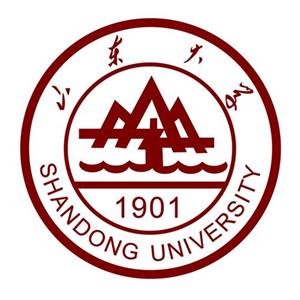 Studies on Higgs Boson Yukawa Couplings and Self-coupling at ATLAS Experiment
刘彦麟
山东大学
2023.04.24
1
What’s the Fundamental Building Block of Matter? And what’s the origin of mass?
2
A Long Time Ago…
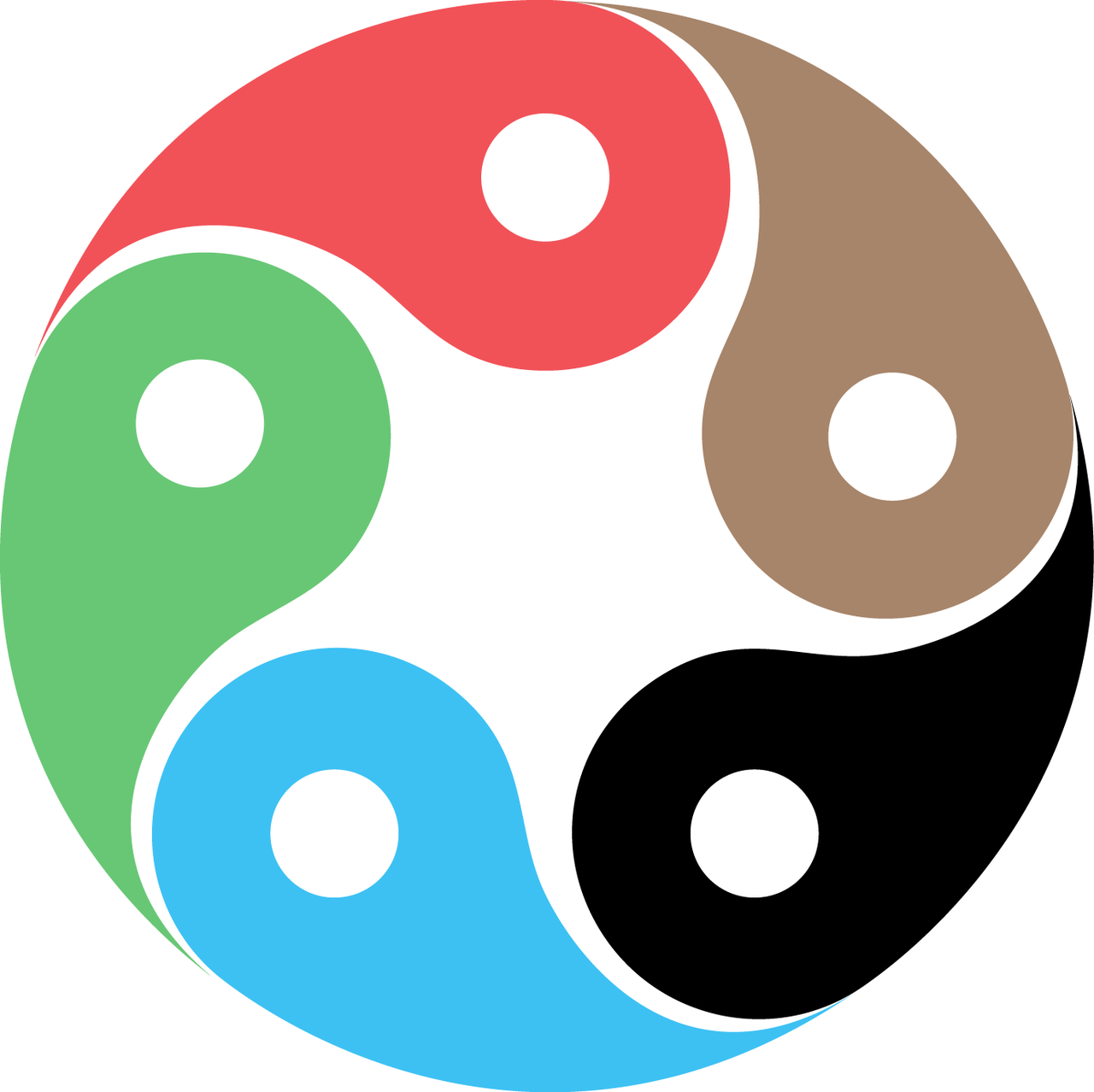 Our Chinese ancestors: Fire, Water, Wood, Metal and Earth are the Five Elements (referred as “Wuxing”)

Greek philosophers: everything is composed of “uncuttable” elementary particles

After going through a long Dark Ages, then followed by the Renaissance and Scientific Revolution…
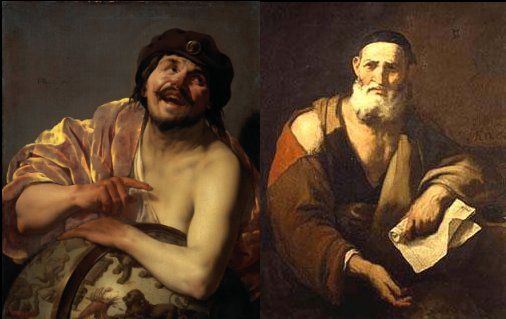 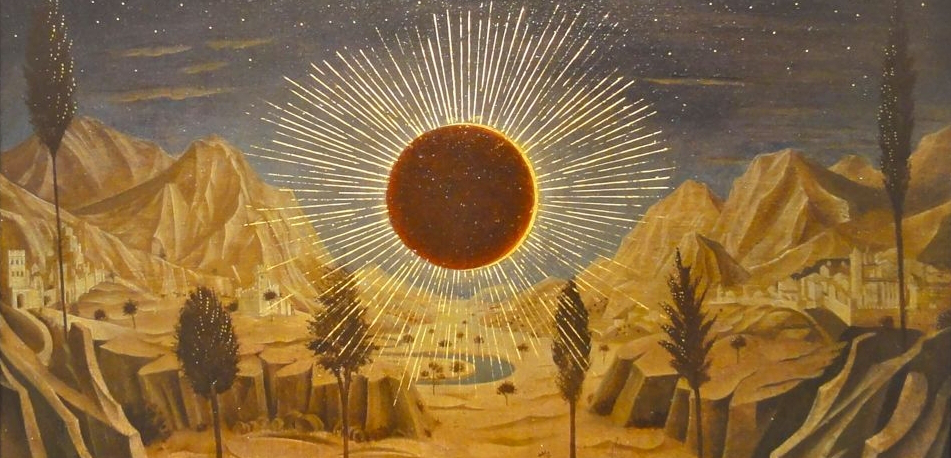 3
Modern Science Came
J. Dalton proposed the atom theory in the 19th century 
In 1897 J.J. Thomson discovered electron 
E. Rutherford discovered the nucleus in 1911
Later Bohr model was proposed to describe the structure of atom
Proton was discovered in 1917
J. Chadwick discovered neutron in 1932
Nucleus was found to consist of protons and neutrons at the center of atom
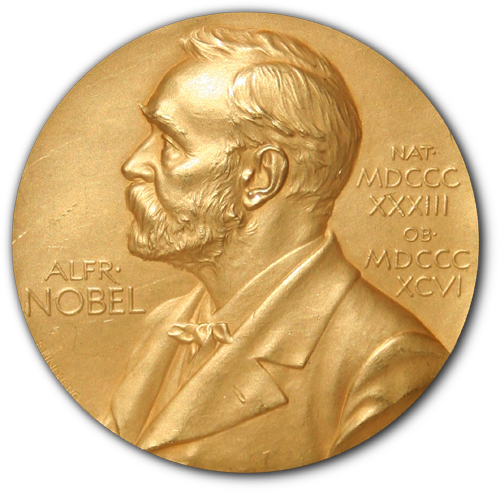 Nobel prize in 1906
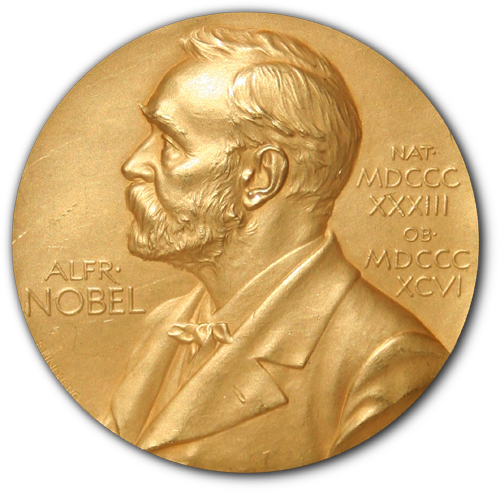 Nobel prize in 1922
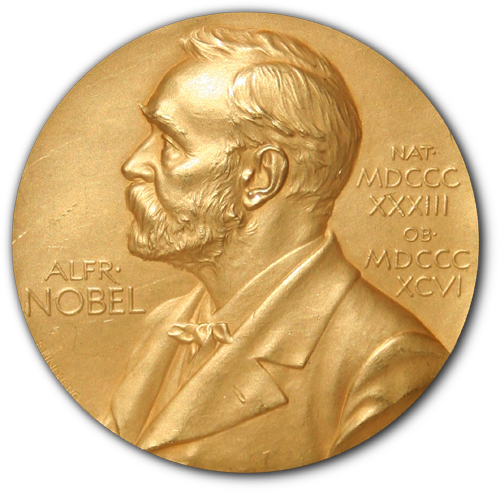 Nobel prize in 1935
4
Then Particle Accelerators Came
A large variety of particles were discovered through the collisions (referred as “particle zoo”)
To classify these particles, M. Gell-Mann* and G. Zweig proposed the “quark model”
Later quantum chromodynamics (QCD) was developed to describe the strong interactions
S. Glashow, A. Salam and S. Weinberg developed the electroweak theory to unify electromagnetic and weak forces
W and Z bosons discovered in 1983
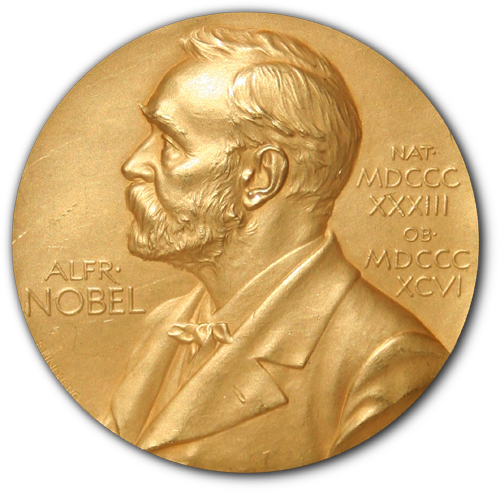 [*Nobel Prize in 1969]
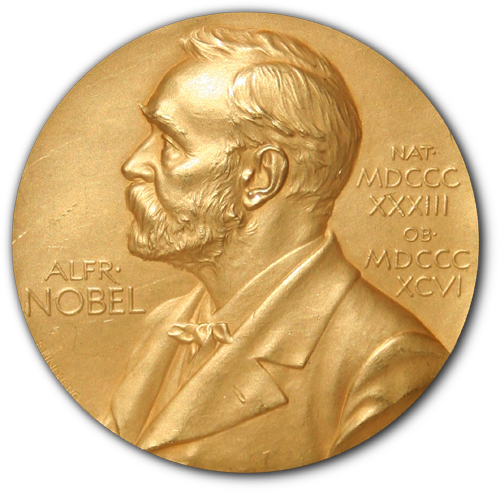 [Nobel Prize in 2004]
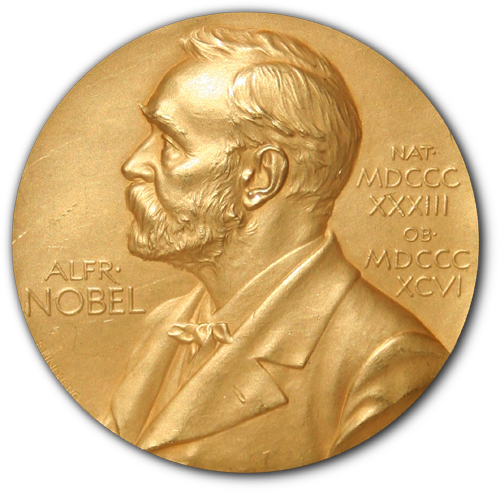 [Nobel Prize in 1979]
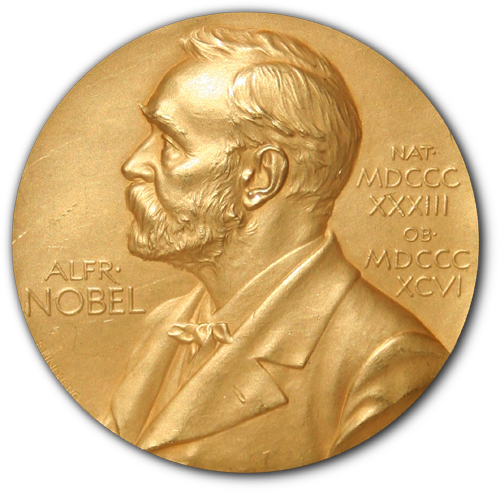 [Nobel Prize in 1984]
5
Standard Model
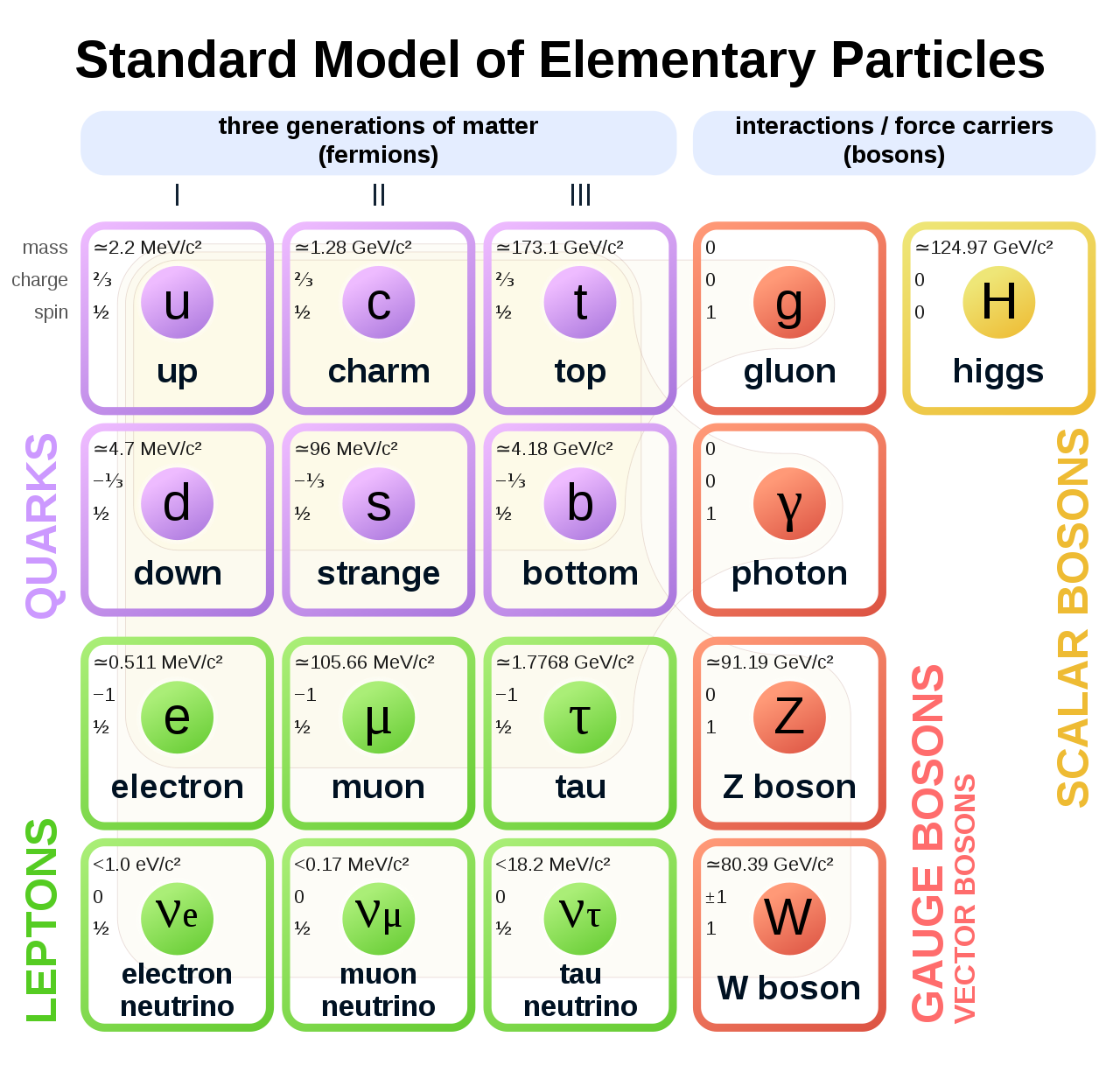 A theoretical framework to describe the elementary particles and their interactions
The cornerstones of the SM:
Gauge invariance (based on SU(3)⨉SU(2)⨉U(1)): depicting strong and electroweak interactions
Higgs mechanism: trigger the EWSB; W, Z bosons and fermions acquire masses through EWSB; predicts the Higgs boson
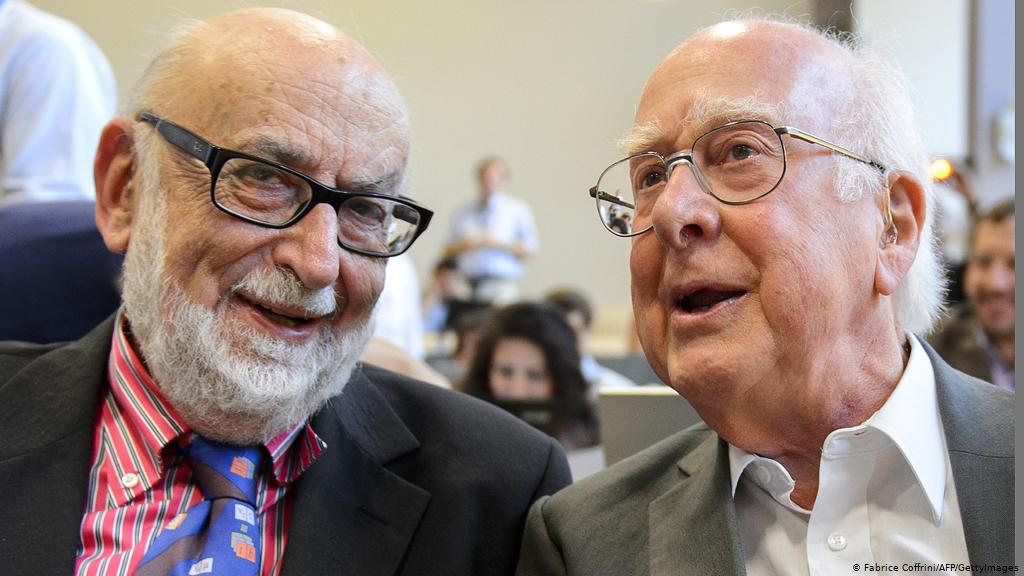 Higgs boson discovered in 2012
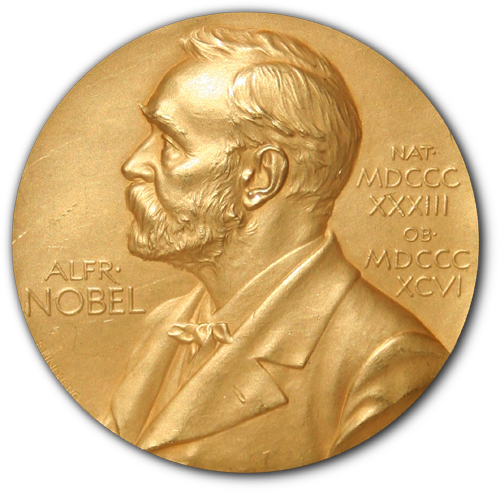 [Nobel Prize in 2013]
6
It’s Not the End…
A New Chapter: measuring Higgs boson properties including couplings is crucial for our understanding on origin of mass
Can also be used as an approach to probe new physics beyond the SM, source of matter-antimatter asymmetry, etc
Higgs boson production at the LHC
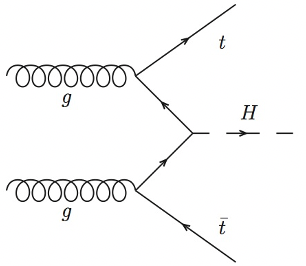 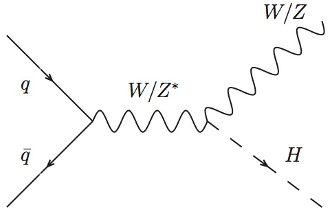 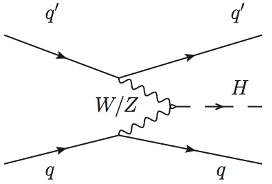 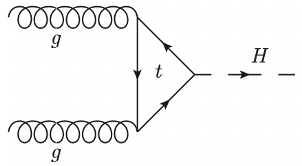 Vector Boson Fusion (VBF): 3.8 pb
gluon-gluon Fusion (ggF): 48.5 pb
Associated production with top quark pair (ttH): 0.5 pb
Associated production with vector boson (VH): 2.3 pb
7
Yukawa Couplings and Self-coupling
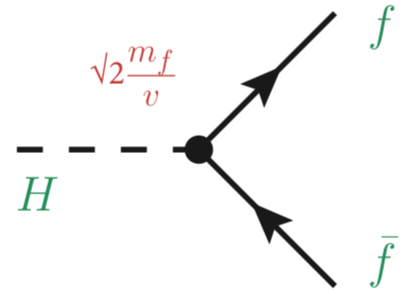 Higgs boson couples to fermions through Yukawa interactions
Giving masses to quarks and leptons 
Coupling strength is proportional to fermion’s mass
Higgs potential: 
In SM, λ ≈ 0.13 give mH ≈ 125 GeV
HH productions provide directly access to Higgs self-coupling κλ (λHHH/λSM)
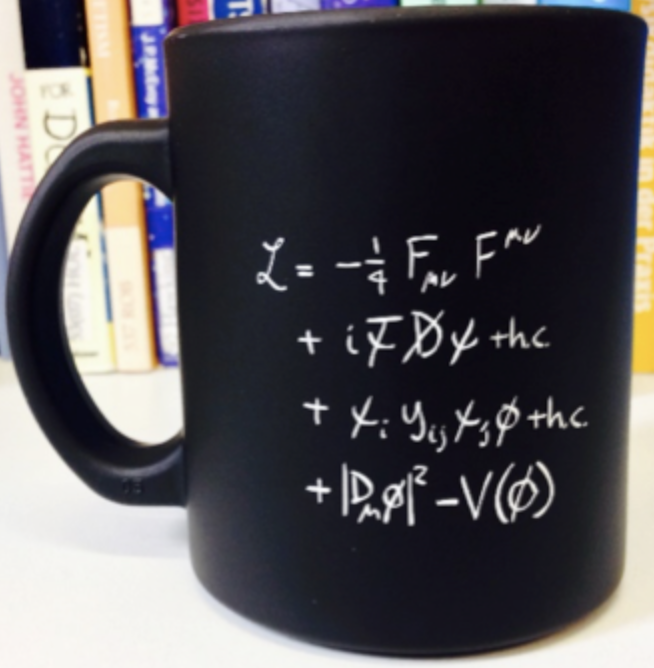 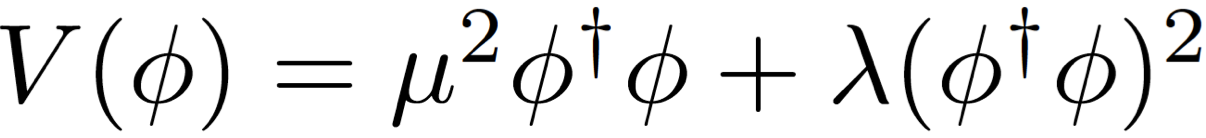 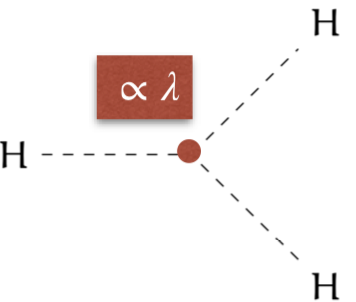 8
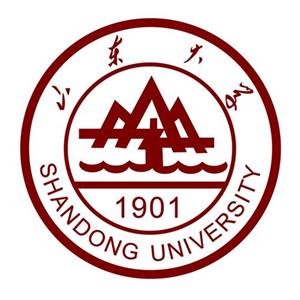 Topics to be Covered Today
CP Property of the Top-quark Yukawa Coupling via ttH/tH (H𝛾𝛾): Yukawa coupling to 3rd generation fermion

Search for SM Hμμ: Yukawa coupling to 2nd generation fermion

HHbb𝜏𝜏 and HH(+H) combination: Higgs boson trilinear self coupling
9
Our Facility: ATLAS Detector
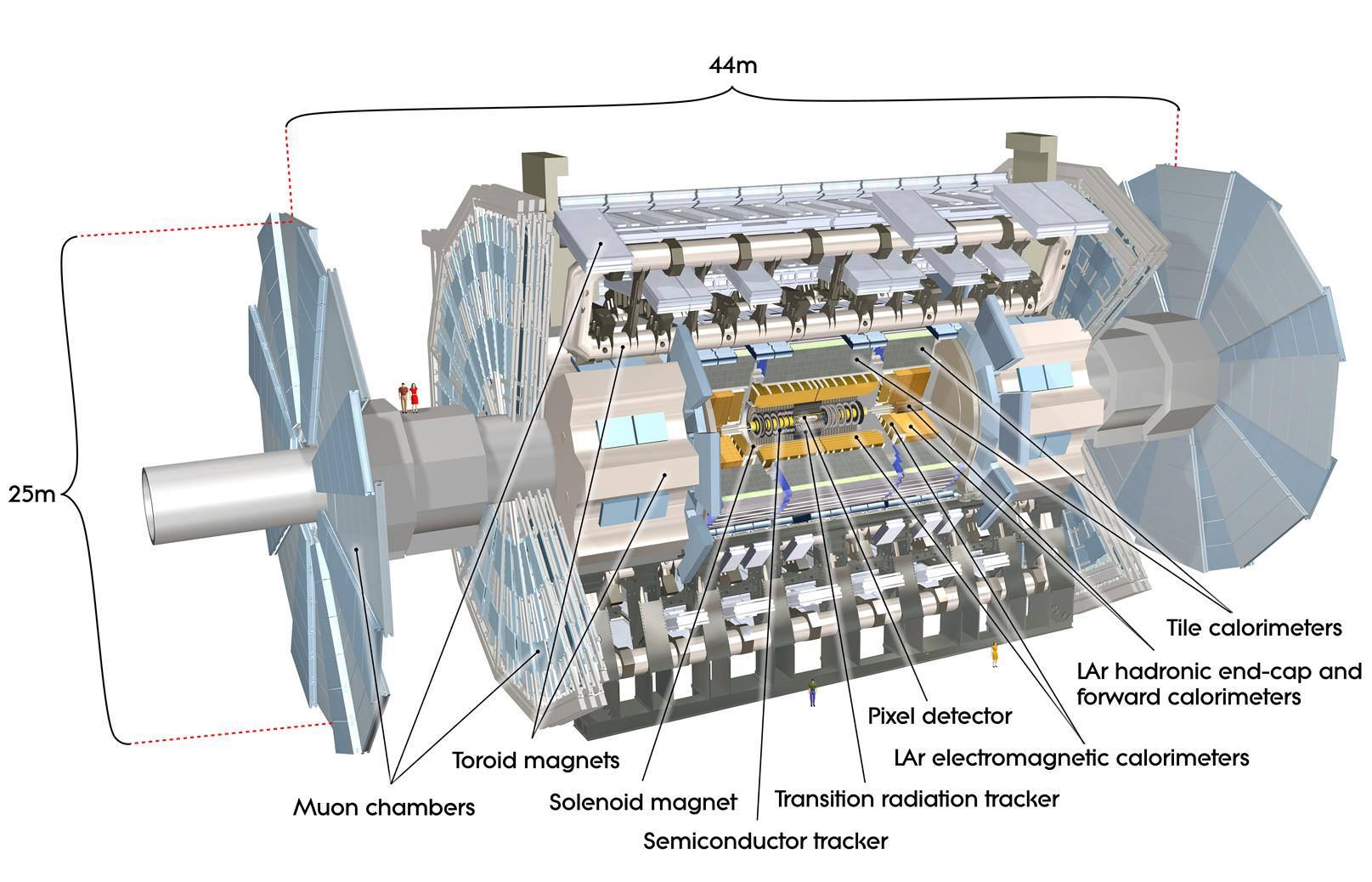 10
Particle Identifications at ATLAS
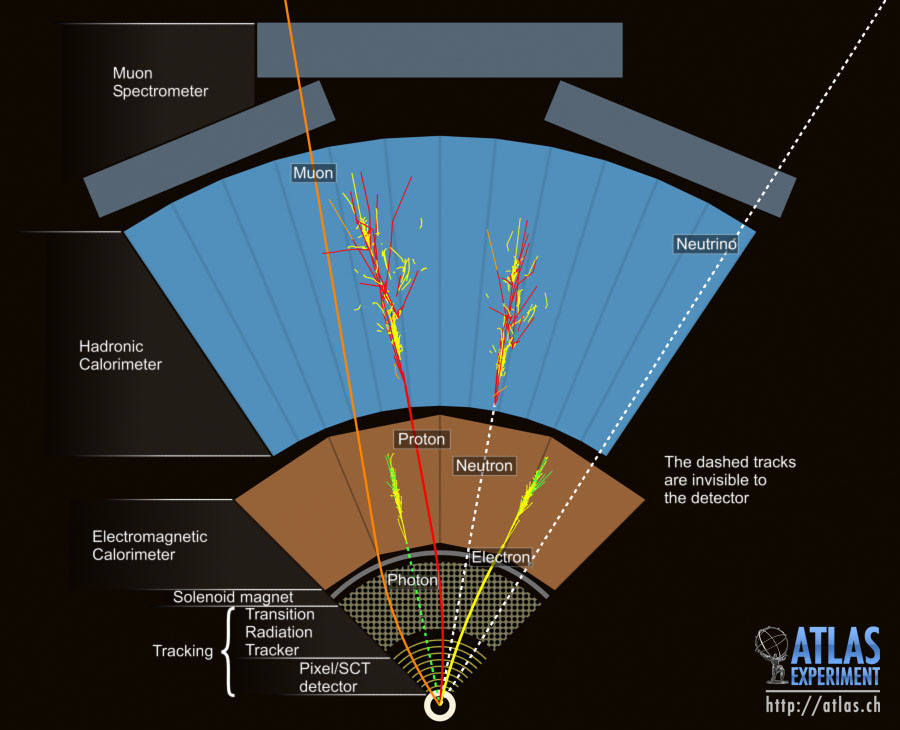 Different types of particles interact with certain sensitive sub-detectors and give different responses in the experiments
11
Run 2 Dataset
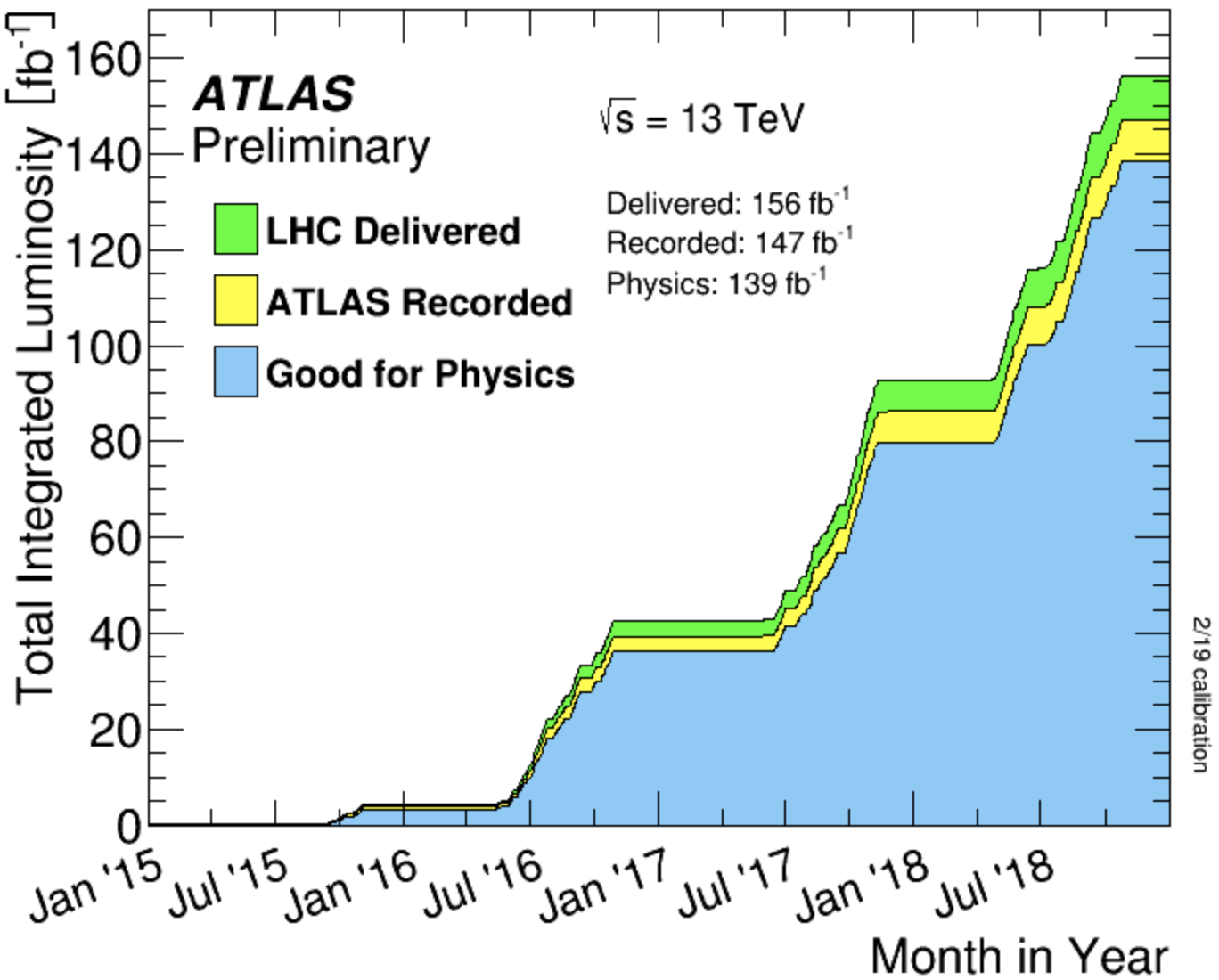 139 fb-1 of 13 TeV pp collision data collected for physics by the ATLAS detector during the LHC Run 2 

Great performance of ATLAS detector and operation of the LHC
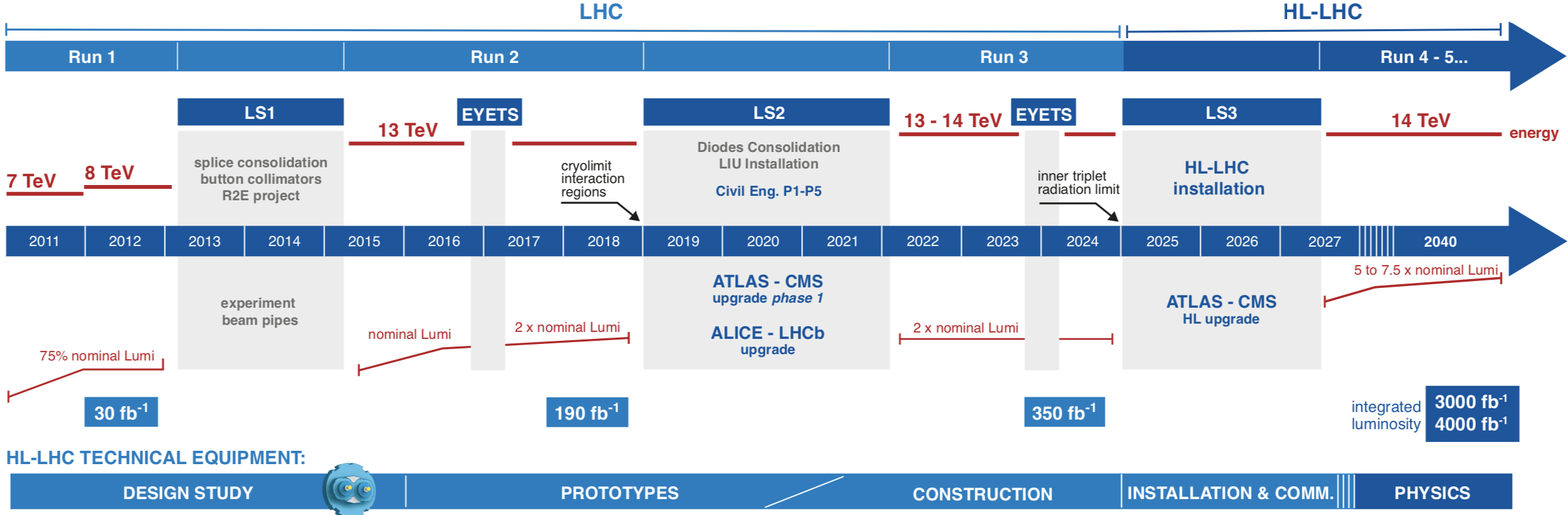 Where we are now
12
CP Property of the Top-quark Yukawa Coupling via ttH/tH (H𝛾𝛾)
13
Why Doing This?
Large matter-antimatter asymmetry in universe: crucial to look for additional CP violation sources 
First direct probe to the CP property of the top-Higgs Yukawa coupling (strongest one) using ttH/tH at tree level
Lagrangian written as:
κt (>0): coupling strength; α: CP-mixing angle 
In SM, κt = 1, α = 0
Any deviation from SM observed can be a sign of new physics and account for the explanation of the observed matter-antimatter asymmetry
J. Ellis et al.
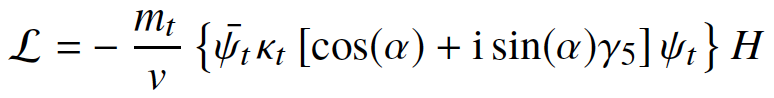 14
How to Probe this?
The presence of a CP-odd component in the t-H coupling will have impact on
rate and kinematics of ggF process
rate of H𝛾𝛾 decay
rate and kinematics of ttH and tH processes





Measure the rate of ttH/tH processes and shapes of observables sensitive to the CP nature of the t-H coupling
Contributions from ggF and H𝛾𝛾 constrained by the Higgs combination results
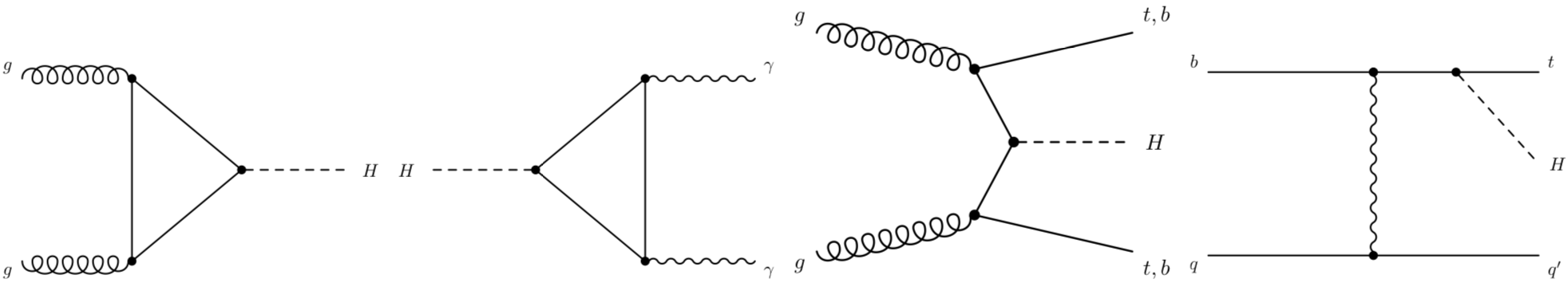 ggF
H𝛾𝛾
ttH
tH
15
Why in H𝛾𝛾 Channel?
𝛾𝛾 channel: small rate, but clean signature and good resolution; solid bkg. estimation from data sideband  most sensitive channel to study ttH process
𝛾𝛾 selection: two isolated photons with pT > 35/25 GeV; 105 GeV < m𝛾𝛾 < 160 GeV (fitting discriminant)
ttH/tH selection: ≥1 b-tagged jet (77% eff.)
“Lep” region (≥1 top decay leptonically): ≥ 1 isolated electron or muon with pT > 15 GeV
“Had” region (both tops decay hadronically): 0 selected lepton, ≥ 3 jets
16
Analysis Methodology
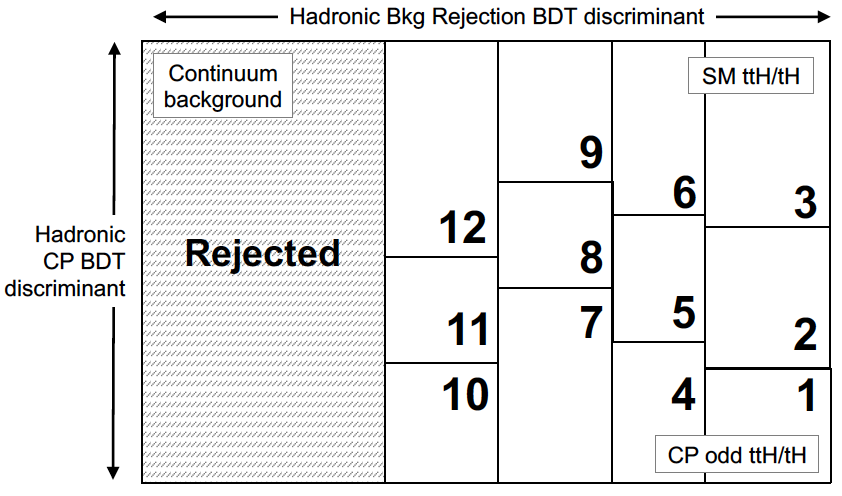 In each region, trained two BDTs:
Bkg. rejection BDT: separate ttH-like events from 𝛾𝛾+jets and tt𝛾𝛾 background
CP BDT: separate CP-even and CP-odd couplings using ttH/tH processes
Categorize events based on 2D BDTs: 12 categories in Had and 8 categories in Lep
Signal extraction: simultaneous fit to m𝛾𝛾 spectra in all 20 categories
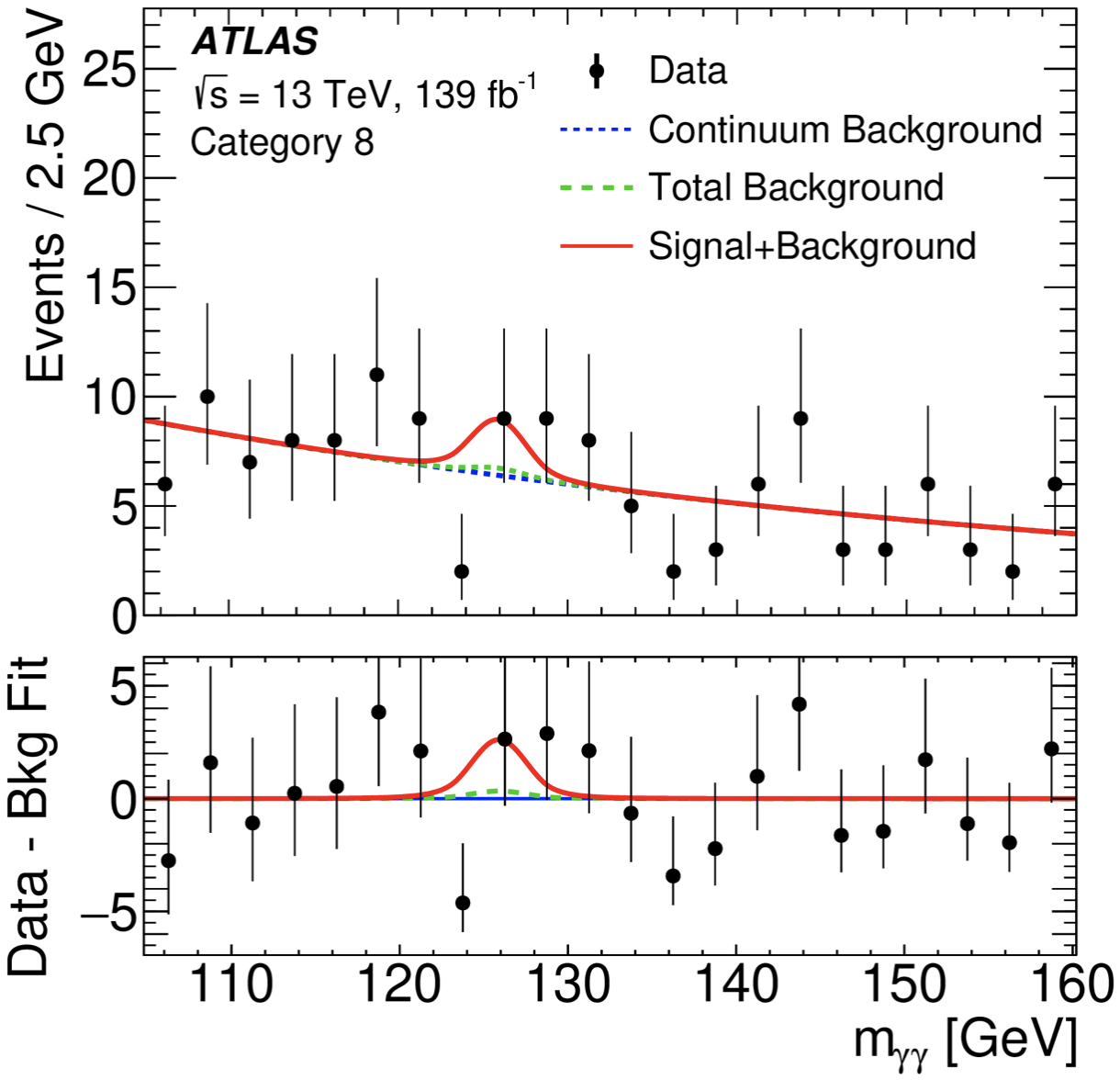 17
Background Rejection BDT
Trained with low-level input variable like 4 vector info of γ, j, l, and MET 
Good separation power between ttH/tH and background, no strong dependence on CP mixing angle
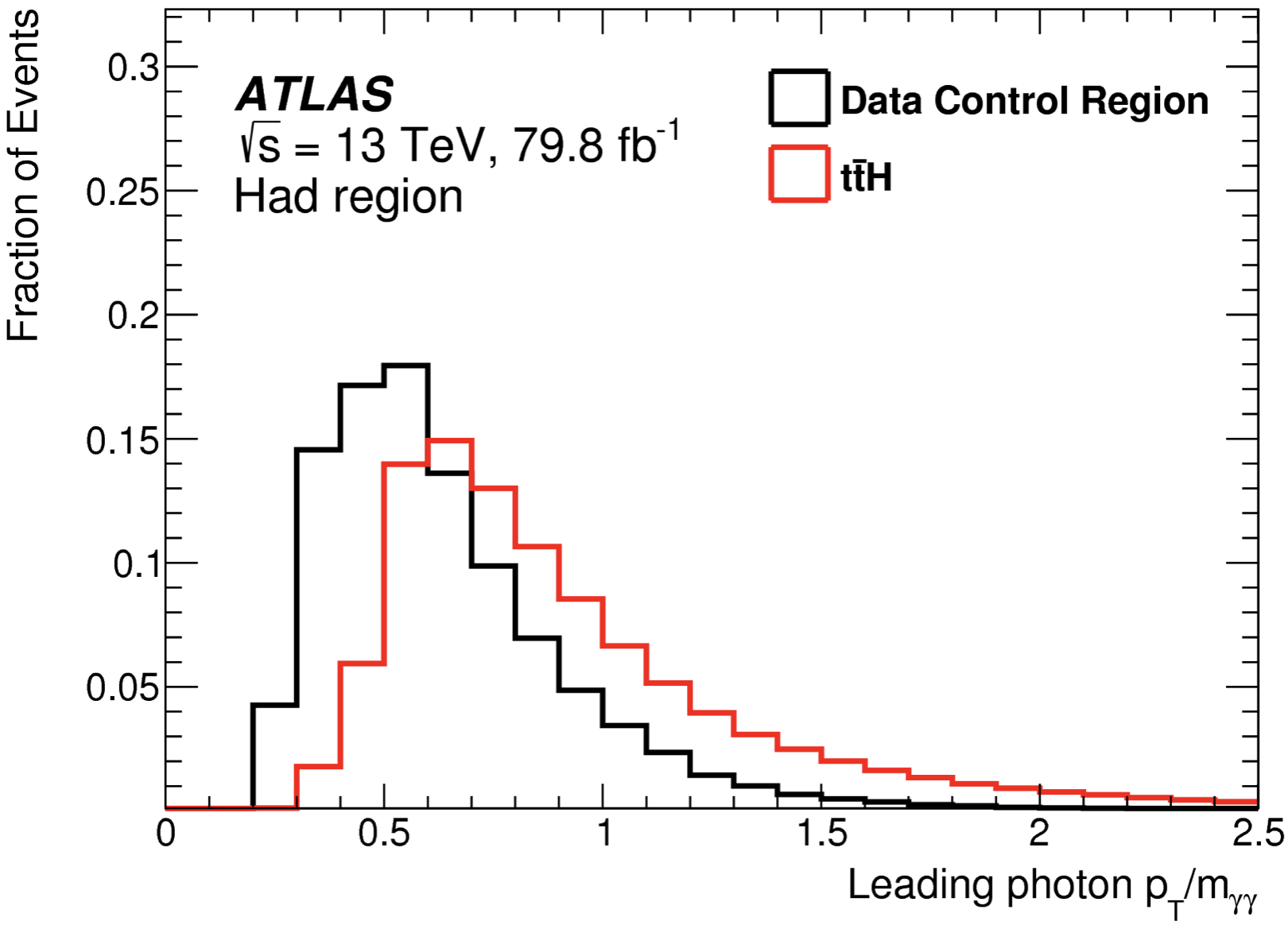 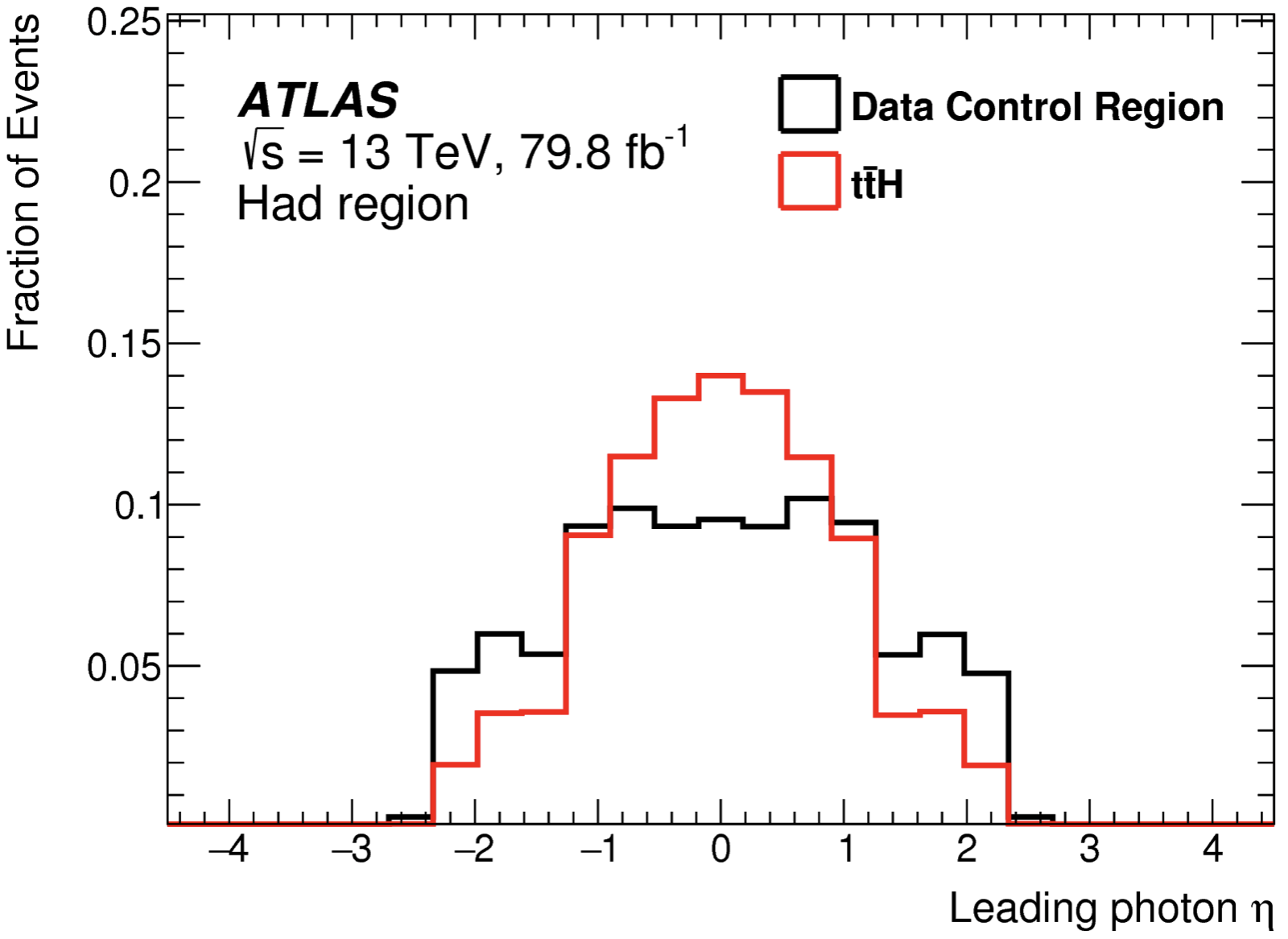 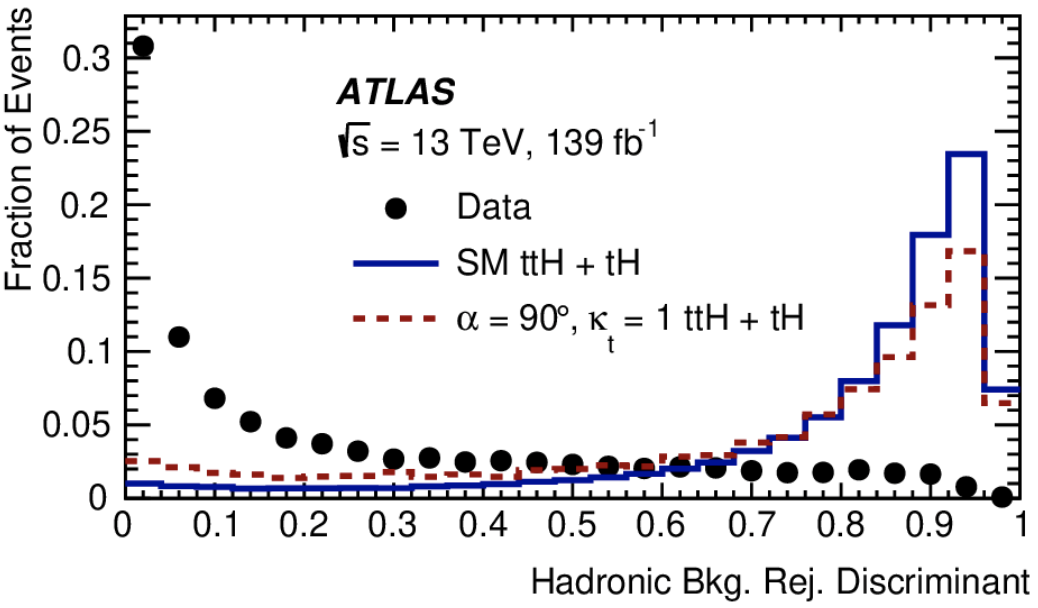 η𝛾1
pT,𝛾1/m𝛾𝛾
Bkg. rej. BDT
18
CP BDT
Training variables: pT/η of 𝛾𝛾 system and two top candidates (t1, t2); ϕ𝛾𝛾,t1 and ϕ𝛾𝛾,t2; Δηt1t2 and Δϕt1t2; m𝛾𝛾, t1, mt1t2, etc
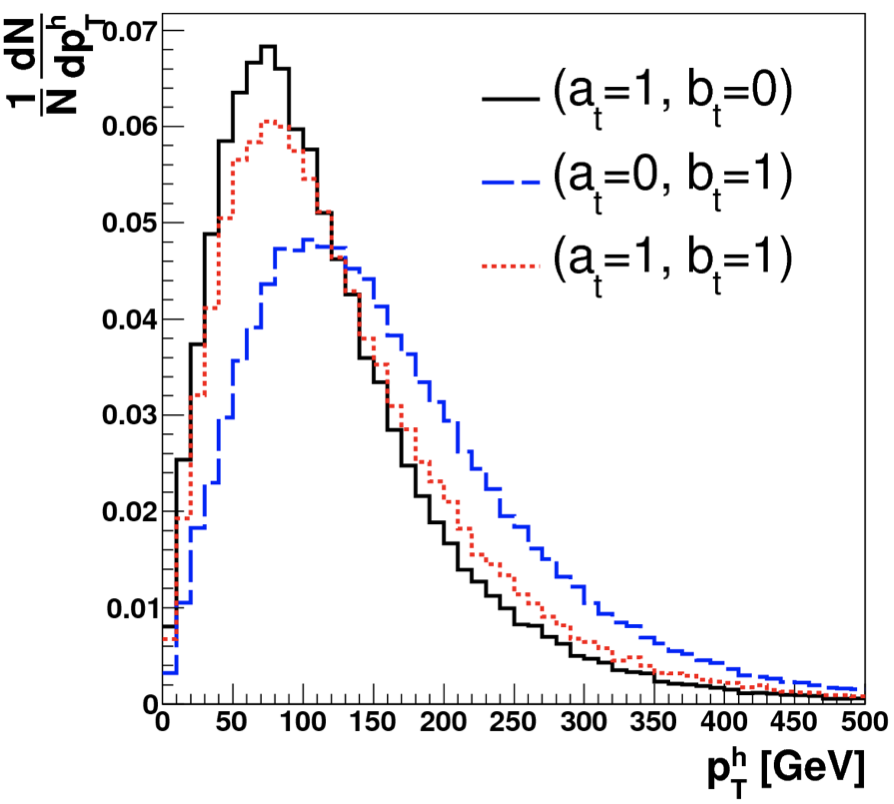 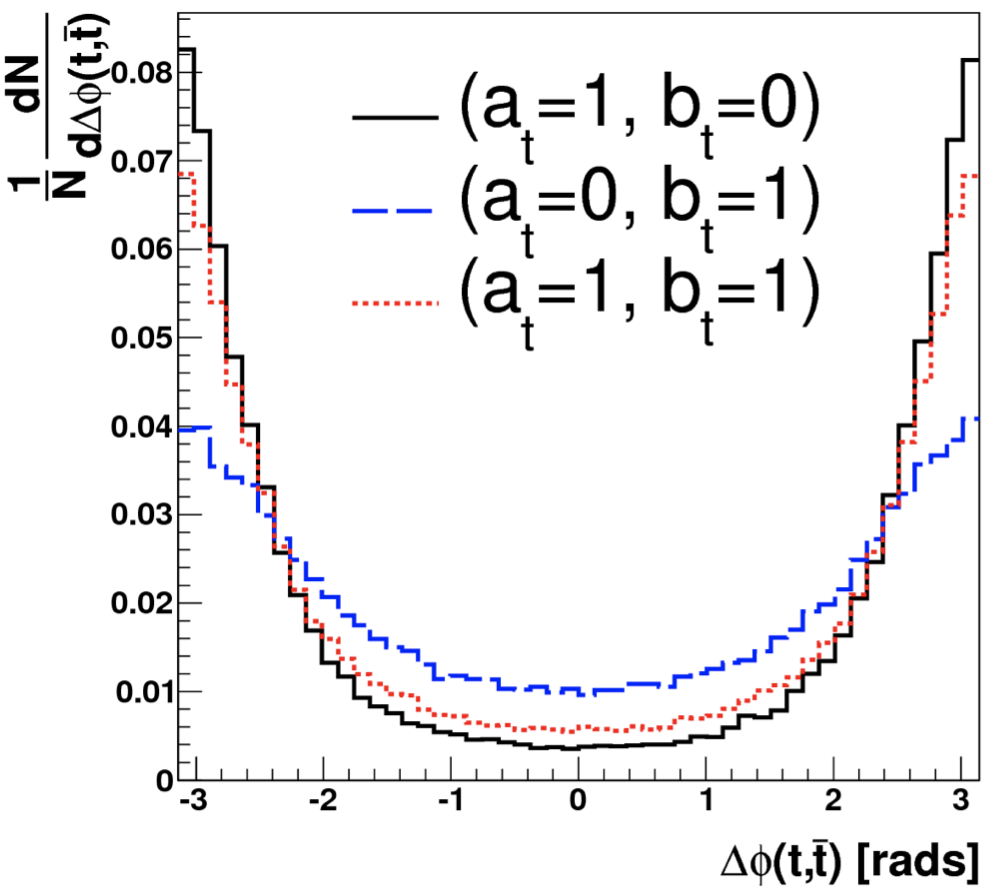 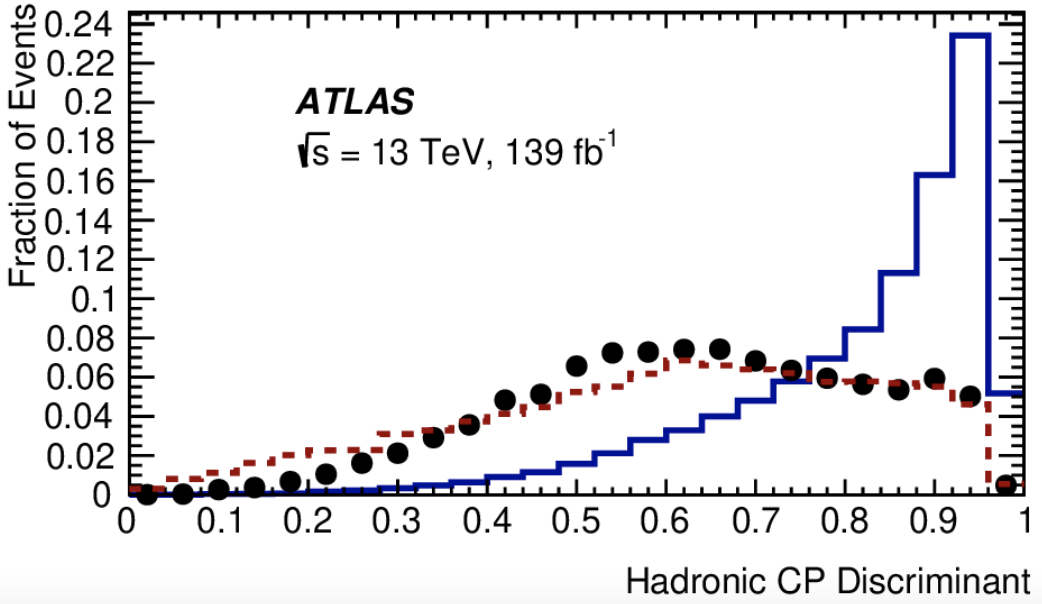 CP BDT
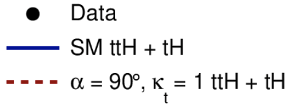 pT,H
Δϕt1t2
PRD 92, 015019 (2015)
19
Significance for ttH(𝛾𝛾)
Assuming CP-even coupling, the measured signal strength (μ=σobs/σSM) for ttH via H𝛾𝛾 is: 


The background-only hypothesis is rejected with an observed (expected) significance of 5.2σ (4.4σ)  ttH observation in single Higgs decay channel
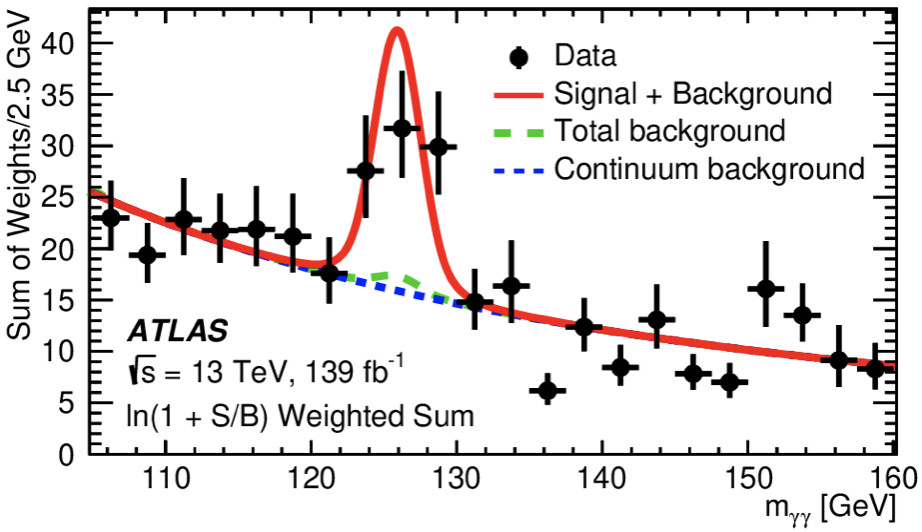 μ = 1.43
20
ttH/tH Signal Yield Parametrization
ttH and tH signal yields parametrized into κt and α in each category
ttH following the form:
tH:
Need to consider the interference between t-H and W-H couplings
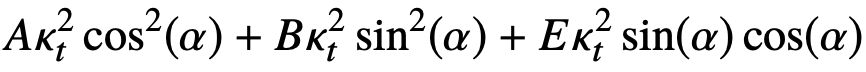 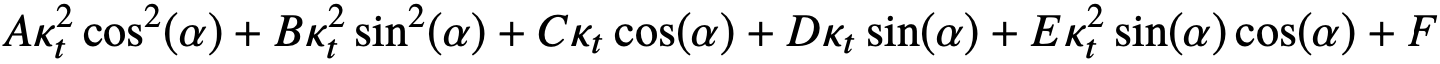 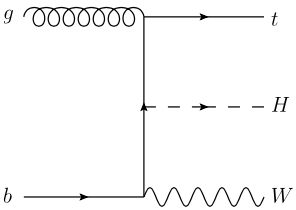 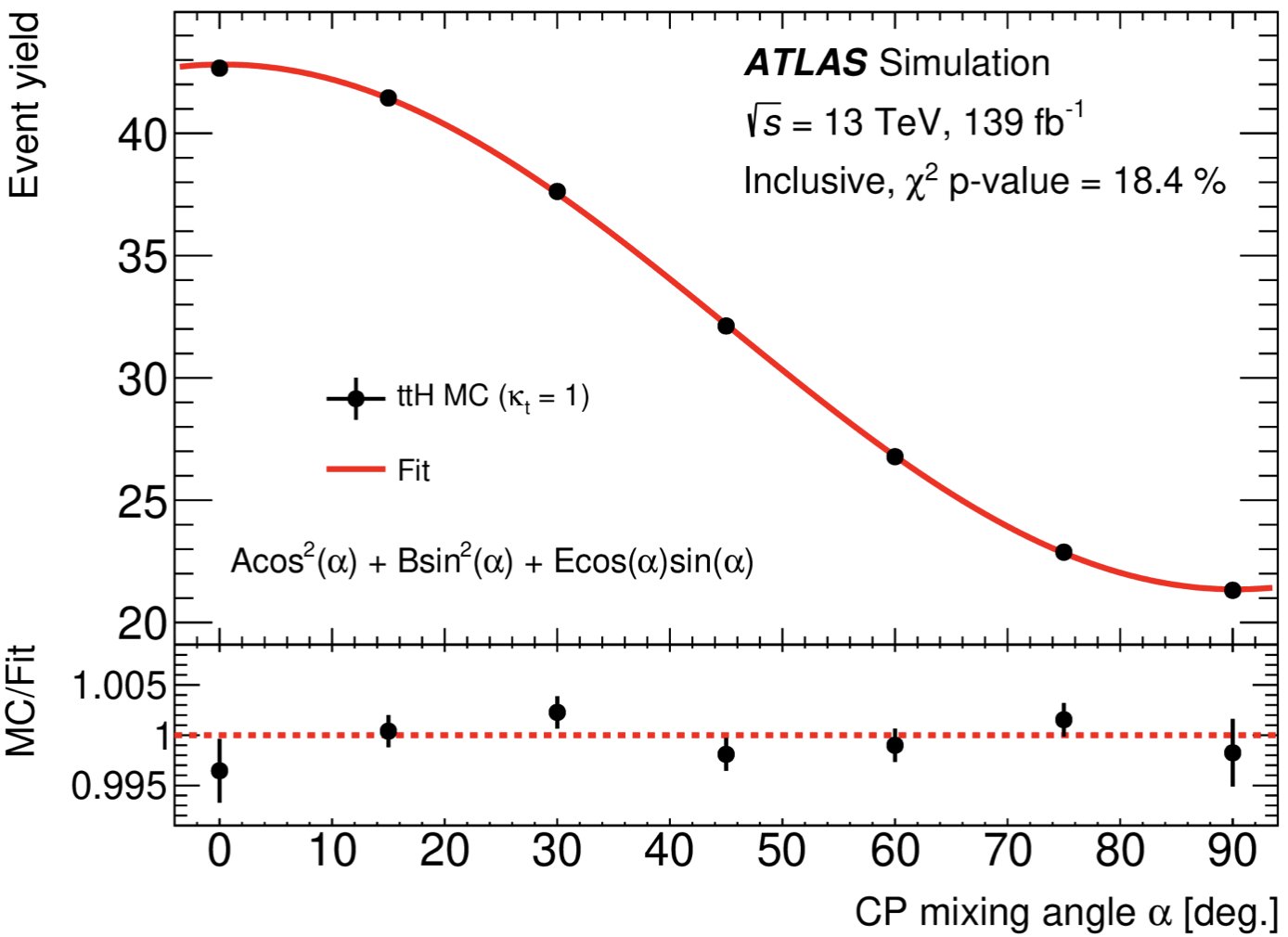 t-H
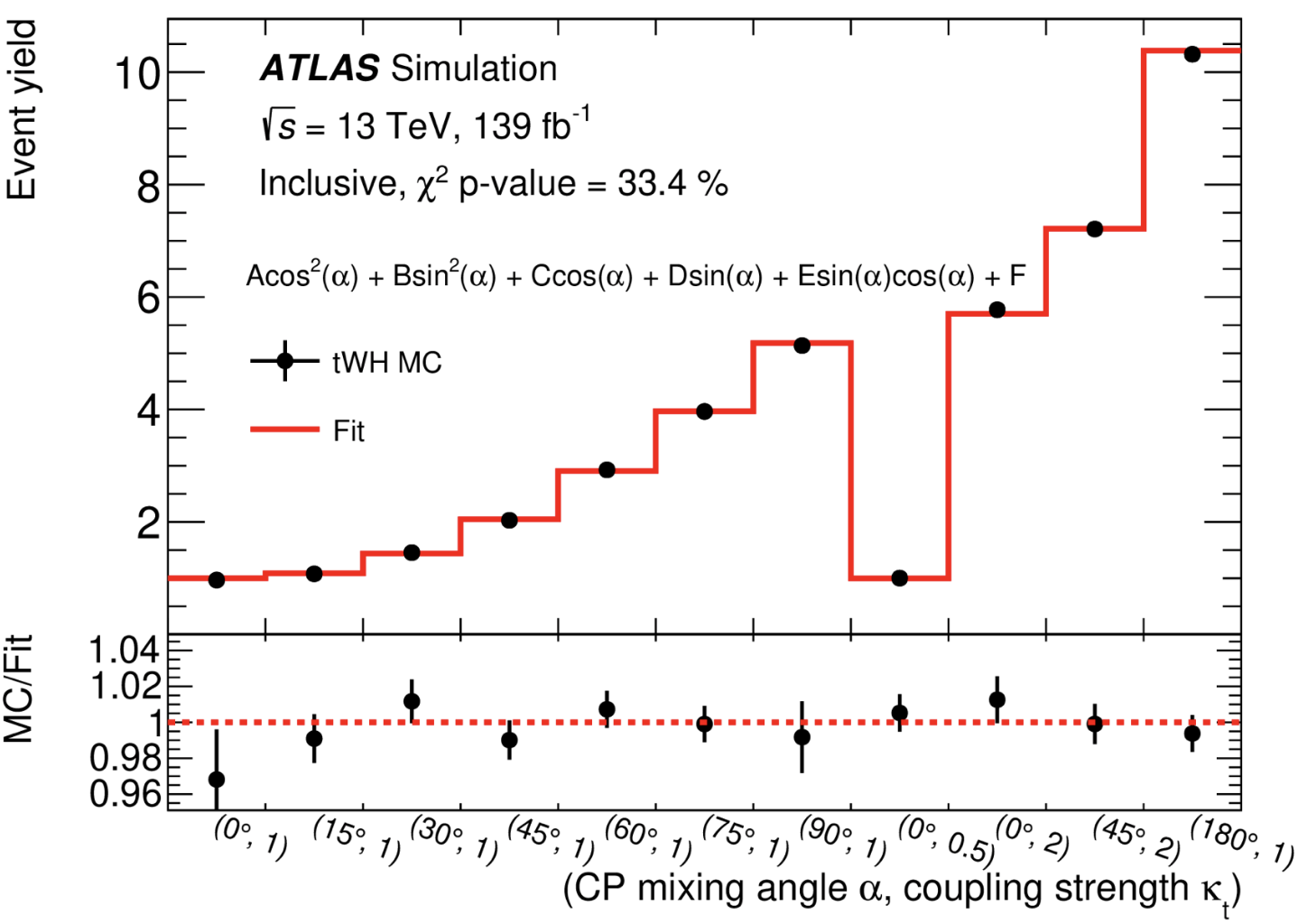 ttH
W-H
tH
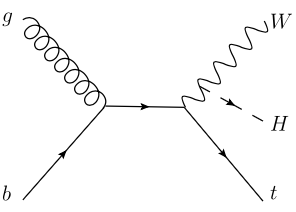 21
Results on CP Constraint
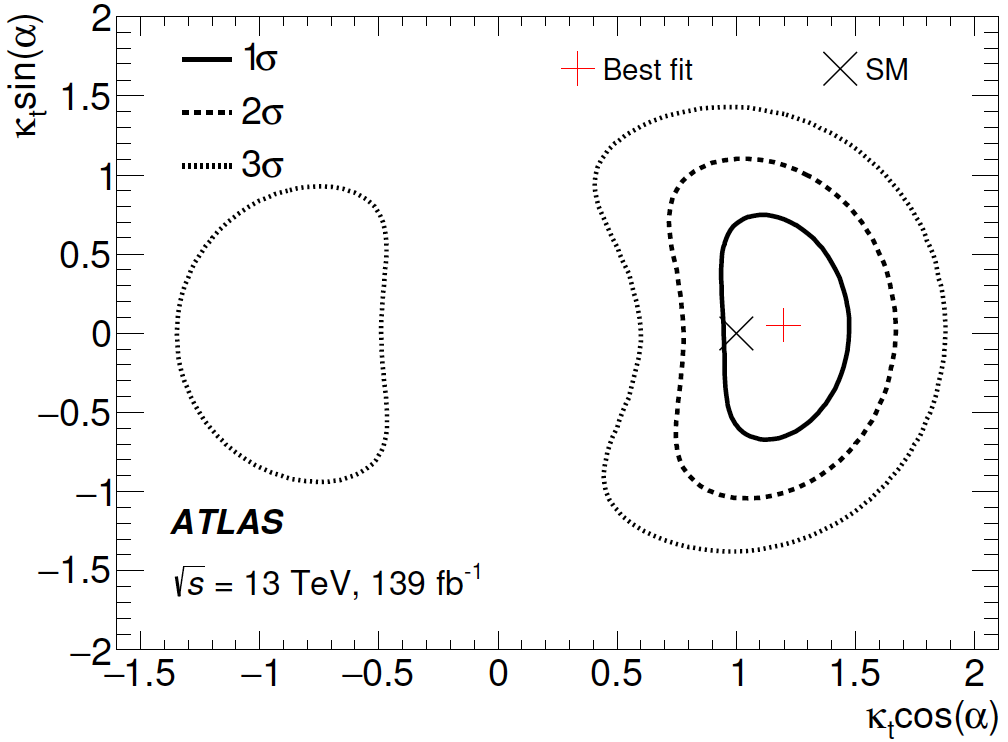 H𝛾𝛾/ggF loops constrained by the Higgs combination result (link)
The measurements consistent with the SM prediction, and no sign of CP violation in the top-Yukawa interaction observed
22
Exclusions for CP-odd Component
Likelihood scan of α with κt floating in the fit
|α|>43° is excluded at 95% C.L.  
Pure CP-odd hypothesis is excluded at 3.9σ  stringent exclusion result for CP-odd component in the top-Yukawa interaction to date
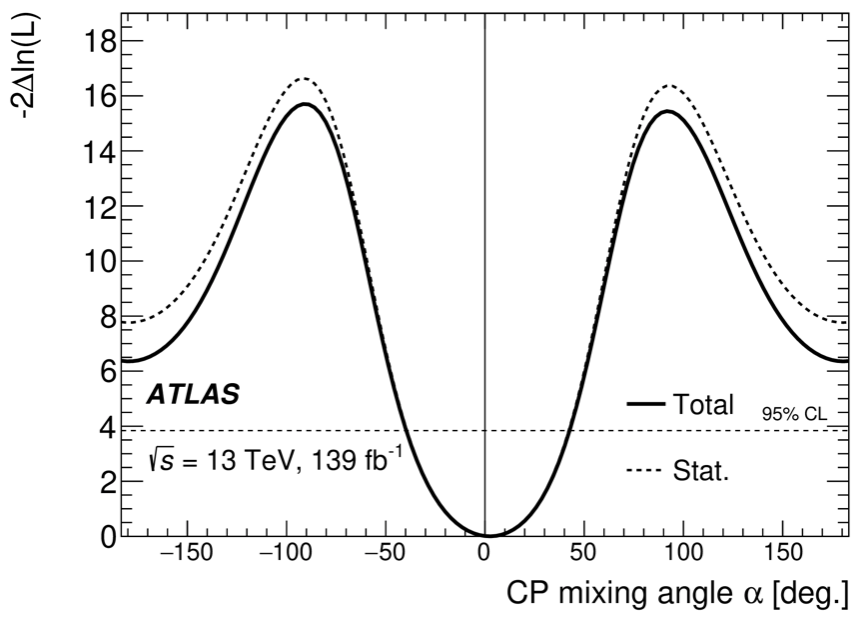 Phys. Rev. Lett. 125 (2020) 061802
23
Search for SM Hμμ
24
What We’ve Learned about the Higgs
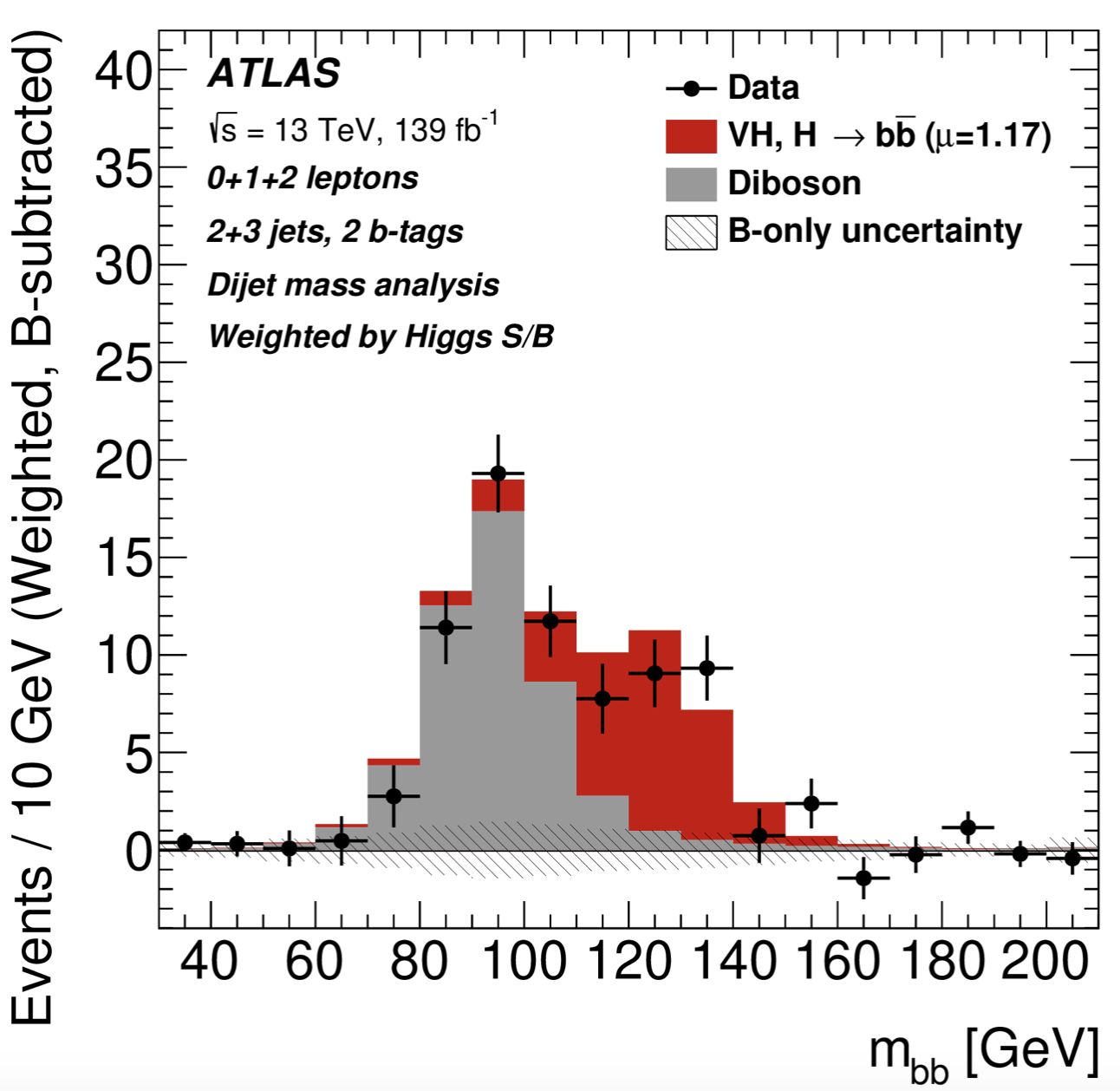 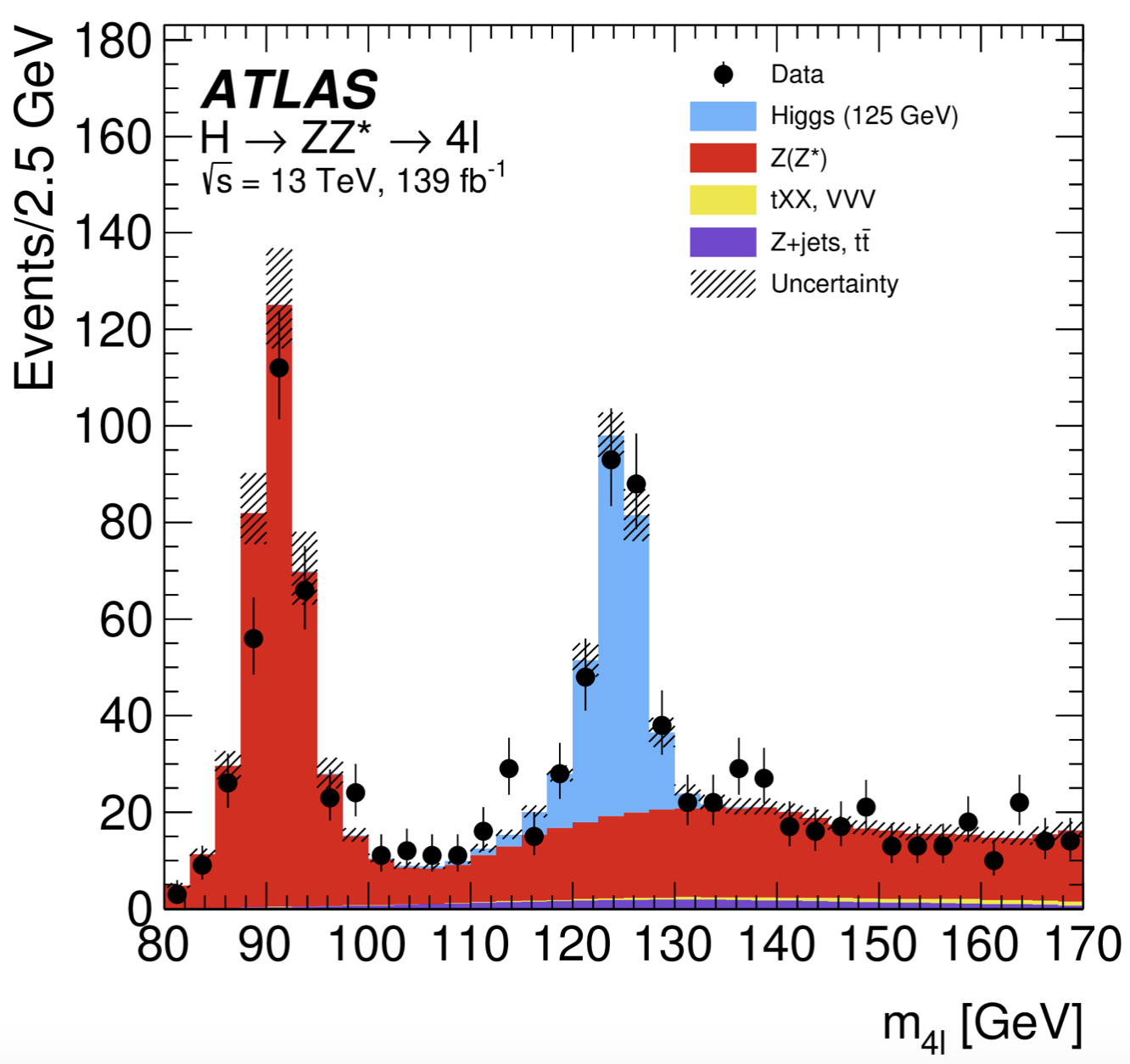 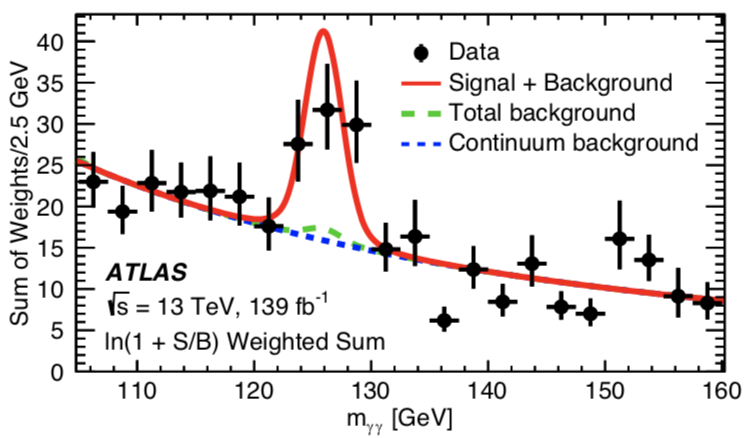 HZZ4l
Hbb
ttH (Hγγ)
Higgs couplings to the third generation of fermions
Higgs coupling to gauge bosons
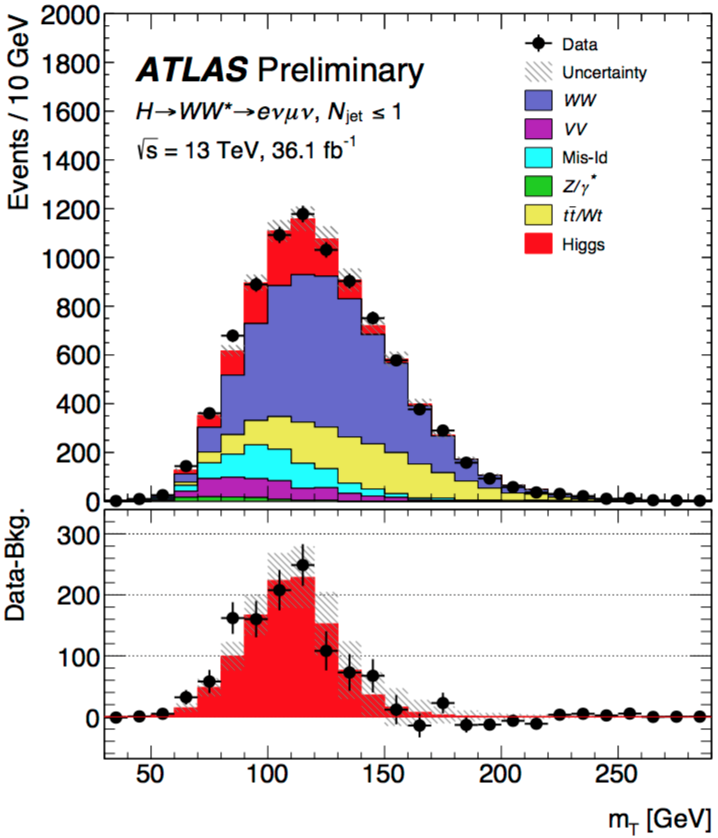 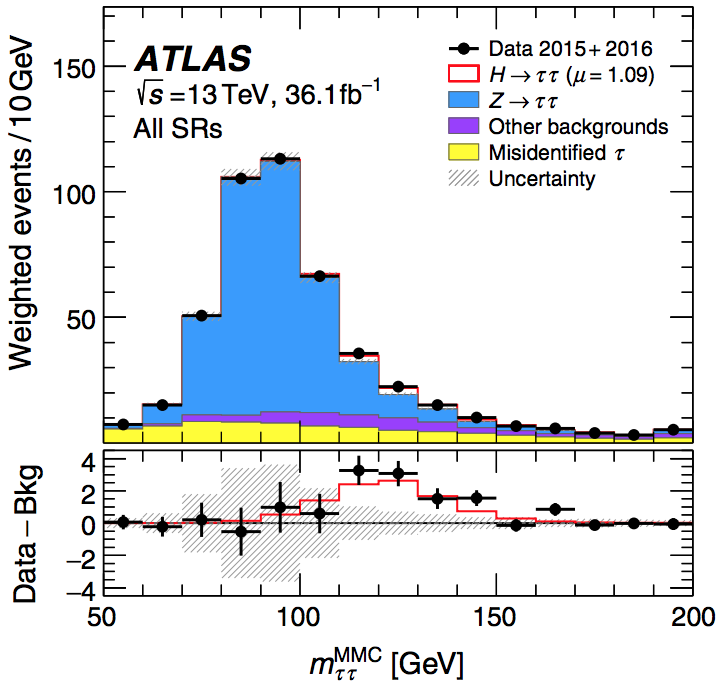 HWW
H𝜏𝜏
One of the next big milestones:
Higgs couplings to the second generation of fermions
25
Physics Motivation
Hμμ: most promising channel to explore Yukawa coupling to the 2nd generation fermions
Hcc not very sensible under the current luminosity
Major challenge for Hμμ: low branching ratio and large irreducible background from Drell-Yan
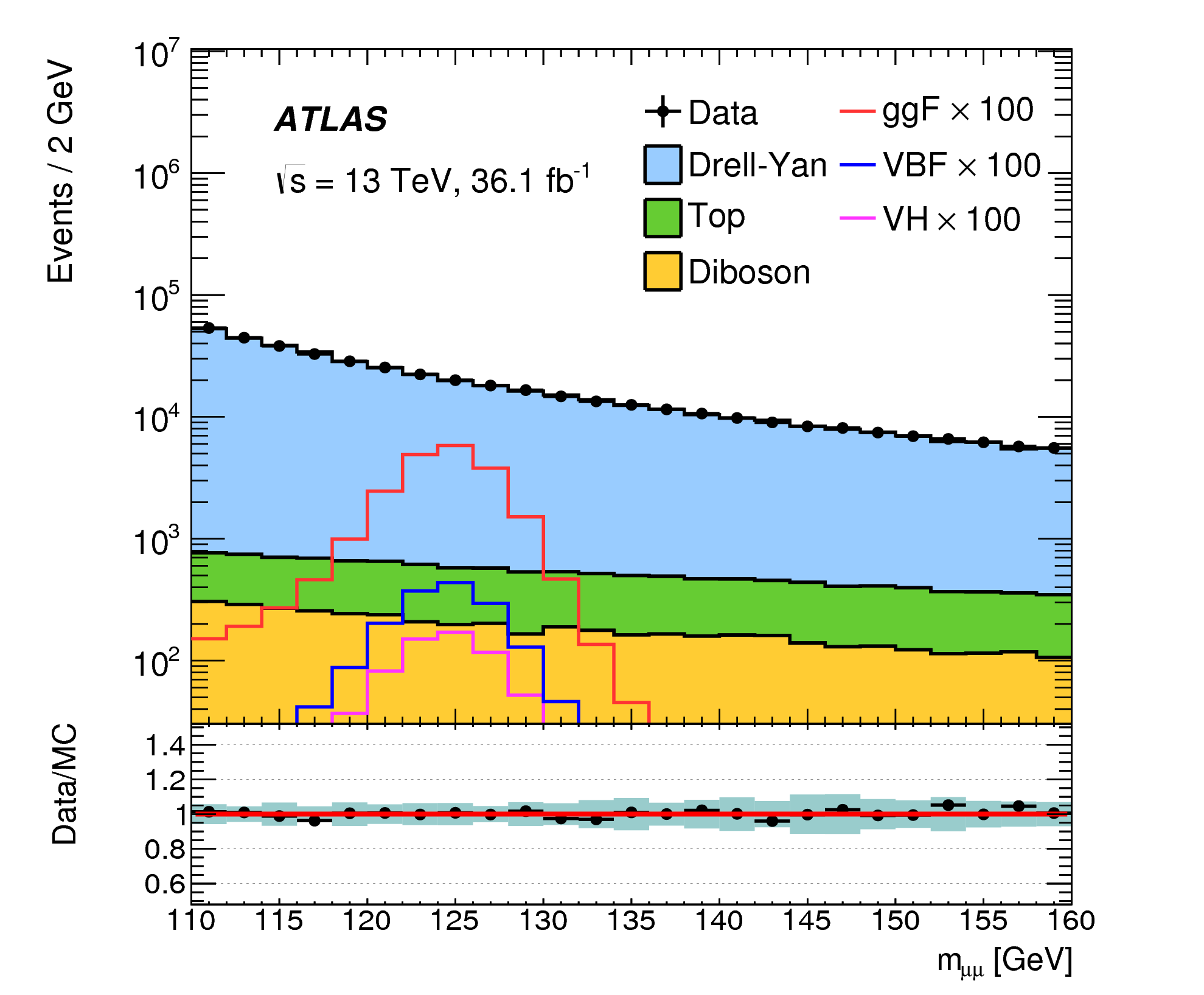 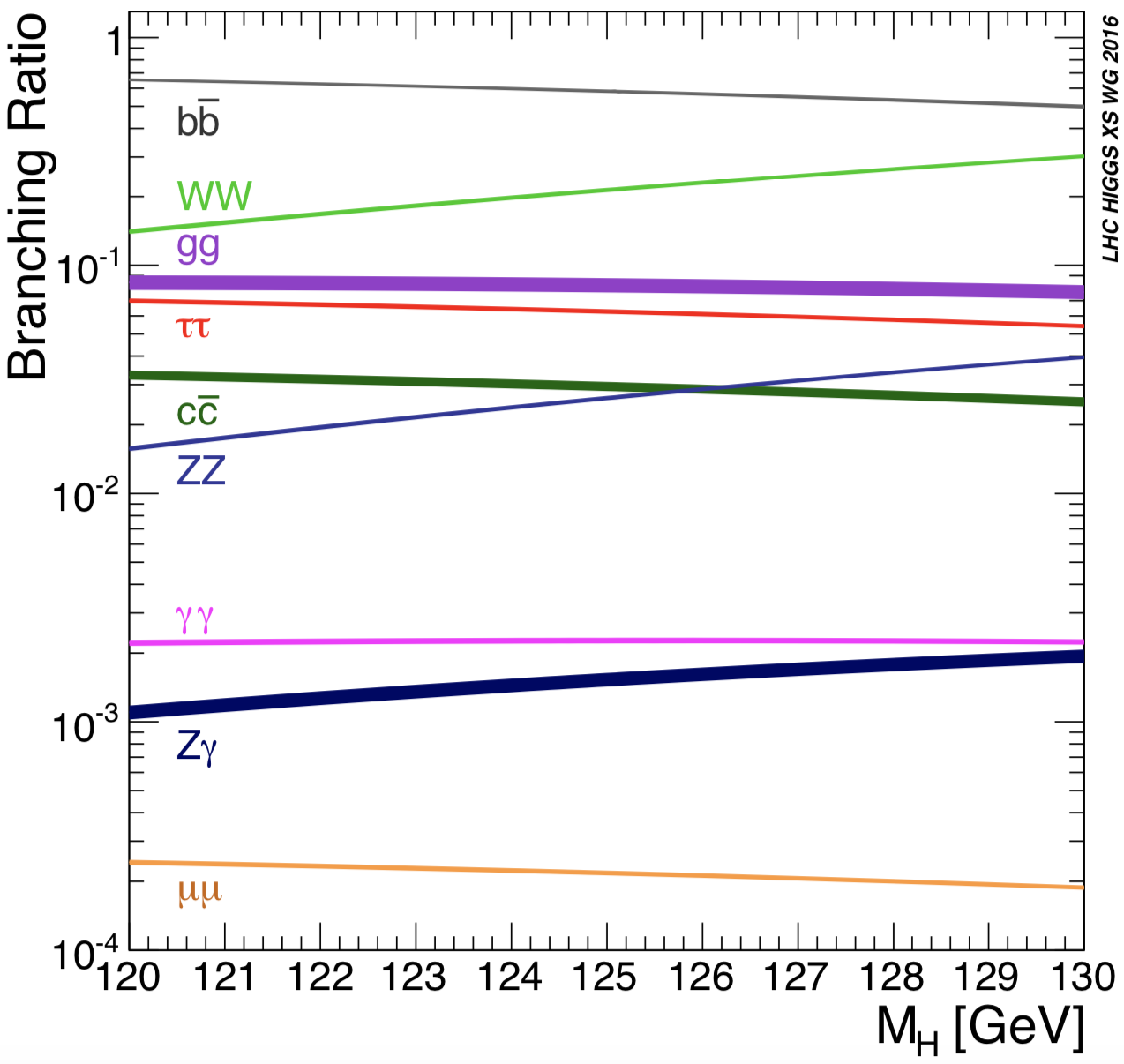 S/B: ~0.1%
2.17×10-4
26
Overview of Analysis Strategy
Sig. signatures: two isolated muons with opposite charge
BDT-based categorization to enhance signal sensitivity
Driven by the different Higgs boson production modes 
Data driven approach used for bkg. estimation
S+B PDF used to fit the observed mμμ spectra simultaneously in all the categories to derive the final signal strength μ
Sig. and bkg. modeled by analytic functions
27
Event Selection for Hμμ
Single muon trigger with pT threshold of 26 or 50 GeV
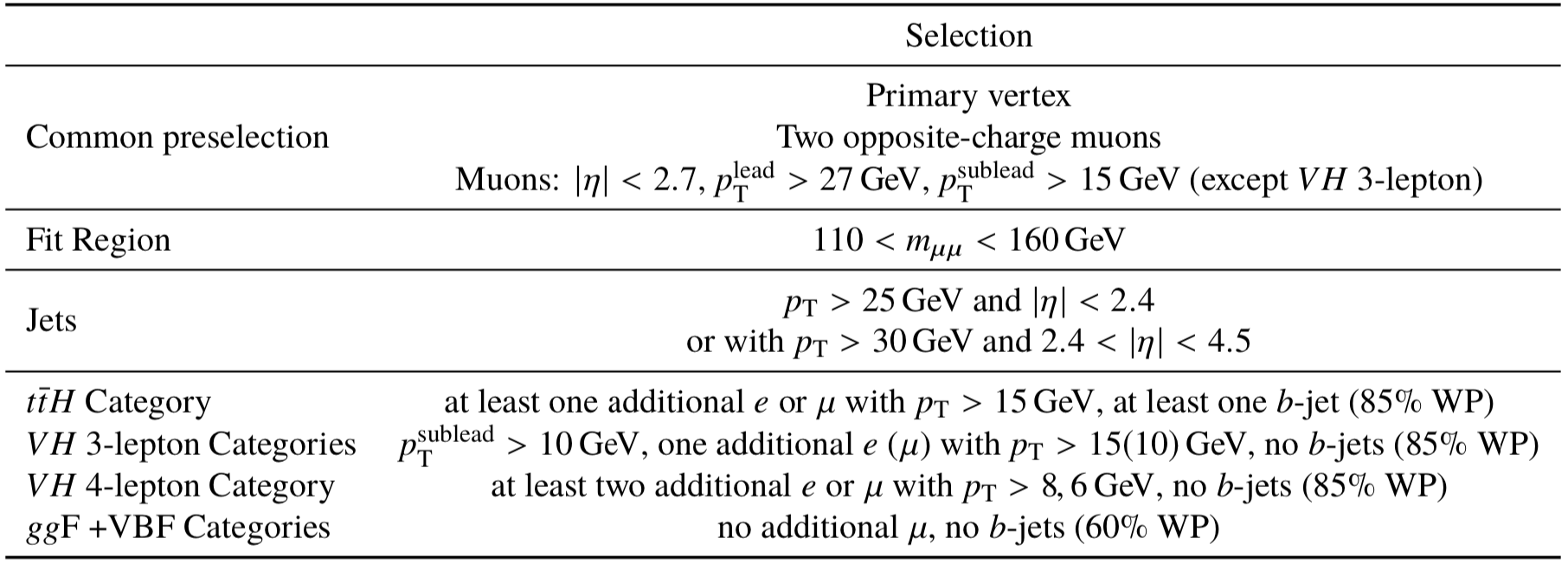 Selected events sorted into 20 categories in total, which are mutually exclusive and in the order of ttH(1) VH(3)VBF(4)ggF(12)
28
ttH Categorization
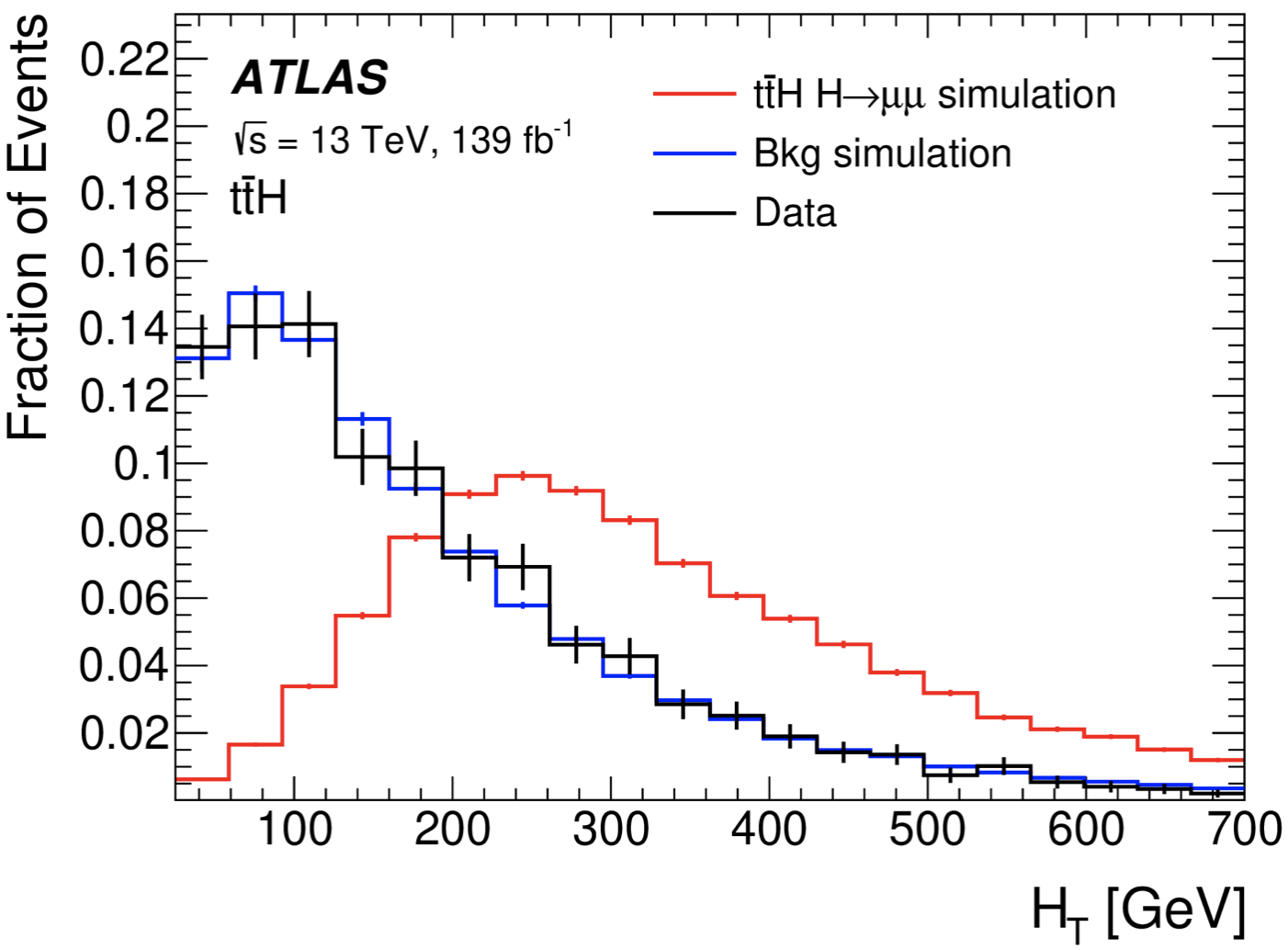 Target semi/dileptonic decays of the top pair 
Requiring ≥1 extra e/μ and ≥1 b-tagged jet 
Two highest-pT muons with opposite charge as the Higgs candidate
BDT trained to distinguish ttH signal from all bkgs (ttbar, ttZ, diboson, etc)
Training variables: pT of e/μ, invariant masses of leptons/tops, as well as Njet and Nb-jet, and HT
HT
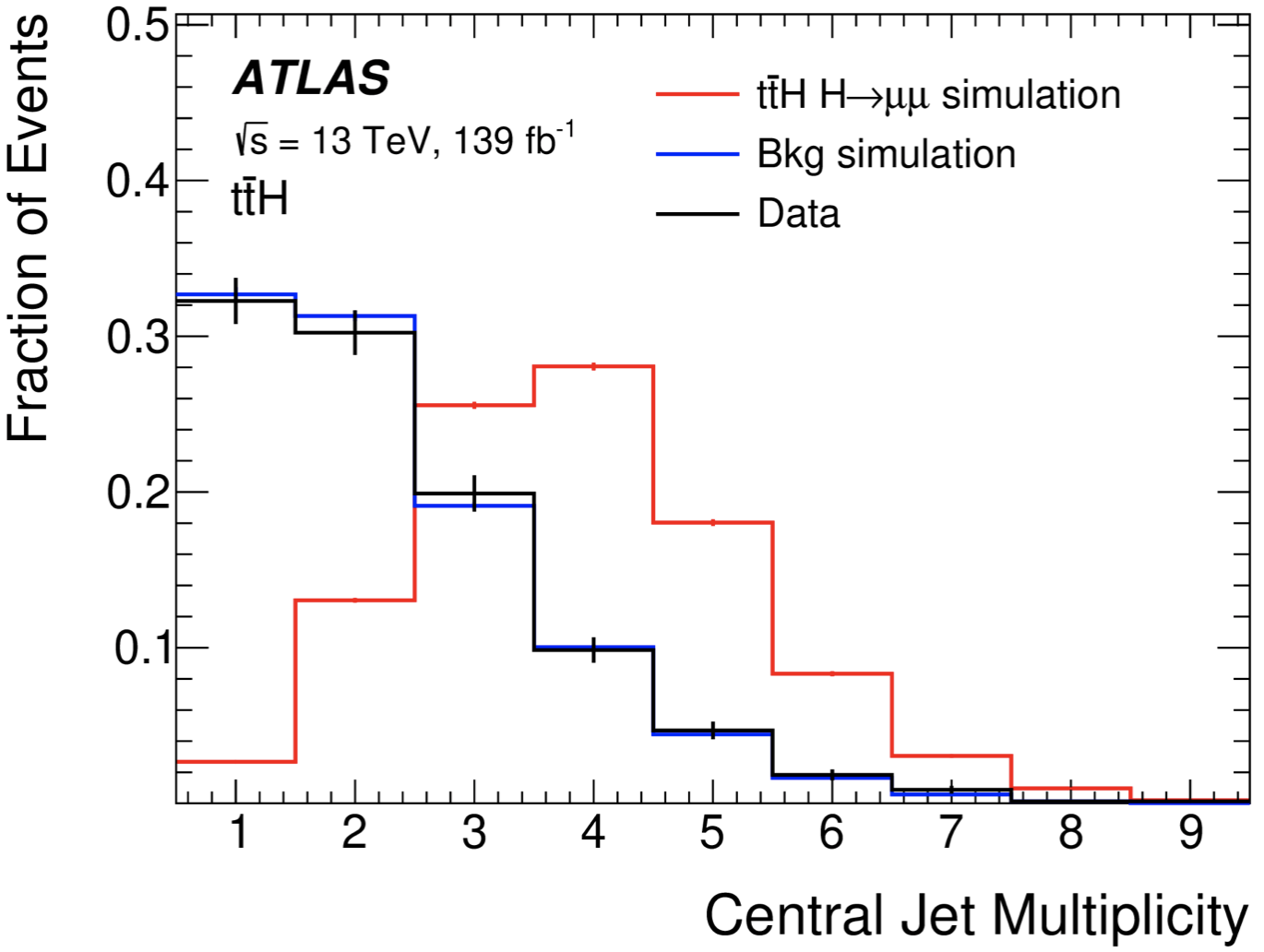 Njet
29
VH Categorization
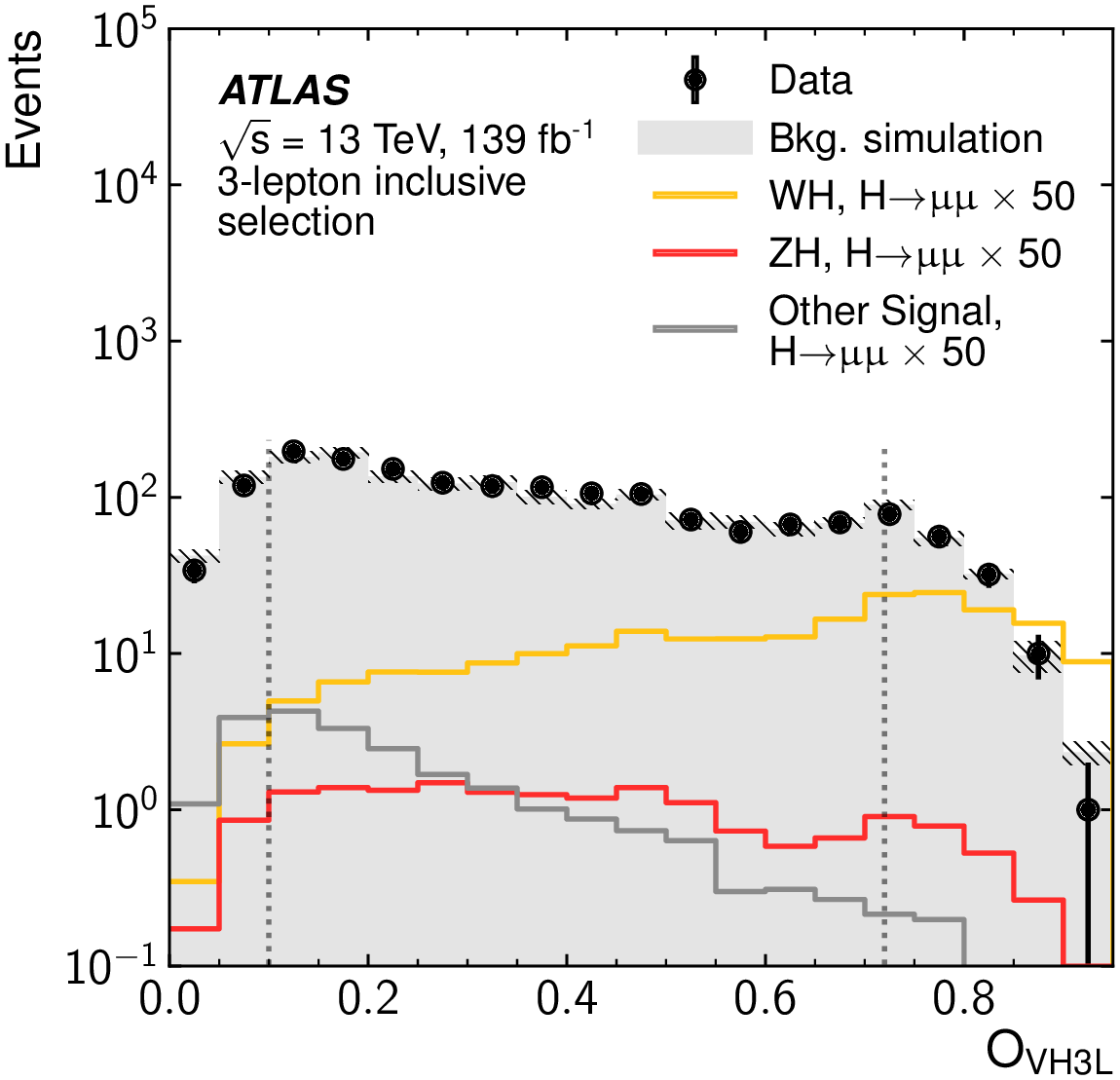 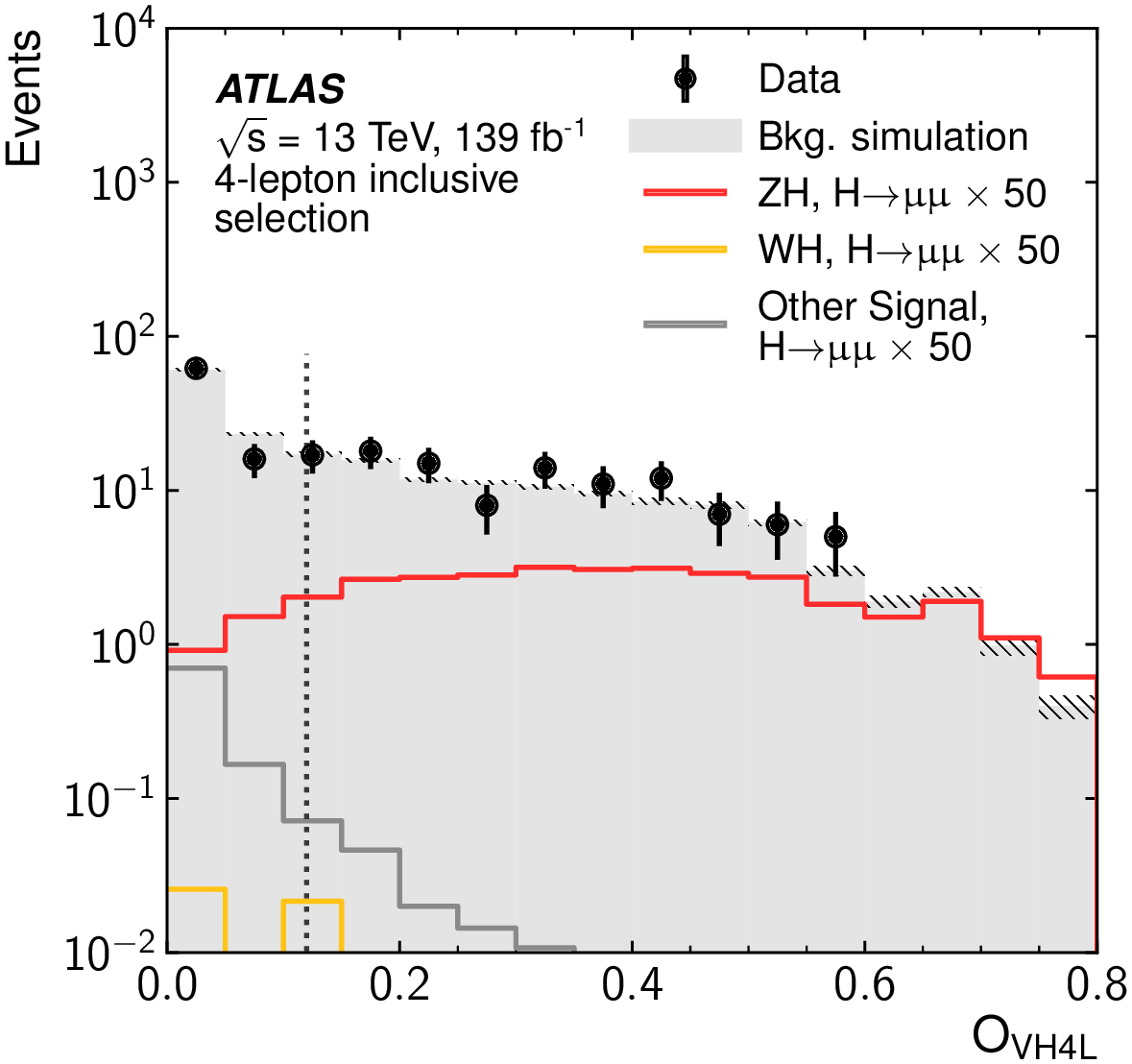 2 Cate. for 3-Lep
1 Cate. for 4-Lep
30
VBF/ggF Categorization (1)
31
VBF/ggF Categorization (2)
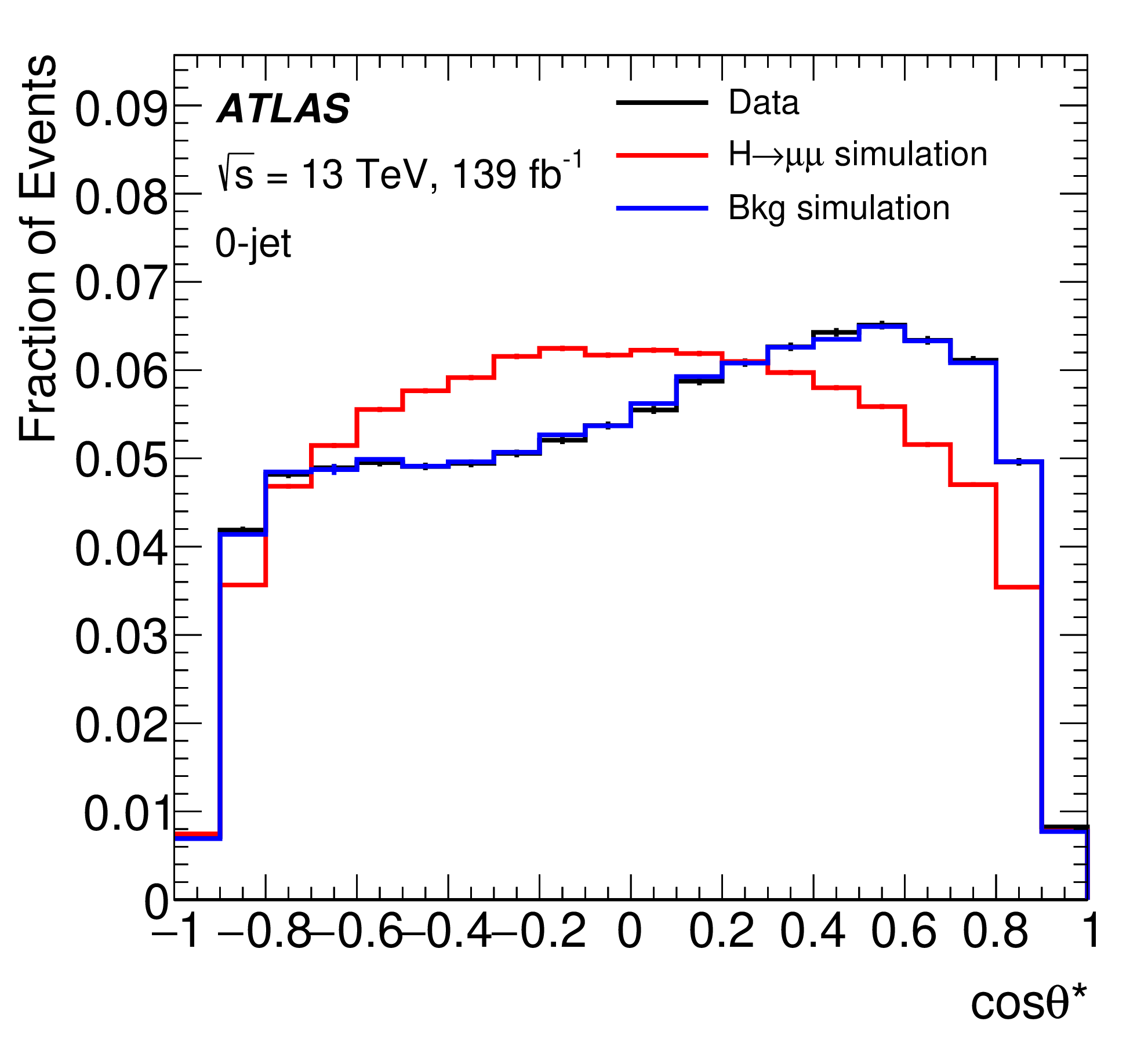 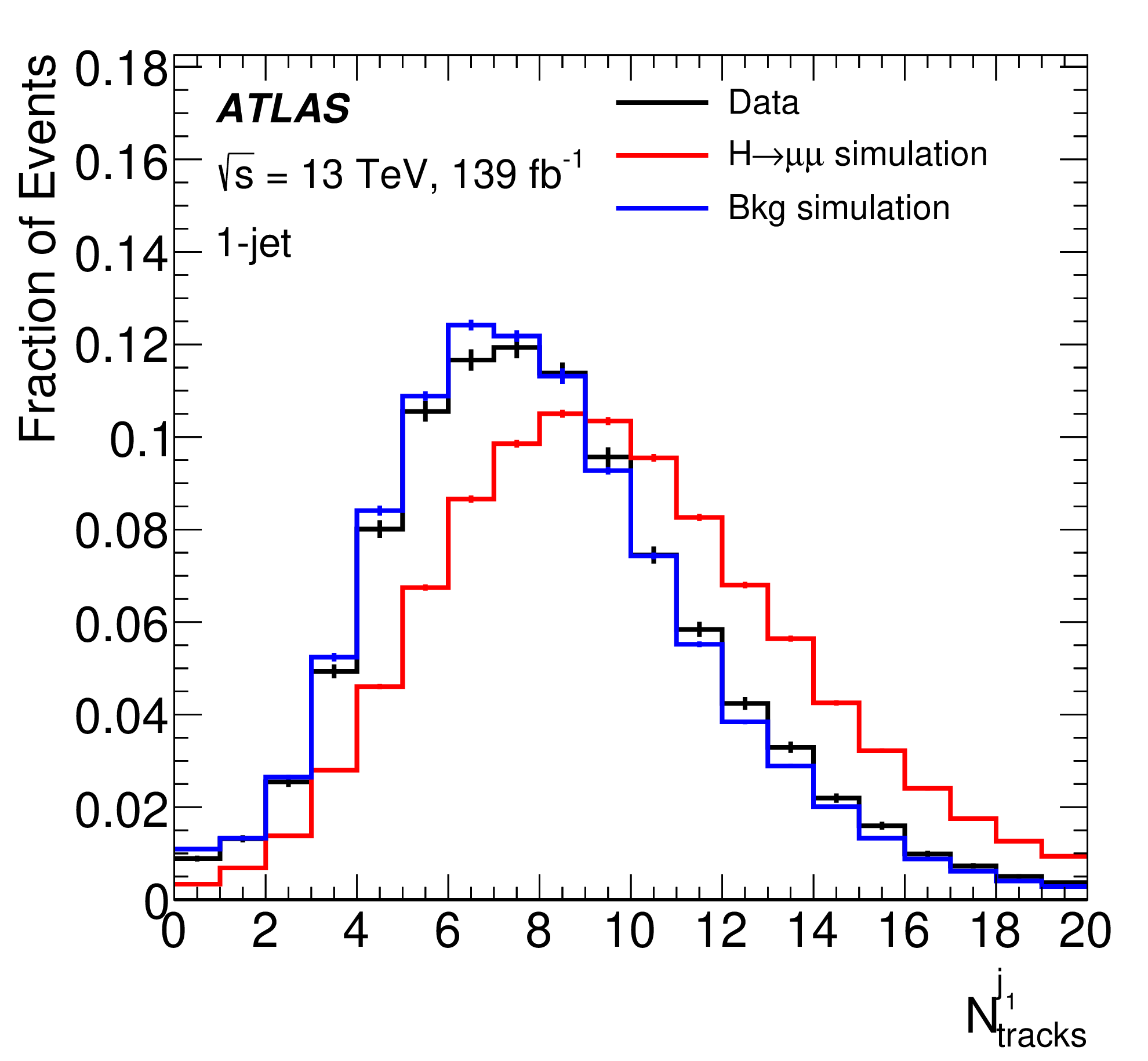 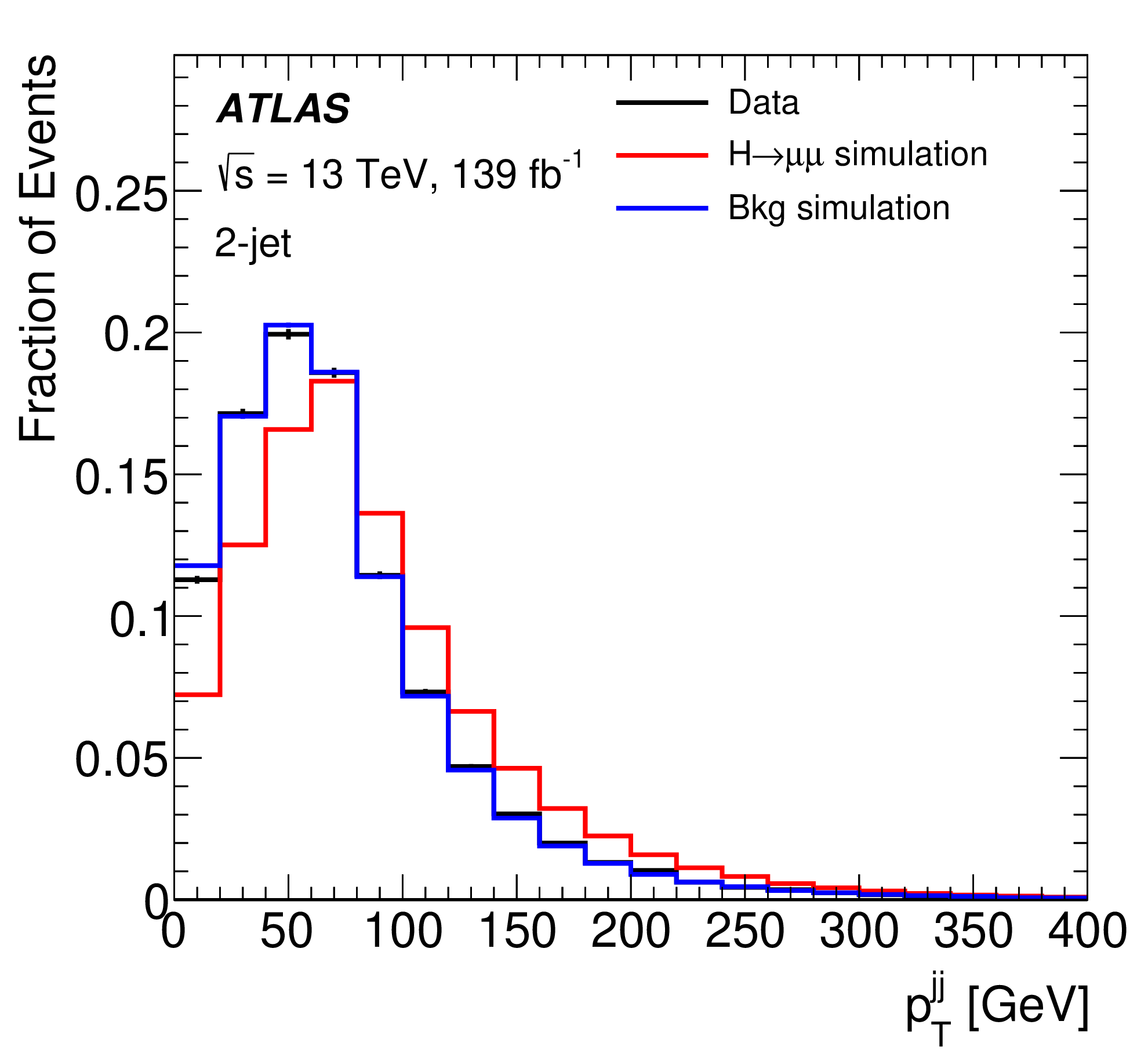 cosθ*
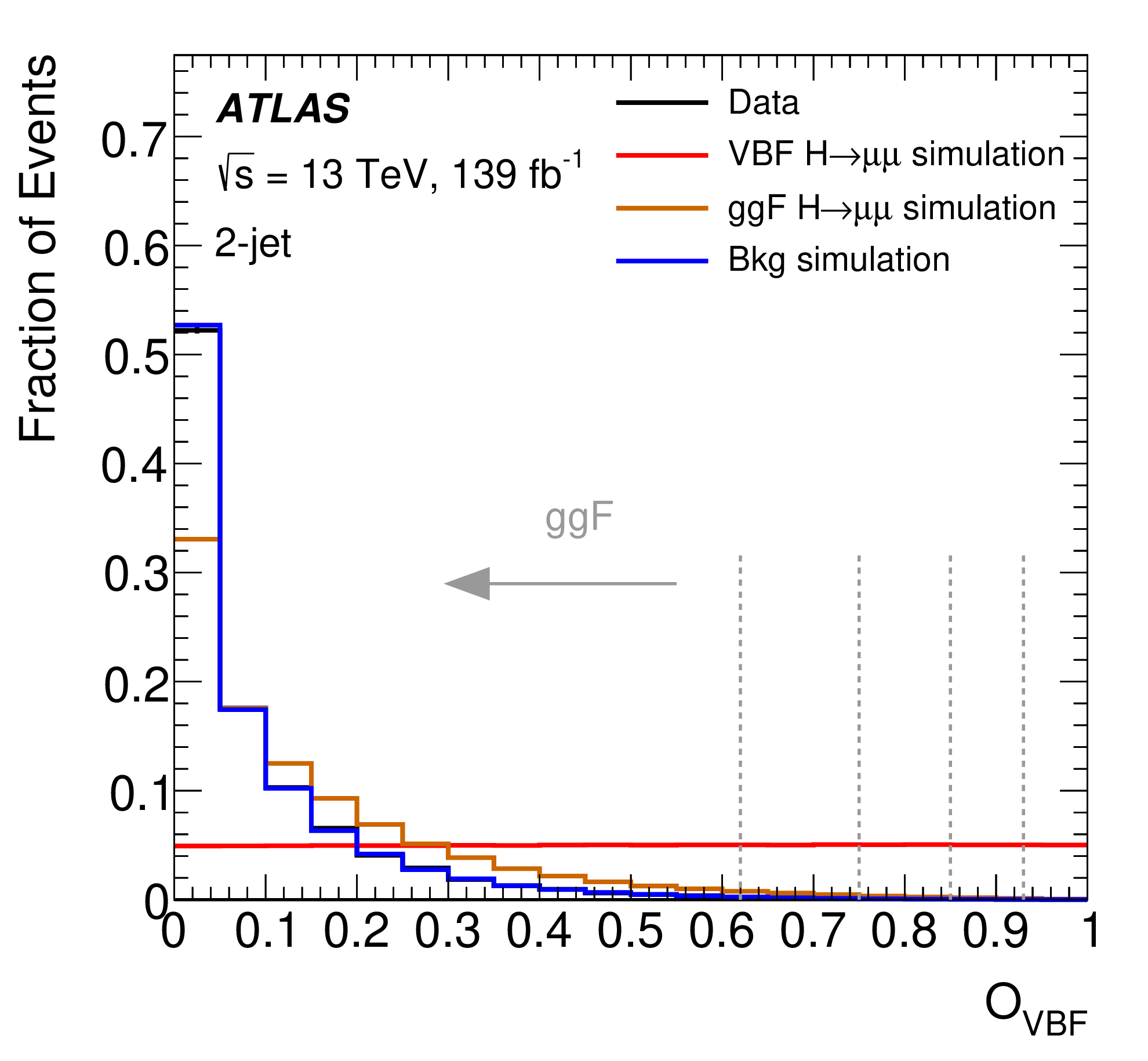 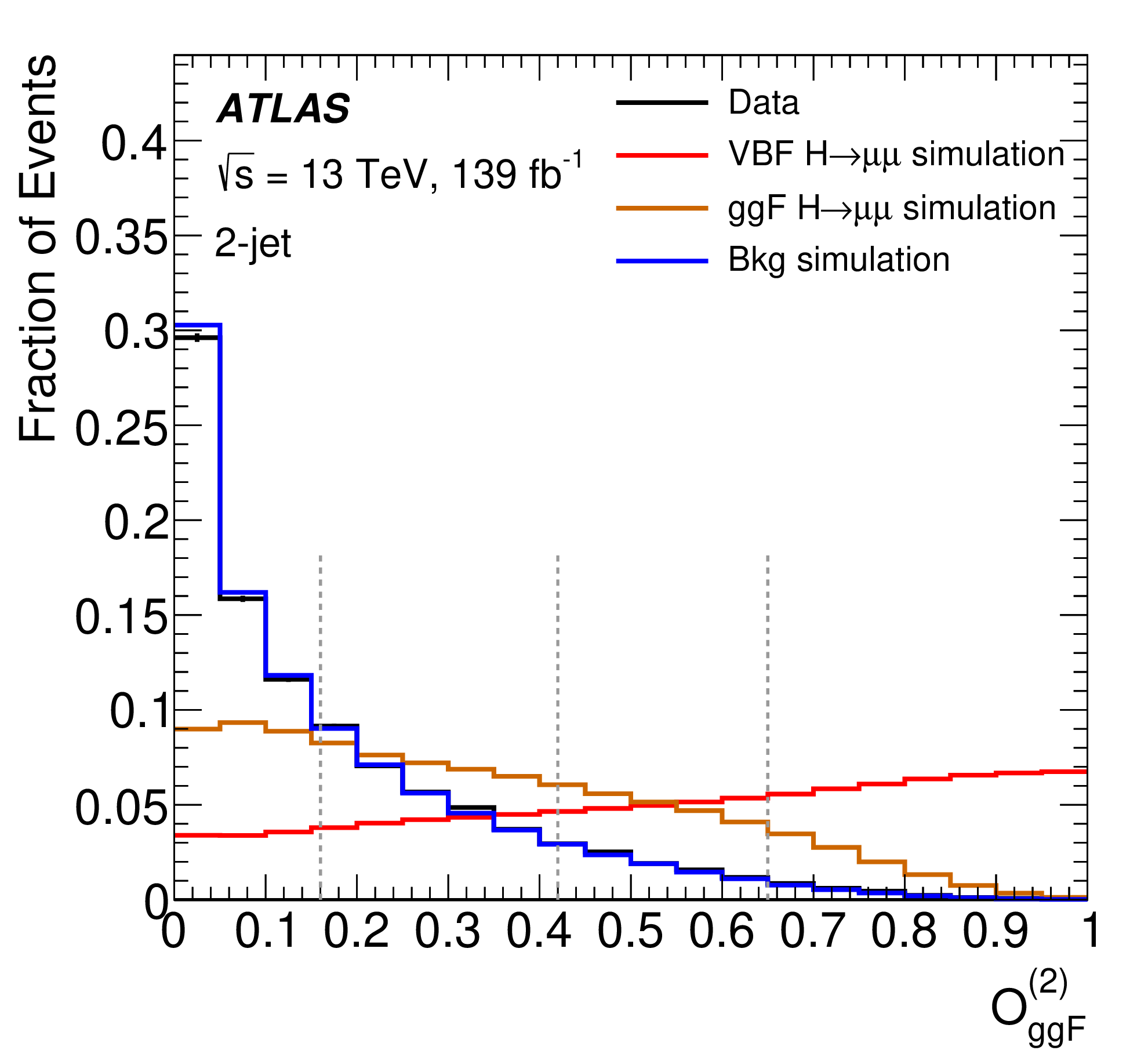 Four groups of categories: VBF, ggF-2jet, ggF-1jet and ggF-0jet
In each group, four categories defined based on the signal purity
VBF BDT
ggF 2-jet
32
Signal and Background Modeling
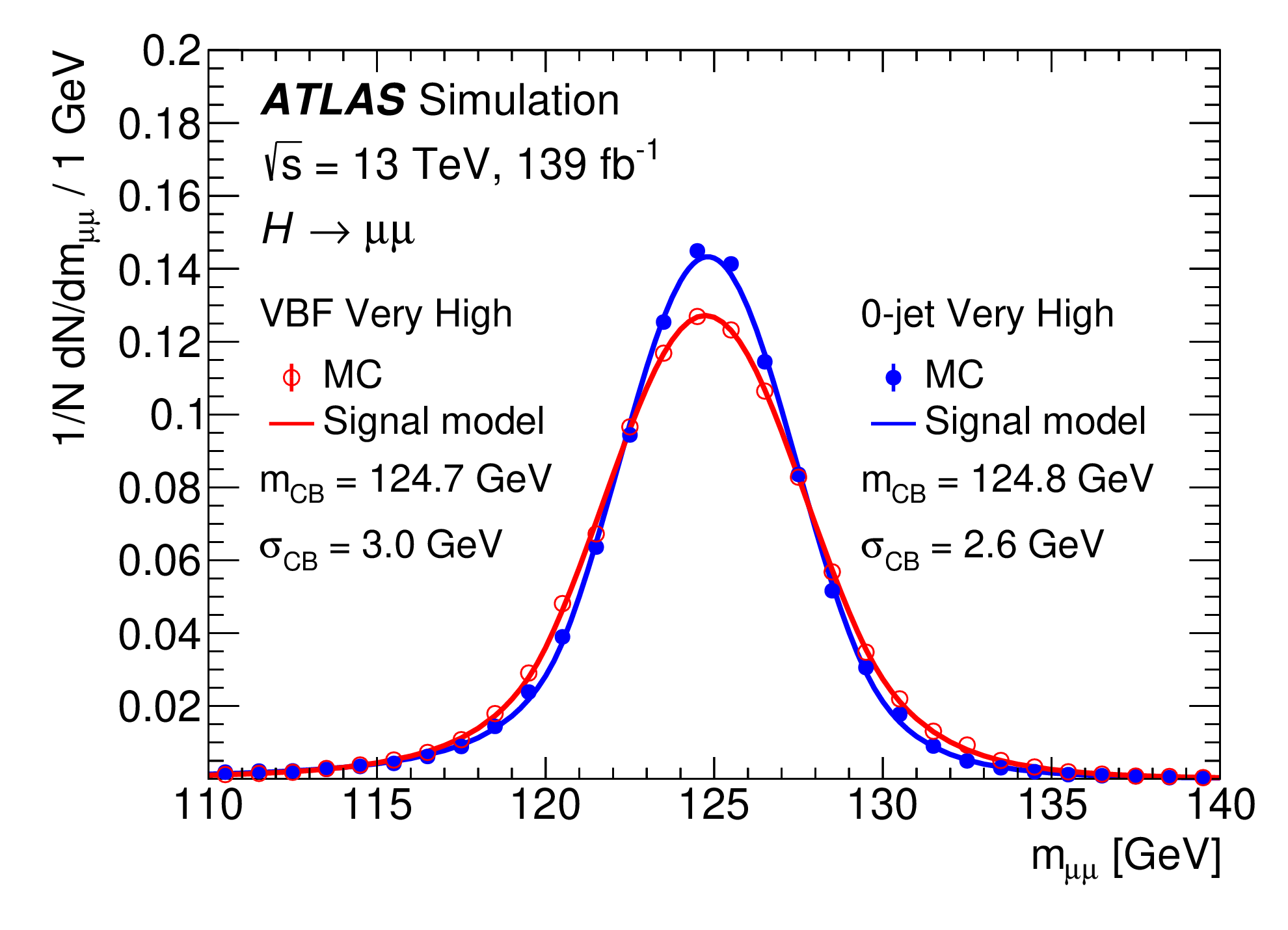 Signal: double-sided Crystal Ball containing a Gaussian core and power-law tails (CB width ranging from 2.6-3.2 GeV)
Background: a “core function” multiplied by an “empirical function” 
Core function: a LO DY line-shape convoluted with a Gaus. function
Empirical function: used to correct for distortions of the mass shape and smaller bkg.
Potential bkg. mis-modeling considered as sys. unc. (“spurious signal”)
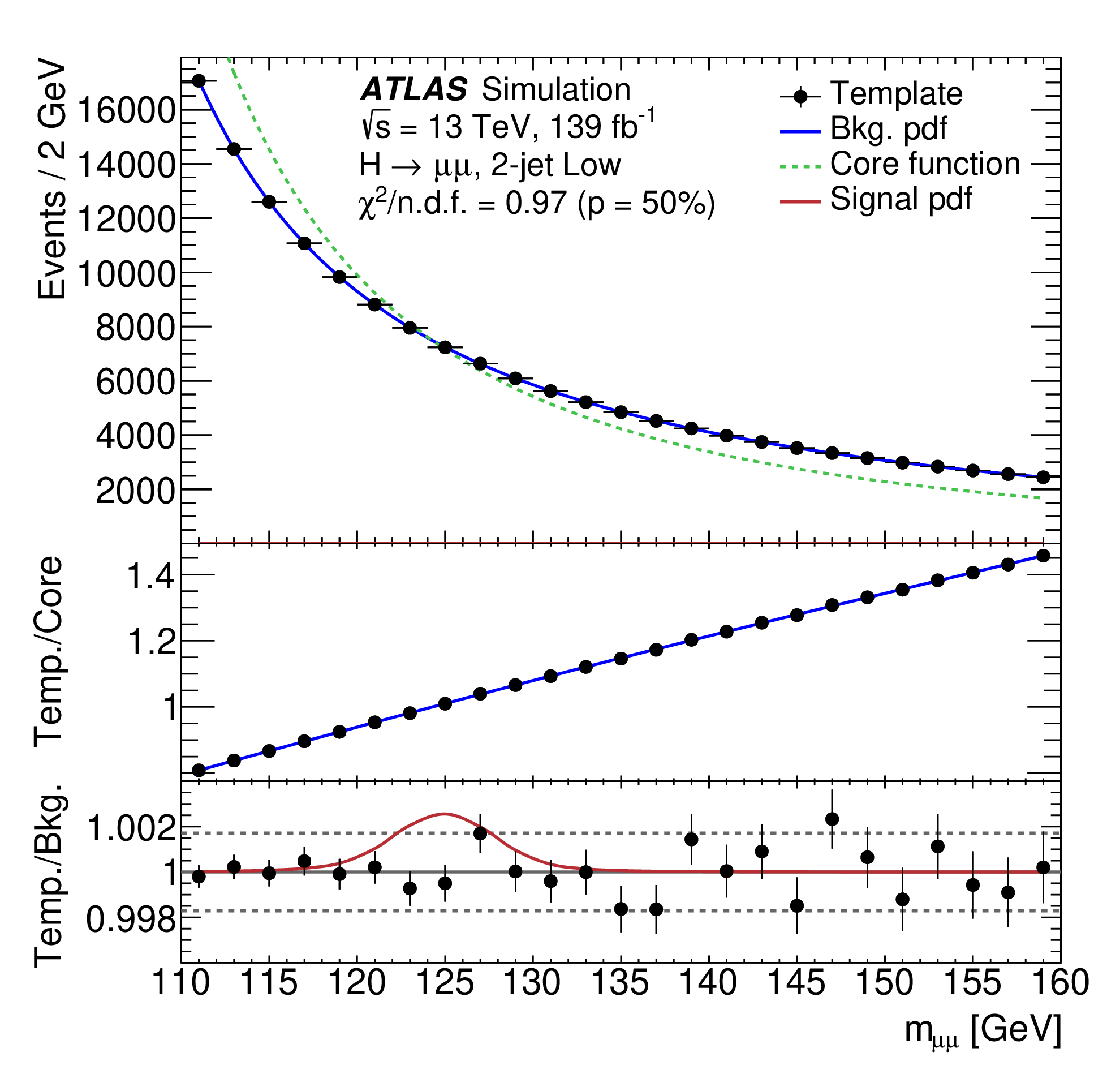 33
Hμμ Results
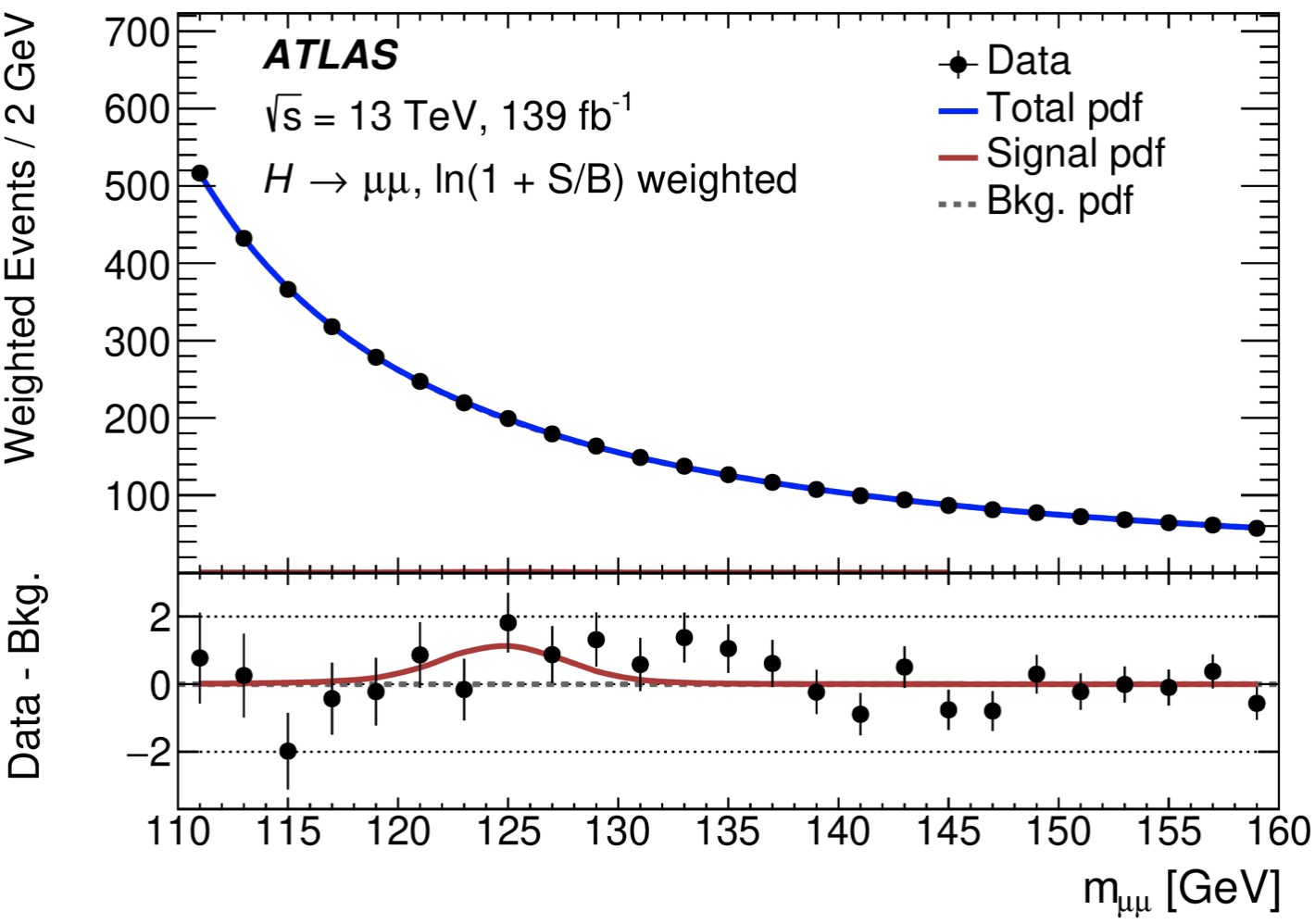 A simultaneous maximum-likelihood fit performed to the observed mμμ spectra of in 20 categories 
The measured signal strength is: 


Results are statistical uncertainty dominated
The observed (expected) significance is 2.0 (1.7) σ
Combined μ = 1.17
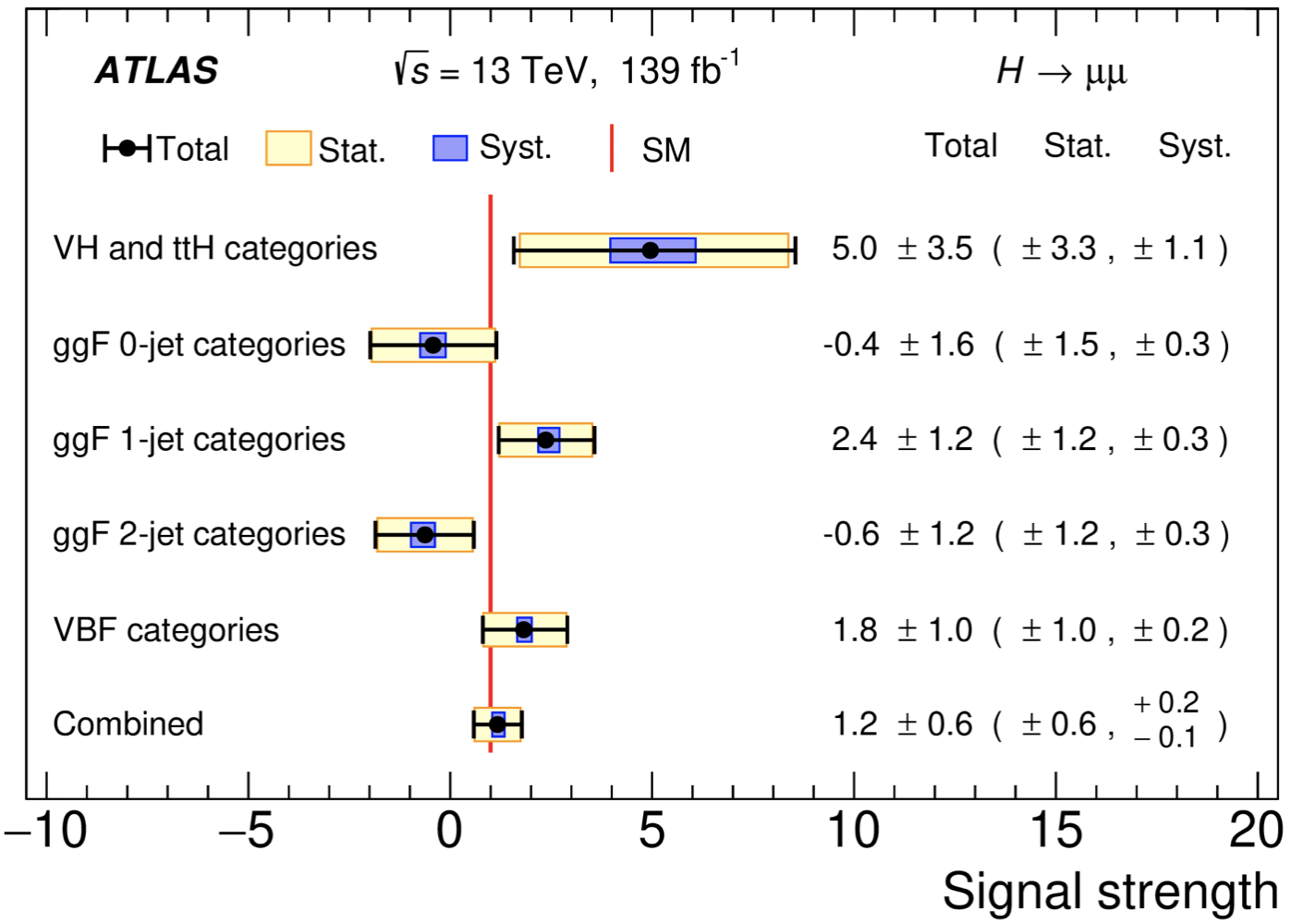 Phys. Lett. B 812 (2021) 135980
Phys. Rev. Lett. 119 (2017) 051802
34
Bonus
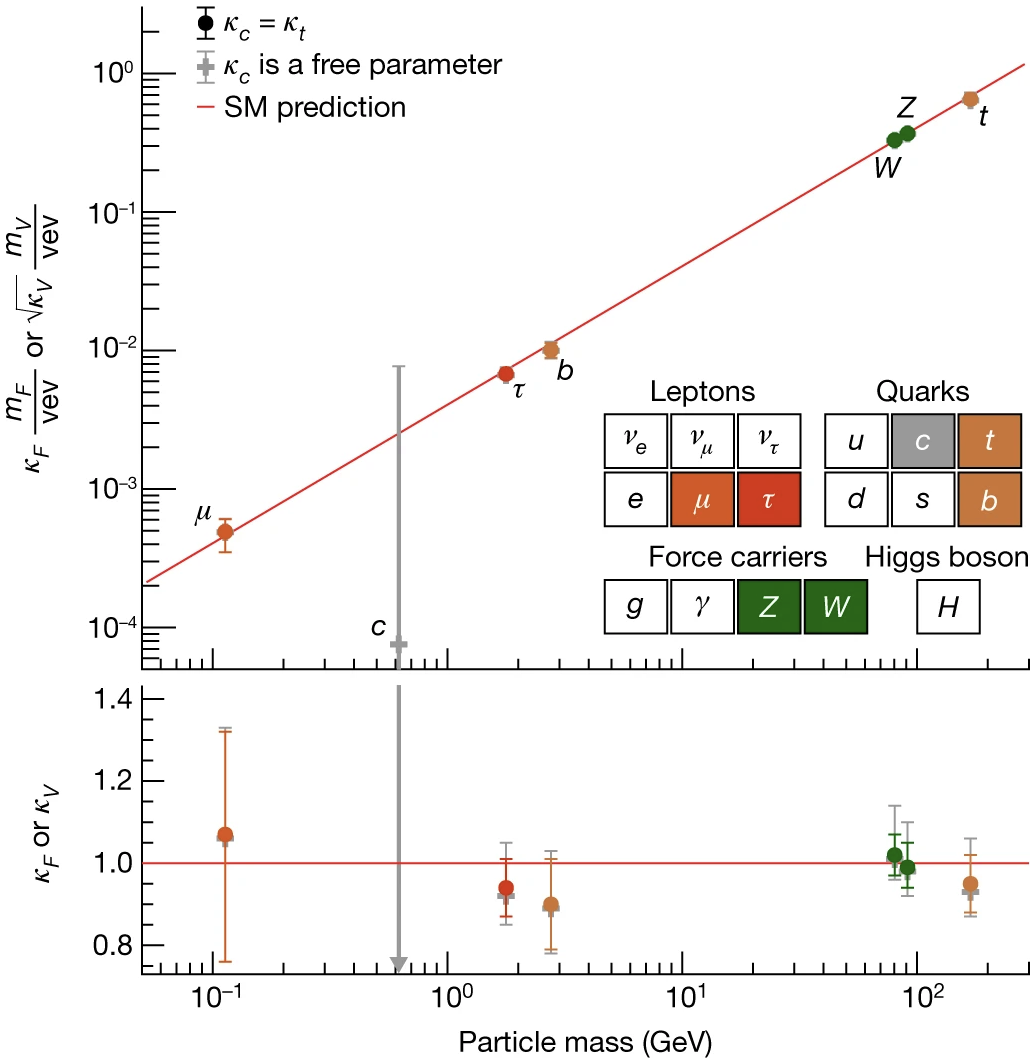 In the Higgs combination results, H𝛾𝛾 and Hμμ provide sensitive constraint on t-H and μ-H couplings.
Nature 607, 52–59 (2022)
35
Search for HHbb𝜏𝜏
36
HH Production
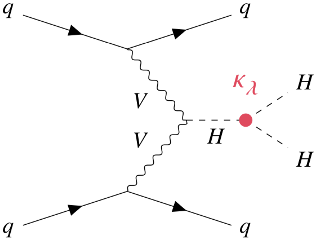 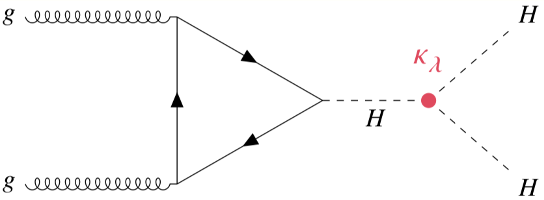 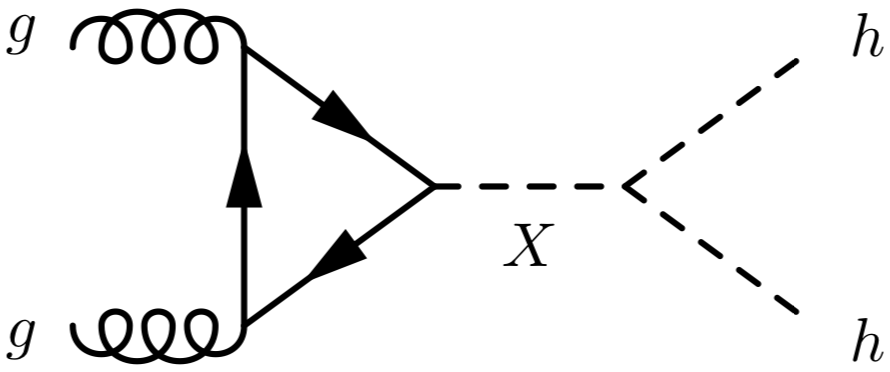 37
bb𝜏𝜏 Final State
HH Branching Ratios
Di-𝜏 Branching Ratios
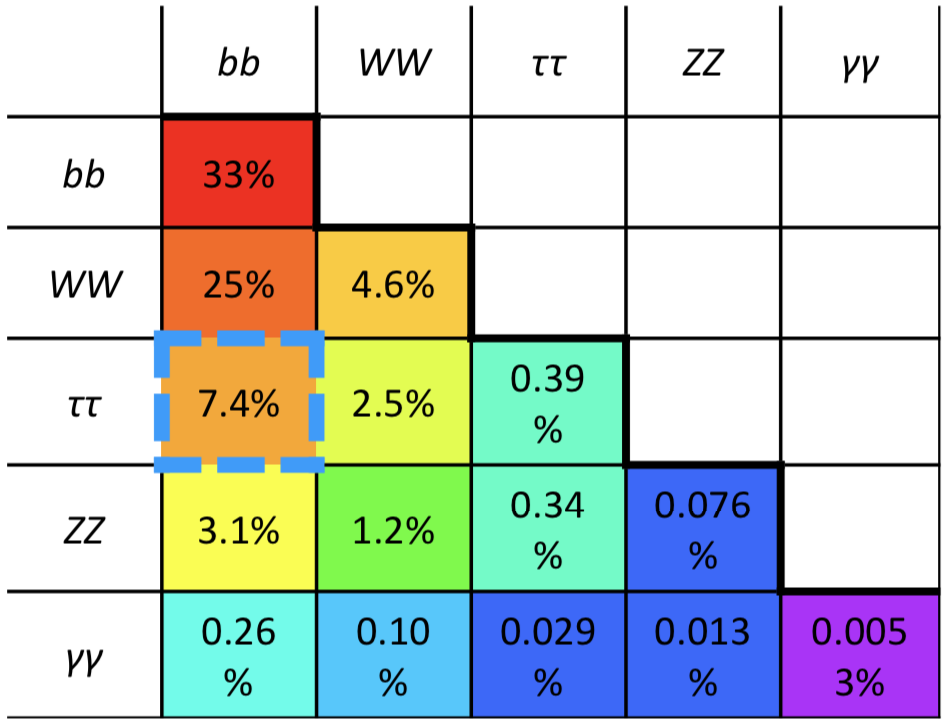 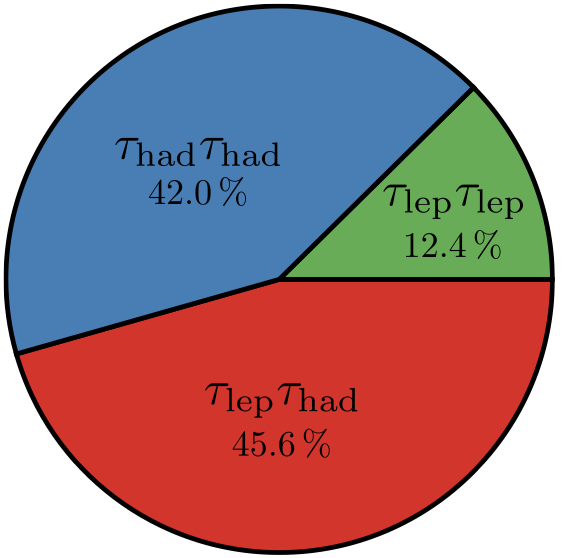 bb𝜏𝜏: 7.4%, 3rd largest BR, relatively clean signature compared to other channels with higher BR
Performed in two channels depending on 𝜏 decay: 𝜏had𝜏had (42%) and 𝜏lep𝜏had (45.6%)
38
Event Selection
39
Background Estimation
ttbar with true 𝜏had: shape from simulation, normalization determined in the fit
Z + heavy-flavor: shape from simulation, normalization from a dedicated Z(ll)+heavy-flavor control region in the fit
Single Higgs and other processes: estimated from simulation
Jets  fake 𝜏had background: estimated with data-driven approach (shown in next two slides)
40
Fake Factor Method
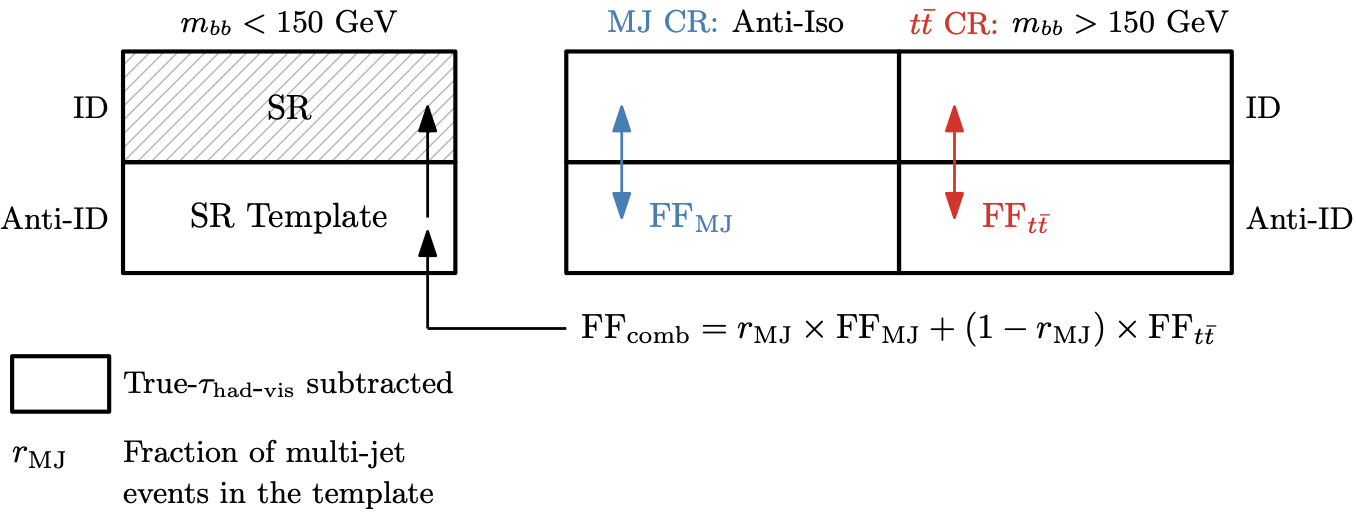 Combined FFs derived for ttbar and multi-jet in 𝜏lep𝜏had
ID: pass loose tau ID
Anti-ID: fail loose but with RNN > 0.01
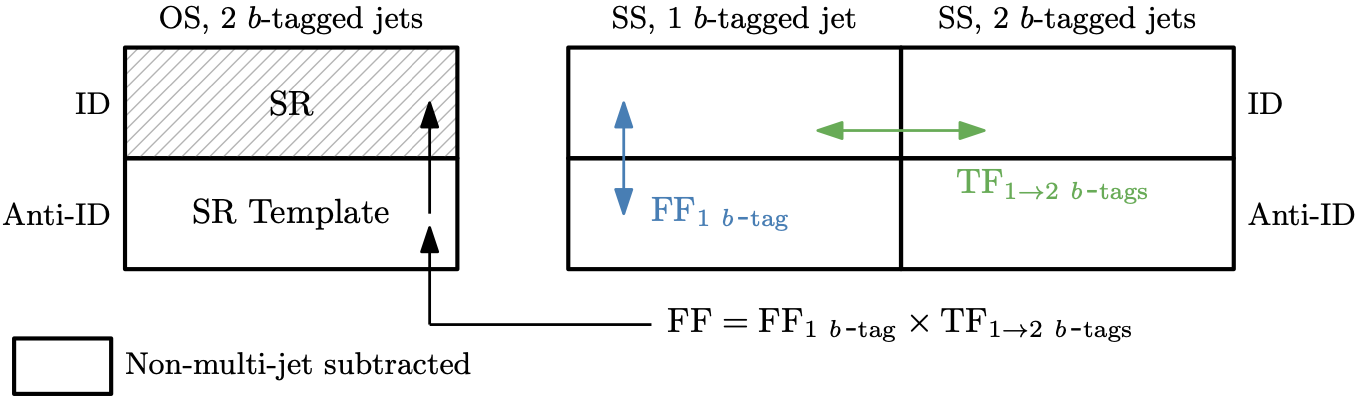 FF method used for multi-jet in 𝜏had𝜏had
41
Scale Factor Method in 𝜏had𝜏had
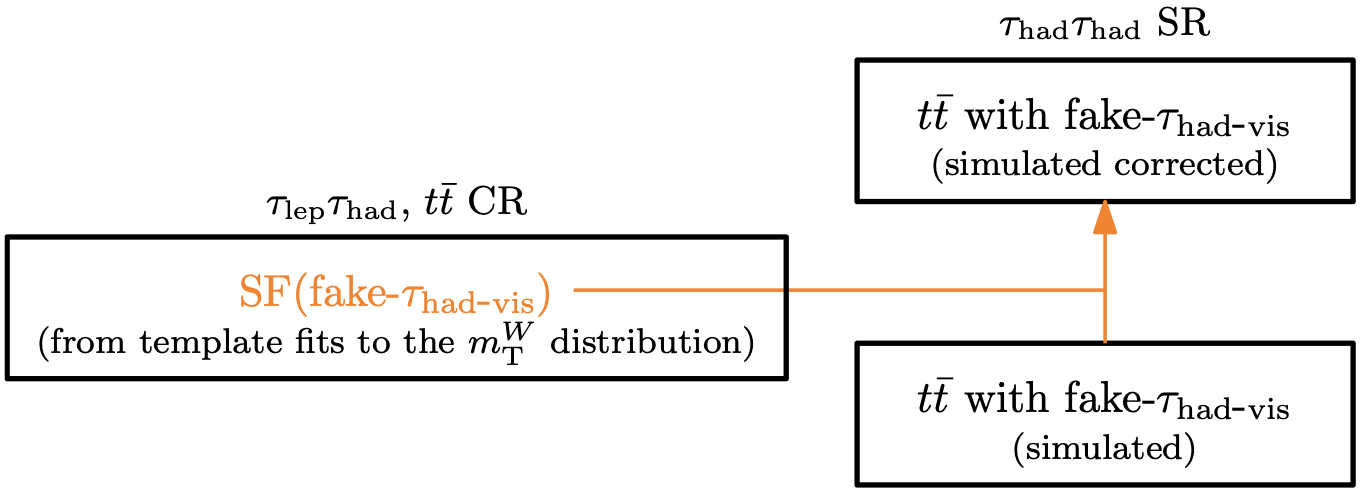 42
Uncertainties
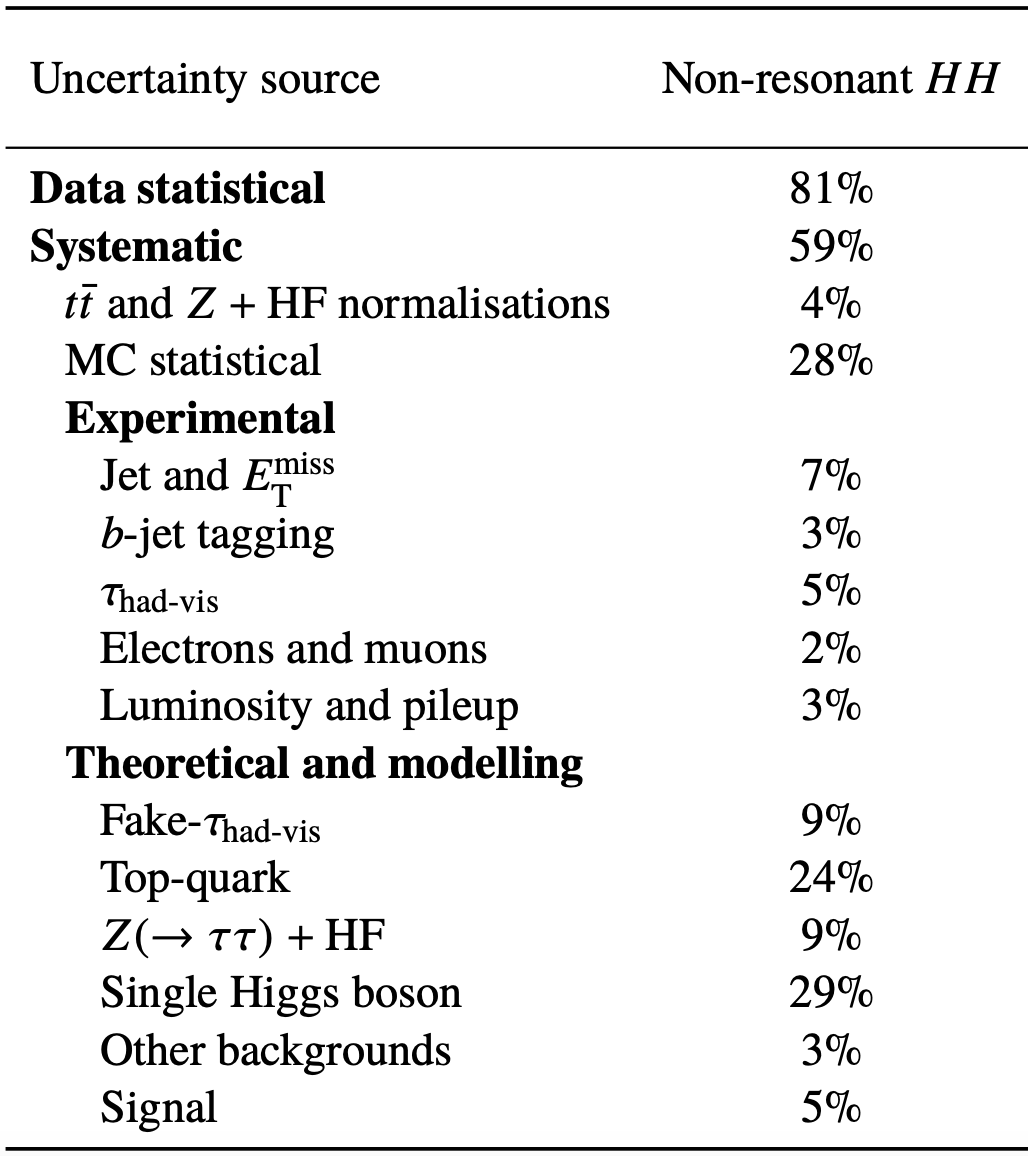 Breakdown of the relative contributions to the unc.  in the extracted signal XS
Data statistic unc. dominated for now
Leading sys. sources:
MC statistical unc.
Theory unc. on top and single Higgs processes
43
Resonant Signal Extraction
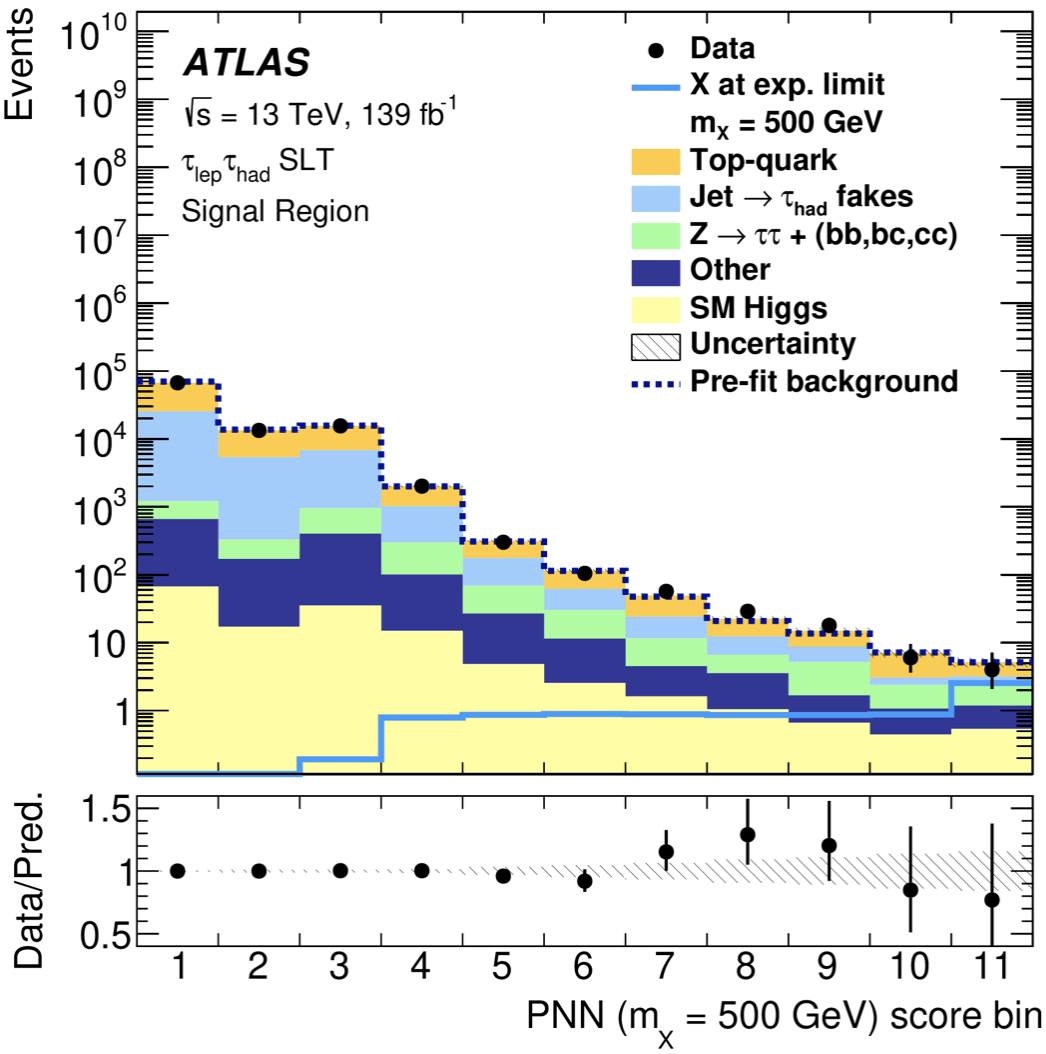 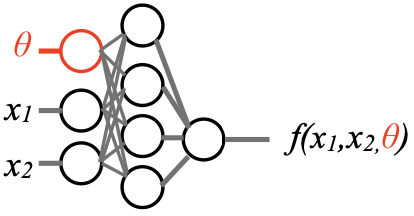 Eur. Phys. J. C (2016) 76:235
500 GeV PNN
Parametrized neural networks (PNN) used as discriminant
Parametrized in mass of scalar (θ = mX) 
Training variables same as non-resonant case
It provides near-optimal sensitivity and continuity over the entire range
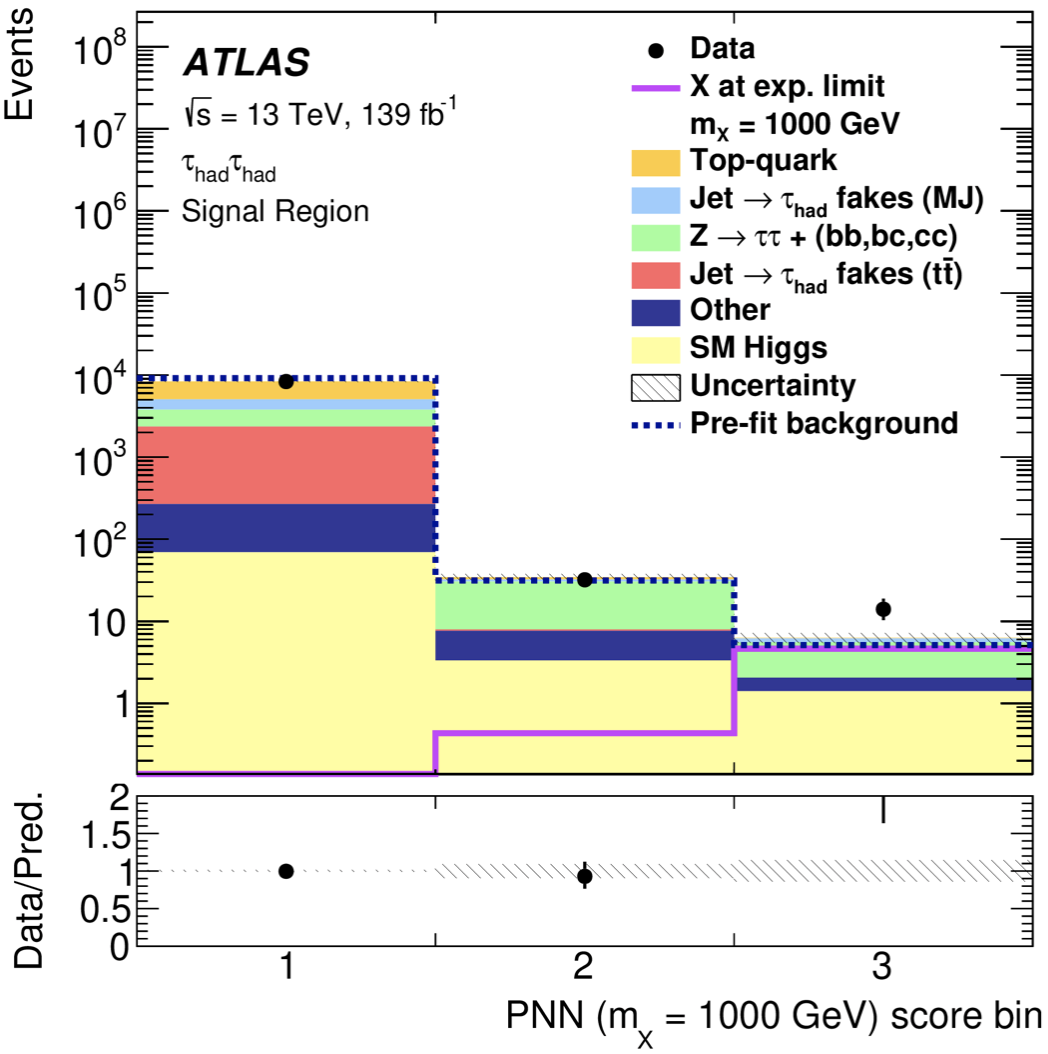 1 TeV PNN
44
Resonant HHbb𝜏𝜏 Results
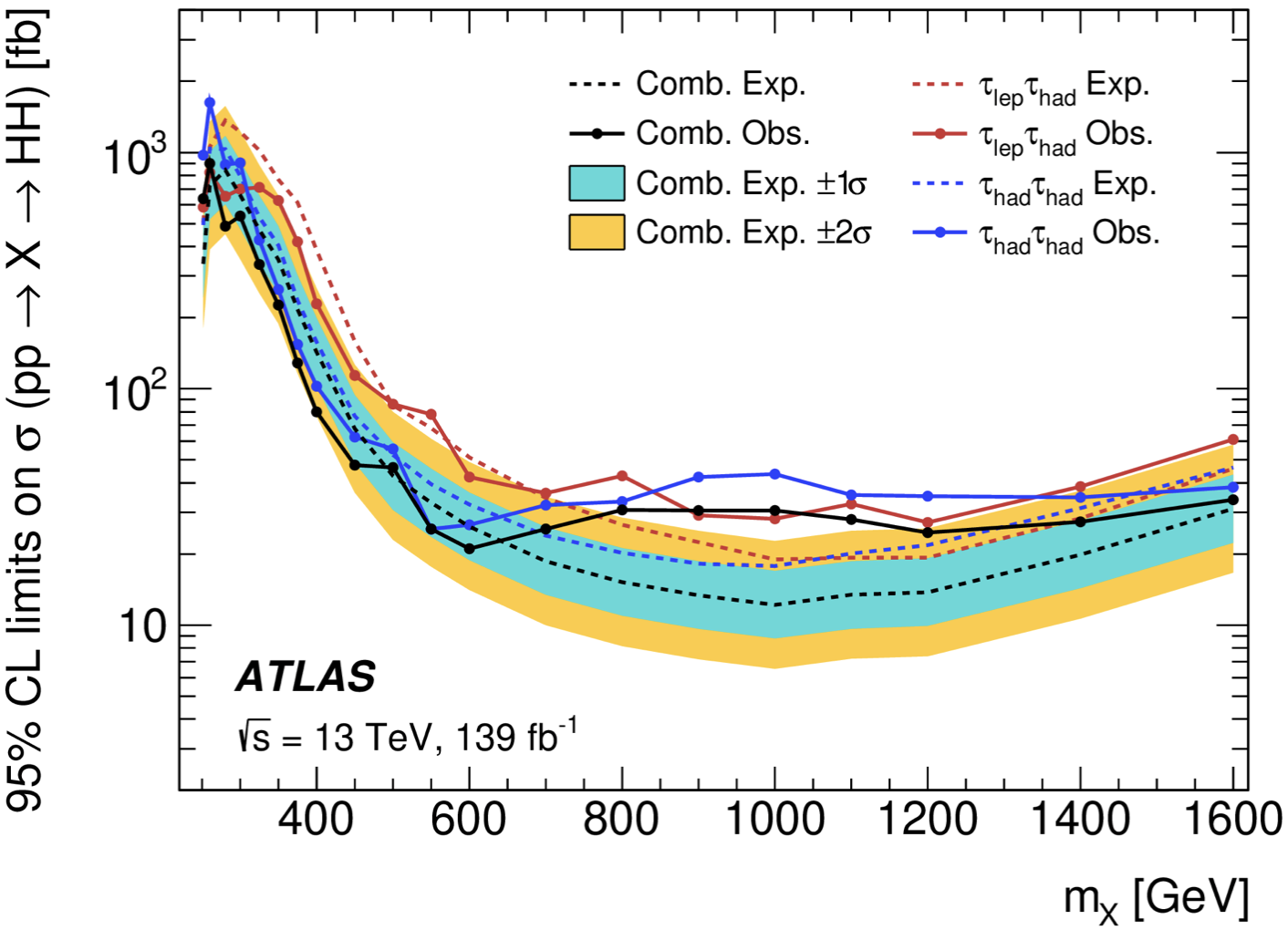 arXiv:2209.10910
Observed (expected) upper limits: 920-23 fb (840-12 fb) depending on the mass region
Local (global) significance for 1 TeV is 3.0σ (2.0σ)
45
Non-resonant Signal Extraction
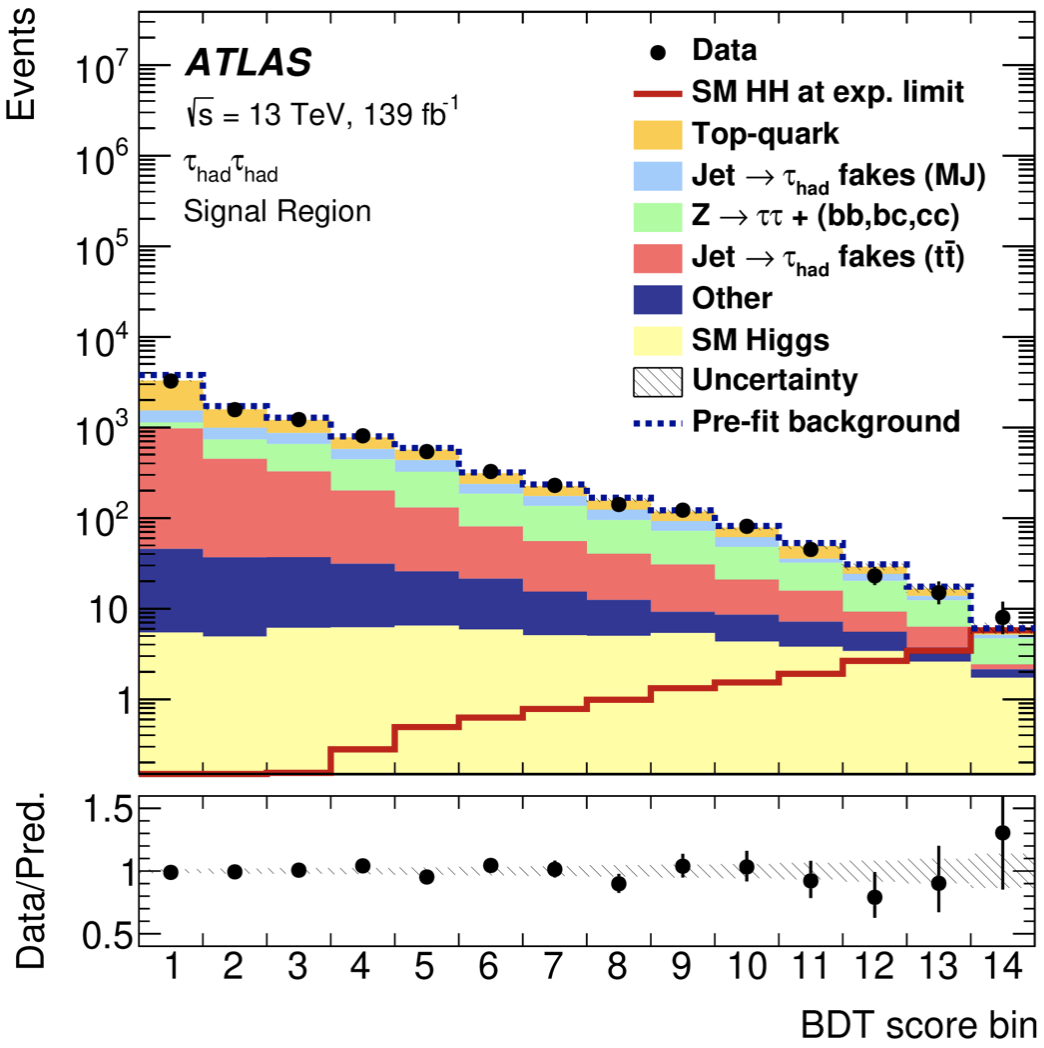 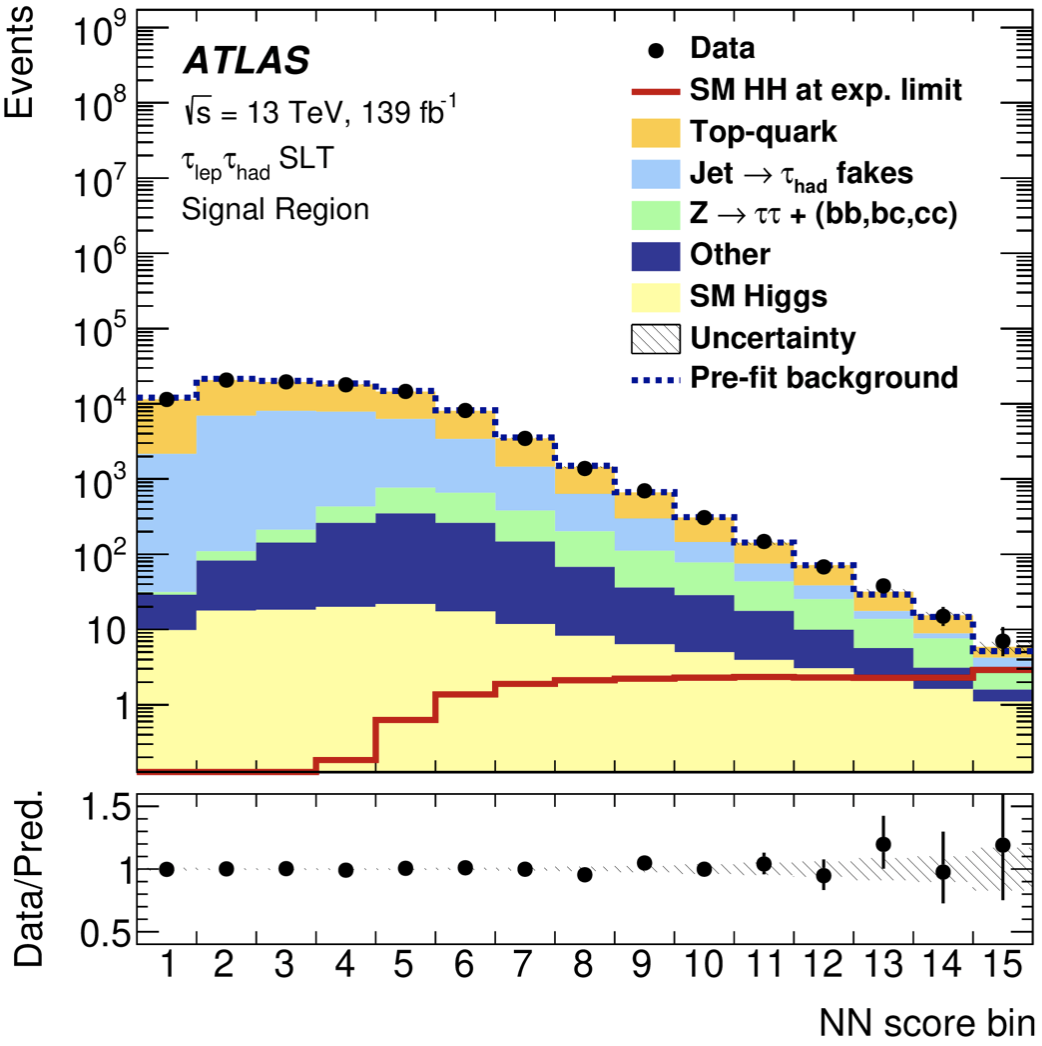 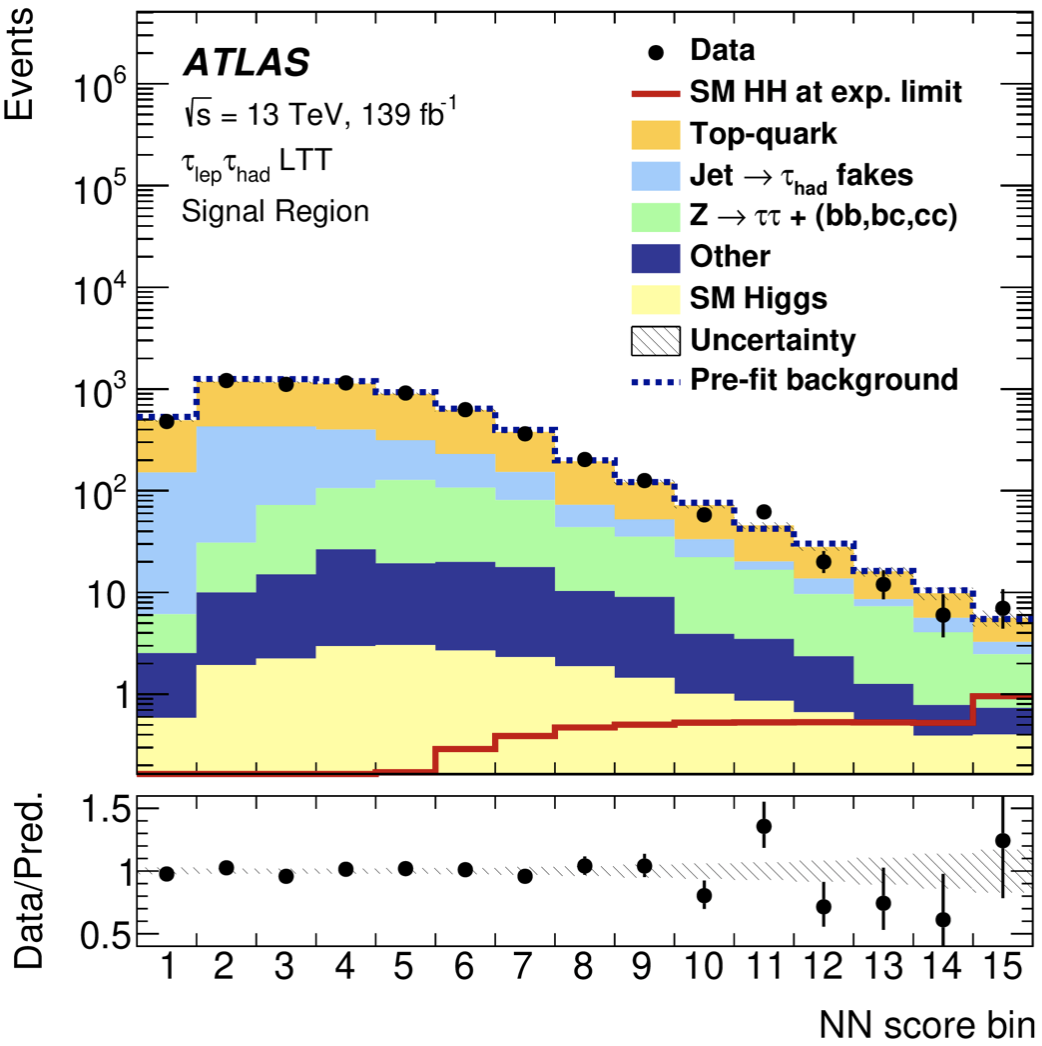 𝜏lep𝜏had LTT
𝜏lep𝜏had SLT
𝜏had𝜏had
46
Non-resonant HHbb𝜏𝜏 Results
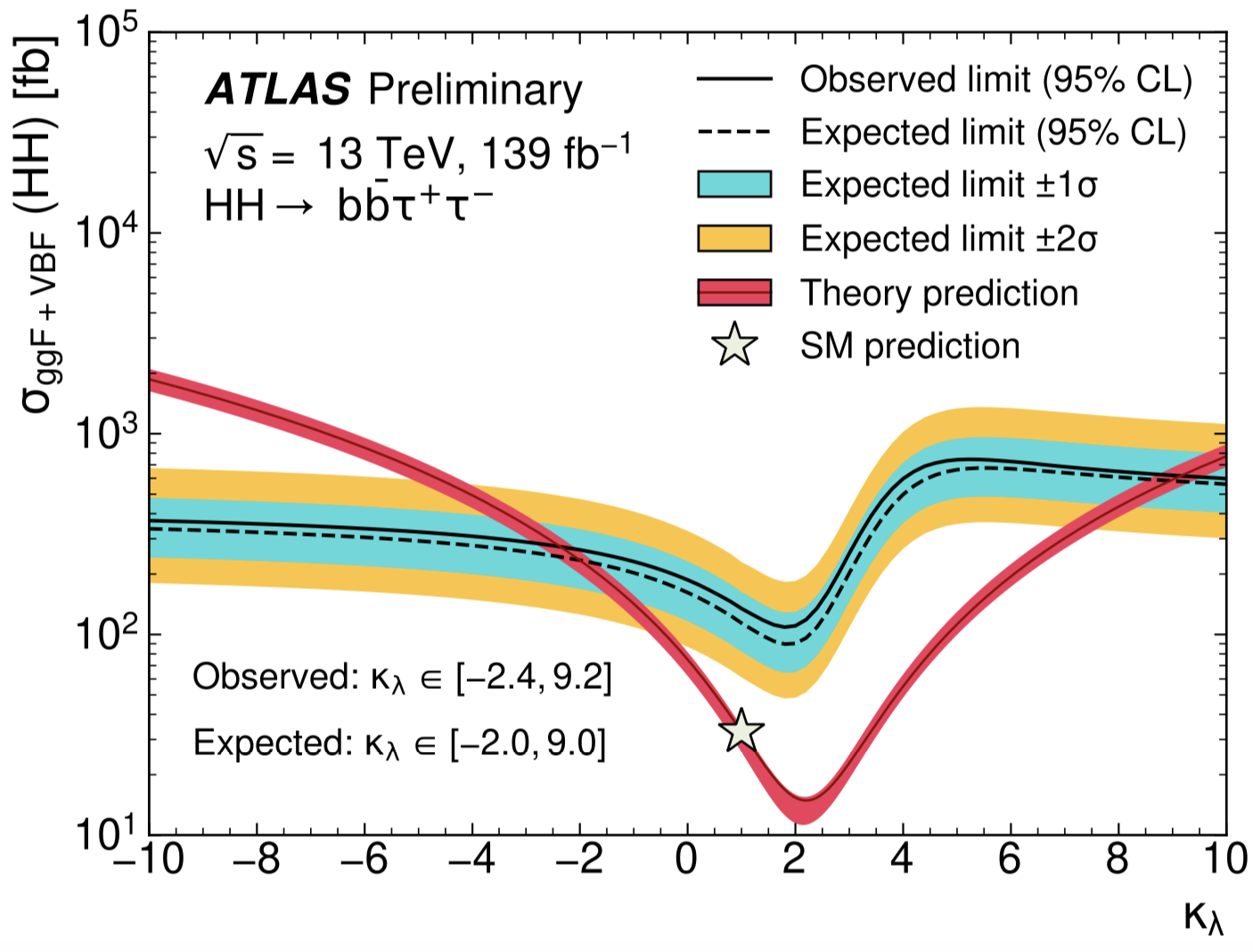 arXiv:2209.10910 
ATLAS-CONF-2021-052
Observed (expected) limit at 95% CL: 4.7 (3.9) × σSM
4x improvement over 36.1 fb-1 result (12.7 × σSM)
Observed (expected) constraint on κλ: -2.4 ≤ κλ ≤ 9.2 (-2.0 ≤ κλ ≤ 9.0)
47
HH(+H) Combination
48
HH Combination
Performed statistical combination for different HH analyses to maximize sensitivity to HH production
Including three major channels: bb𝜏𝜏, bb𝛾𝛾 and bbbb
Systematics correlated where appropriate (like luminosity, flavor tagging, signal theory uncertainties, etc)
49
Resonant HH Combination Result
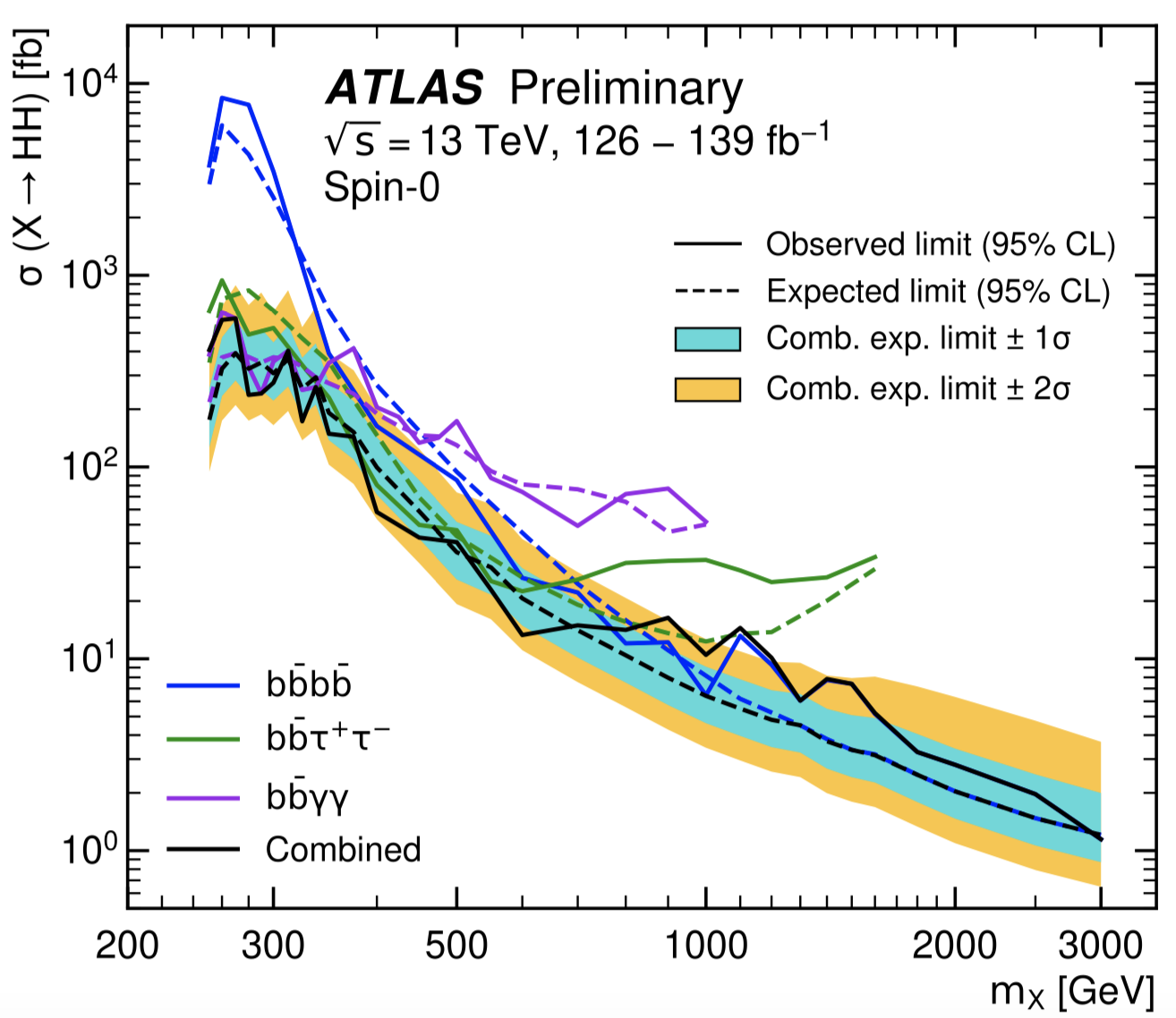 bb𝛾𝛾 dominates
ATLAS-CONF-2021-052
bb𝜏𝜏 dominates
bbbb dominates
No statistically significant excess found, largest excess at 1.1 TeV:  local (global) significance is 3.2σ (2.1σ)
50
κλ Constraint from Single Higgs
κλ also can be probed through NLO EW correction of single Higgs processes (e.g. in the production, decay, Higgs self-energy)






Combination of HH and single Higgs is expected to provide the most sensitive results of κλ
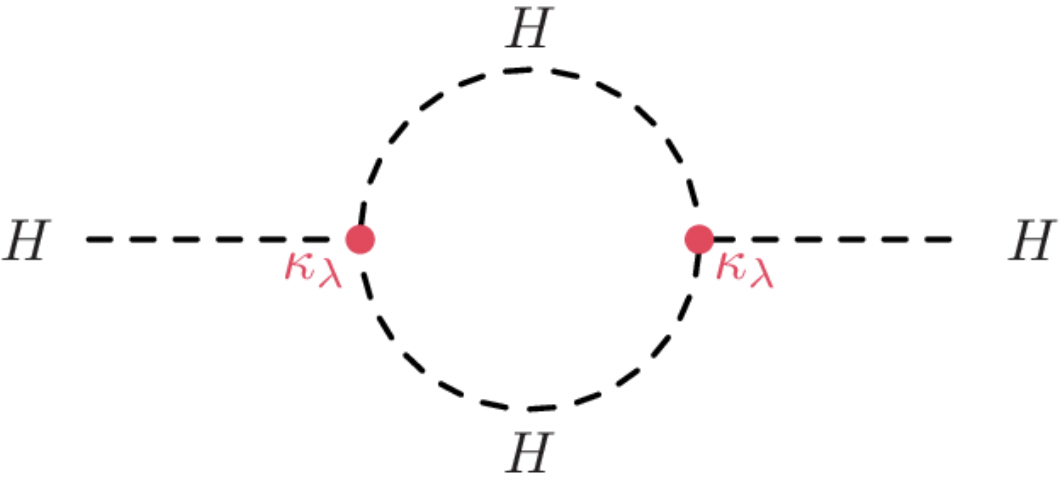 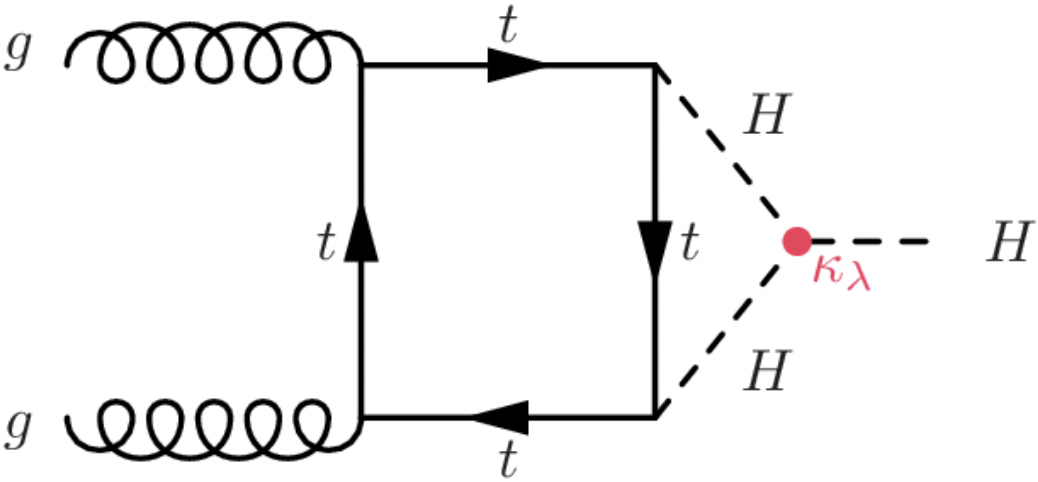 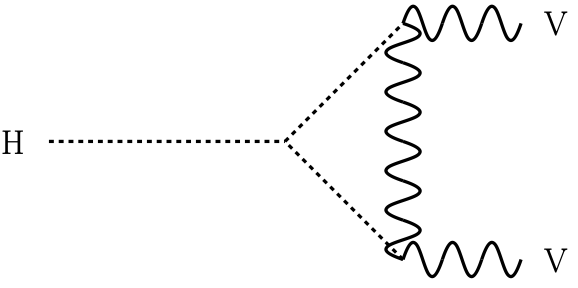 51
Results from HH+H Combination
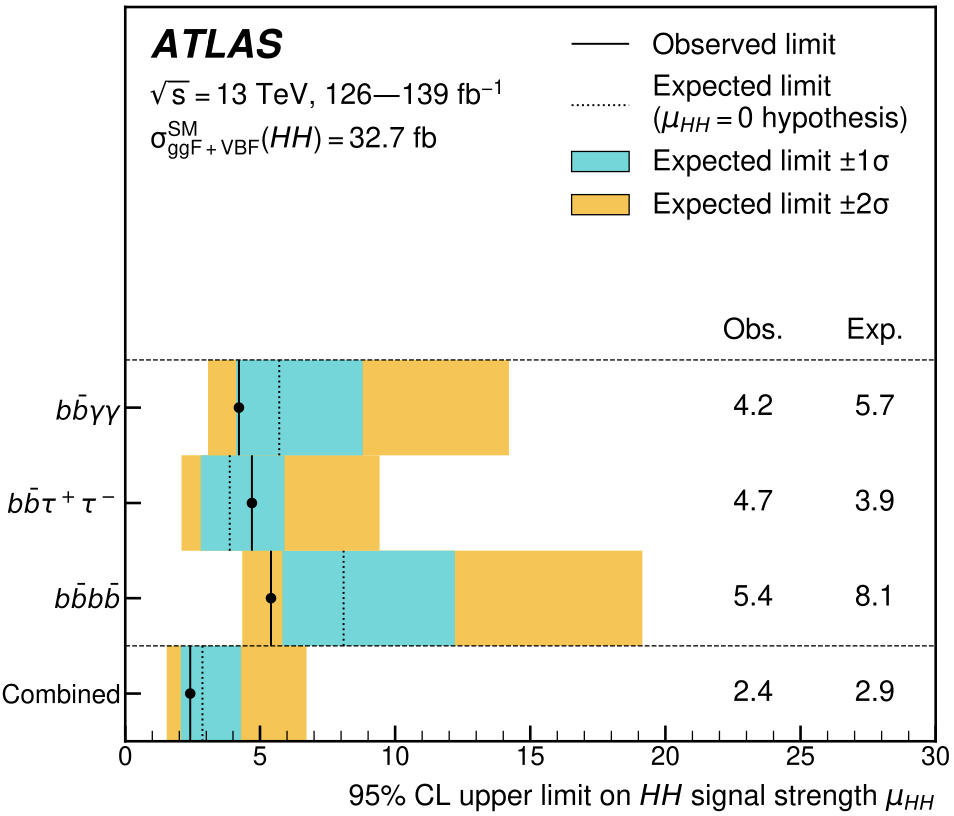 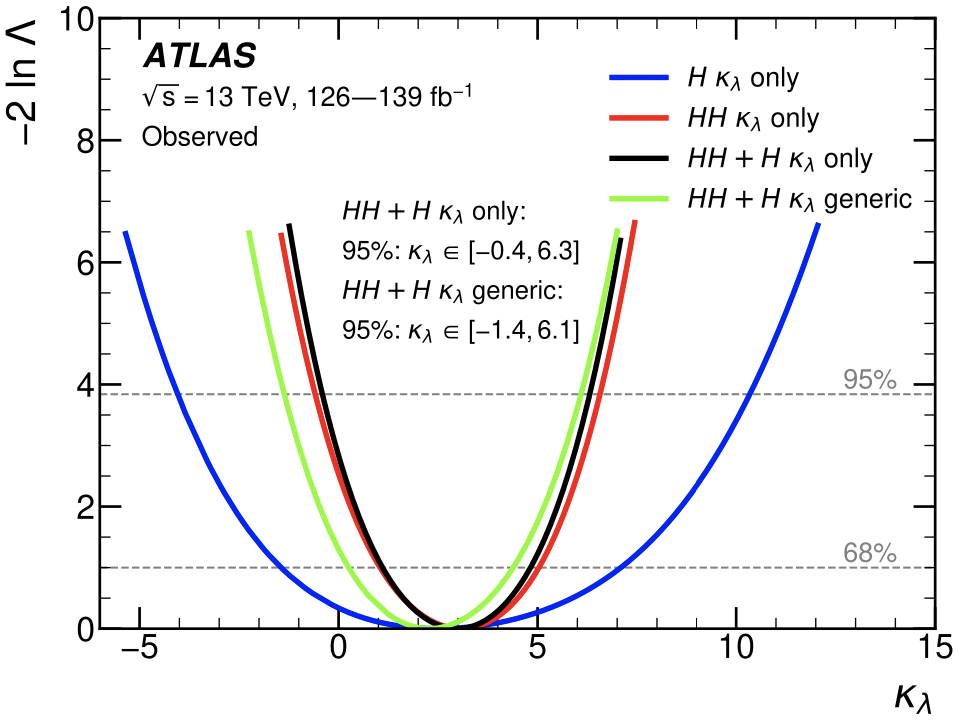 Obs. (exp.) κλ constraint: -0.4 ≤ κλ ≤ 6.3 (-1.9 ≤ κλ ≤ 7.6)
Obs. (exp.) limits: 2.4 (2.9) × σSM
The best constraints on HH signal strength and κλ to date
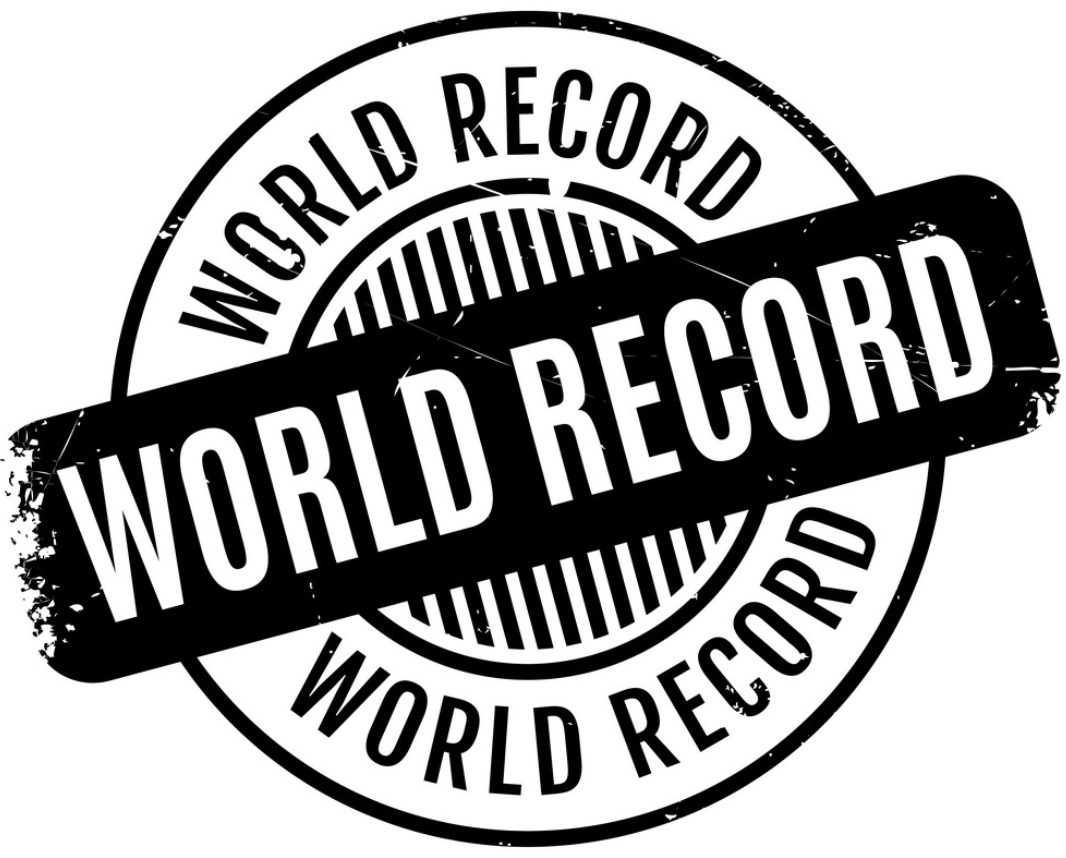 arXiv:2211.01216
52
Summary
Presented the Yukawa couplings and self-coupling studies based on the Run 2 dataset
The measurements are in line with the SM prediction, and the most stringent results achieved at ATLAS
The LHC Run 3 is expected provide more room for exploring the Yukawa couplings and Higgs self-coupling
Possible evidence for Hμμ at ATLAS, observation combining ATLAS and CMS analyses
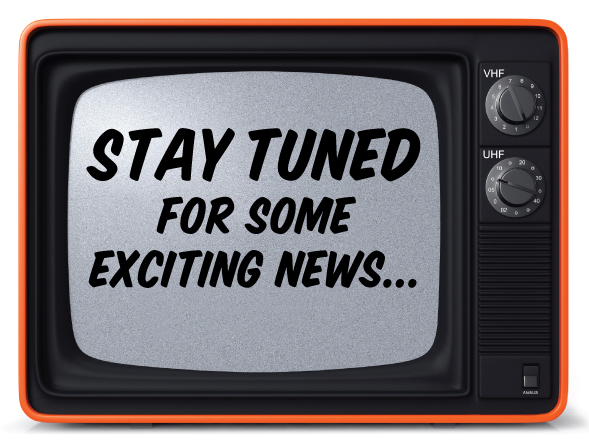 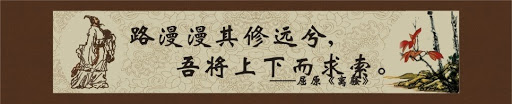 53
Backup
54
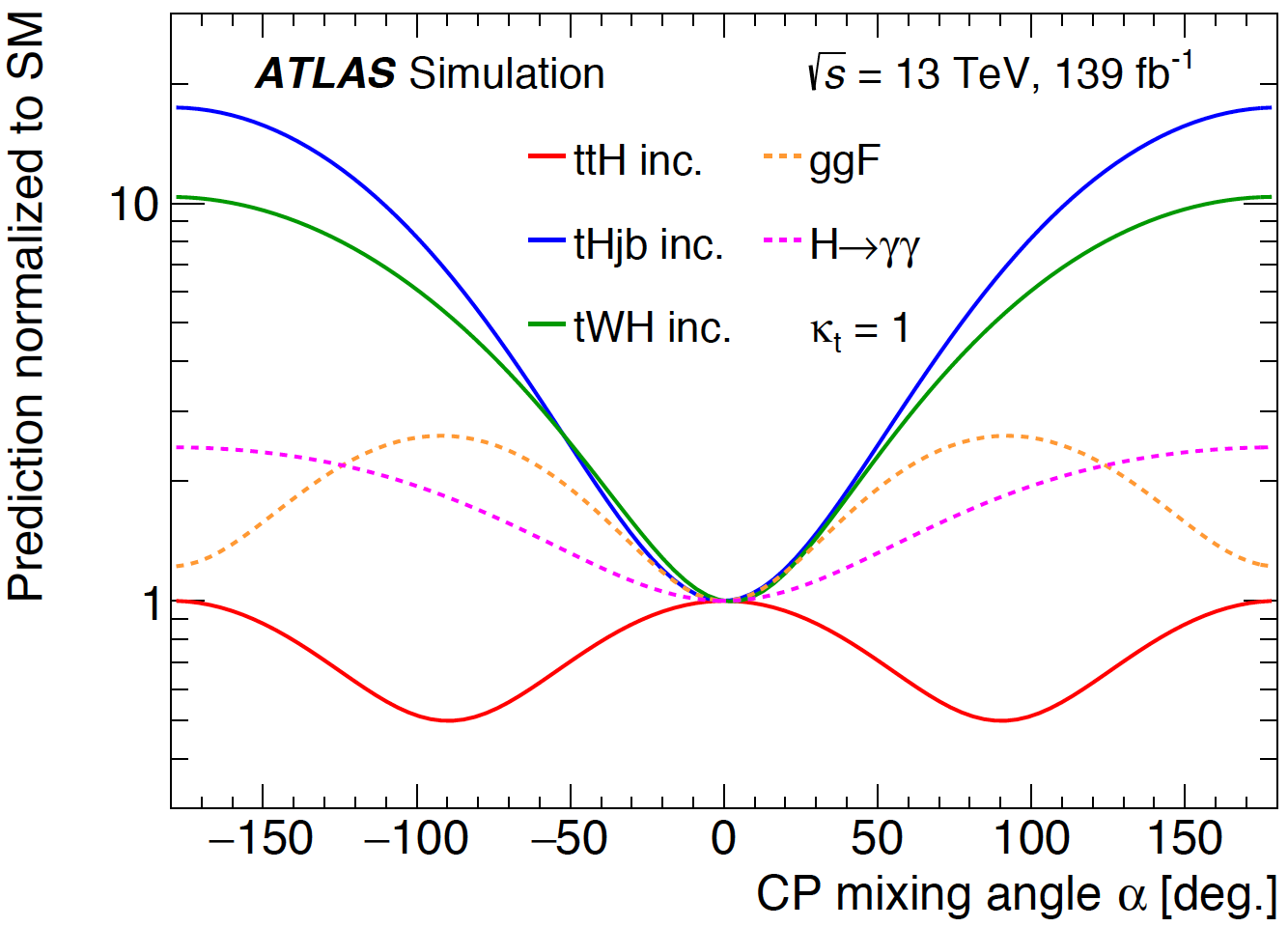 55
Signal and Background Modeling
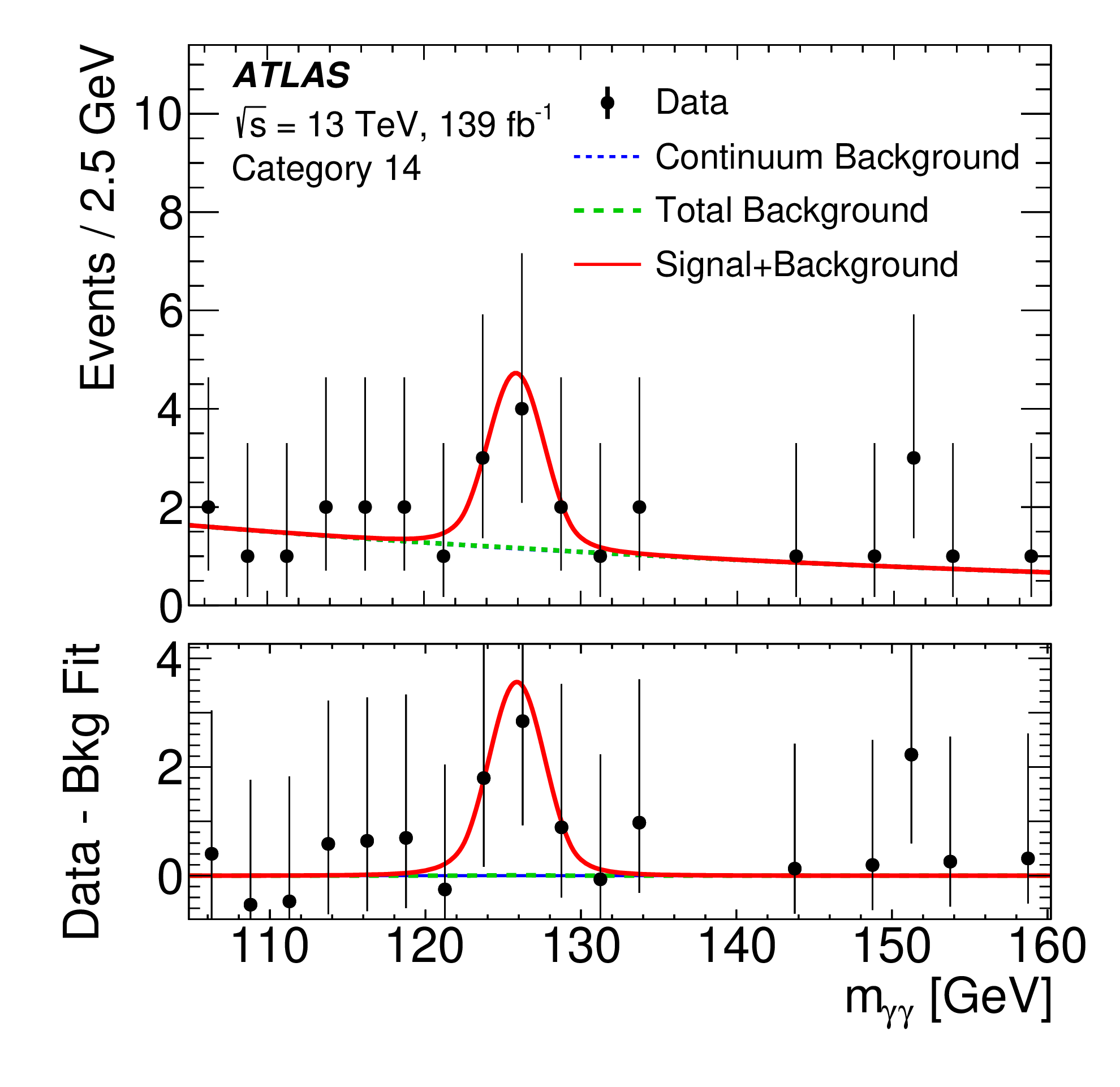 Total background includes resonant background (non-ttH Higgs) and continuum processes
Signal and resonant background modeled by the double-sided crystal ball functions
Continuum background modeled by one-parameter functions
Exponential function:
Power Law function:
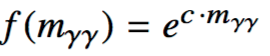 Choice based on tt𝛾𝛾 sample by applying stringent criteria on potential biases in the extracted signal yields
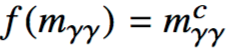 56
Event Categorization
Categorization is done in Had and Lep regions separately
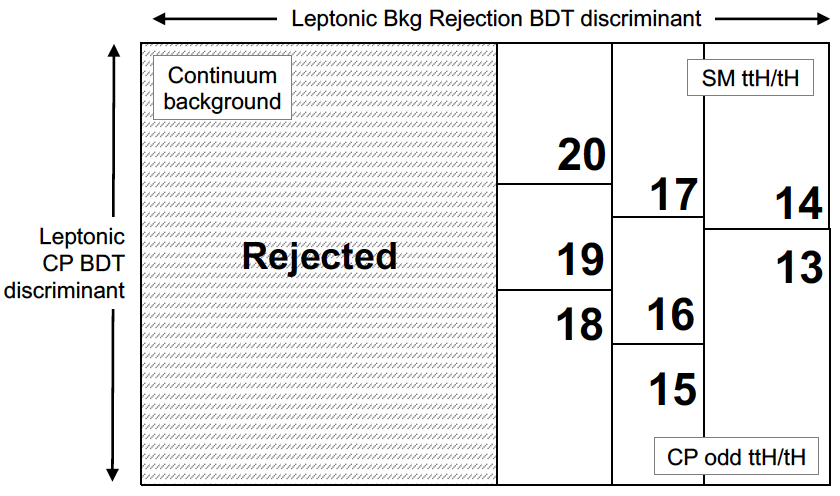 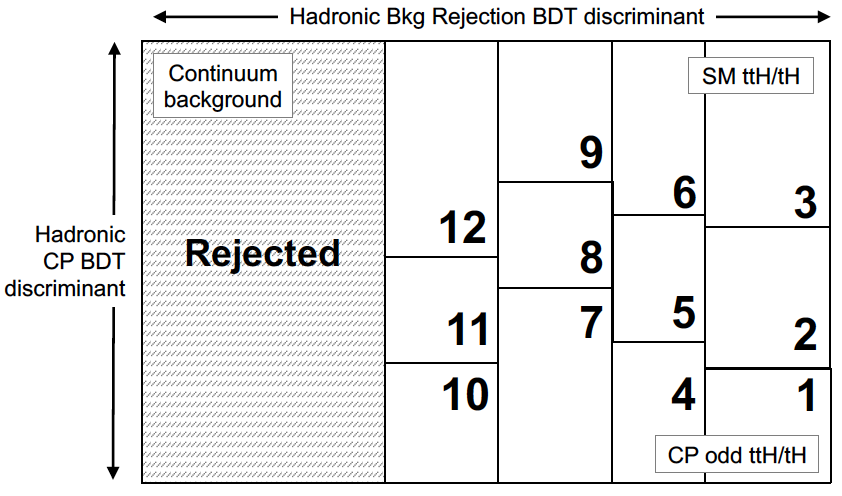 The boundaries are chosen to achieve a strong separation between CP-even and CP-odd signals, as well as a good sensitivity to ttH process
57
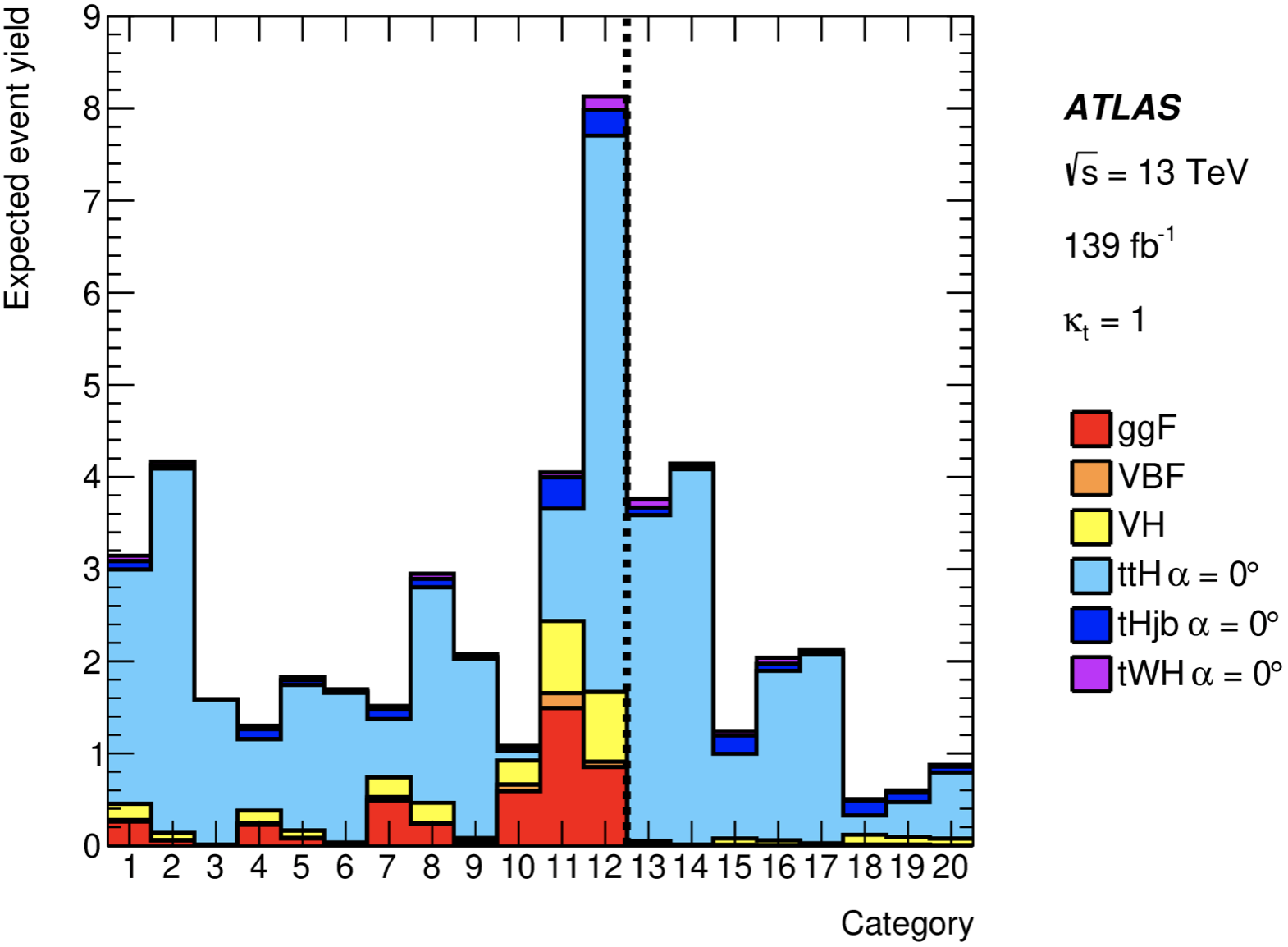 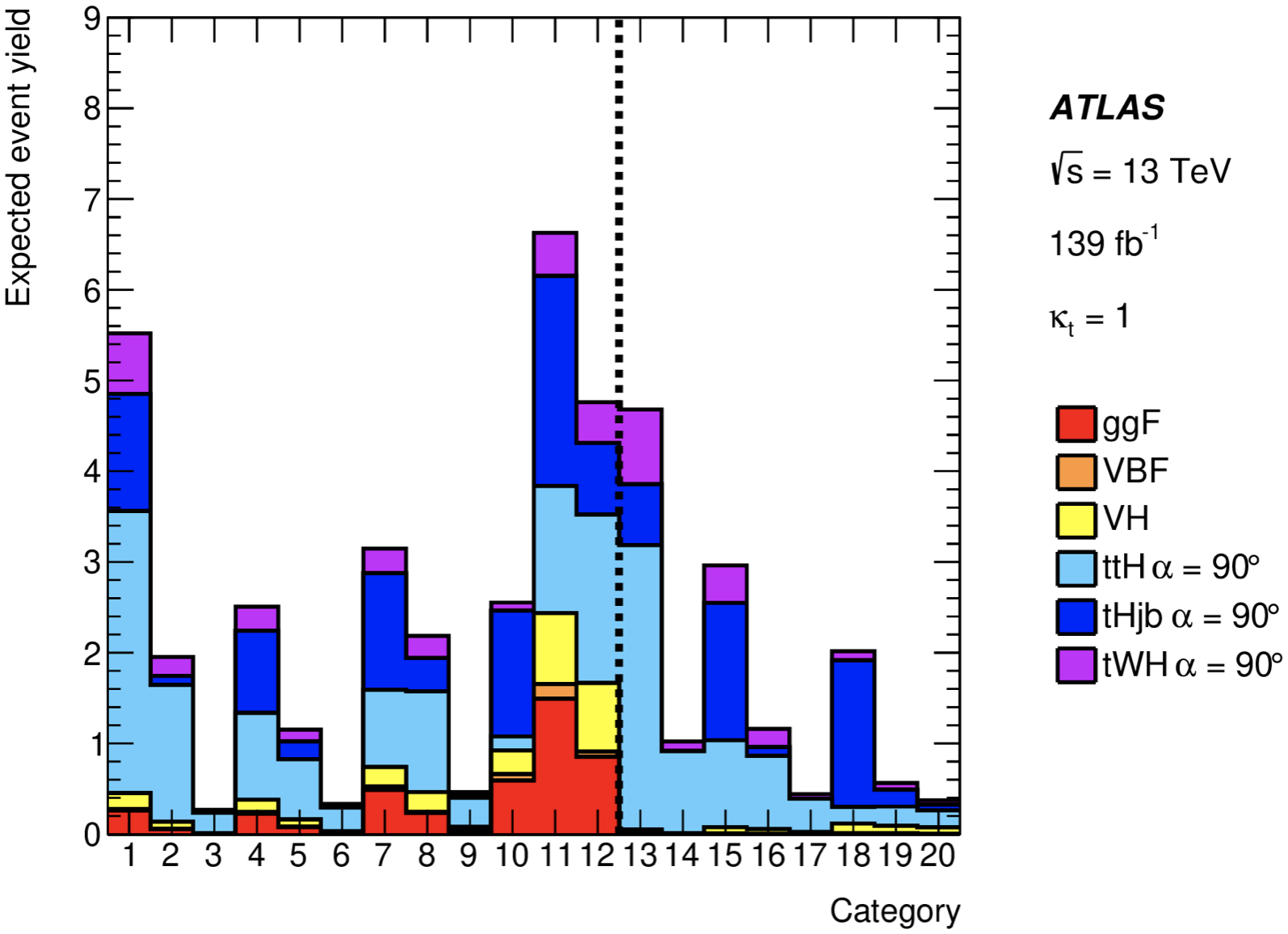 CP even
CP odd
58
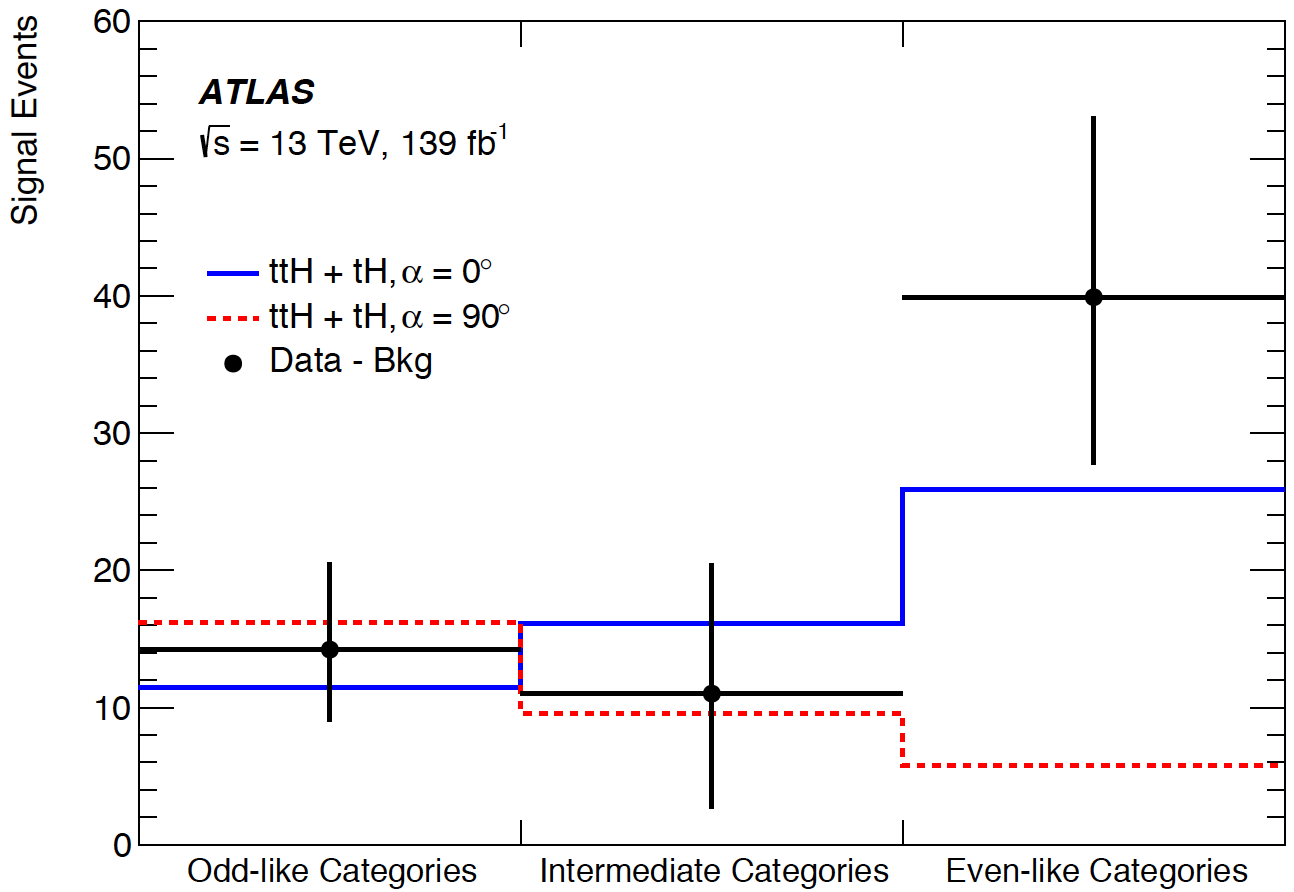 59
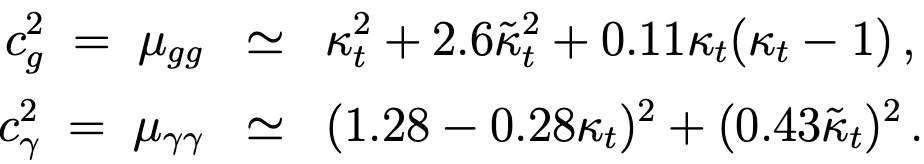 JHEP 04 (2014) 004
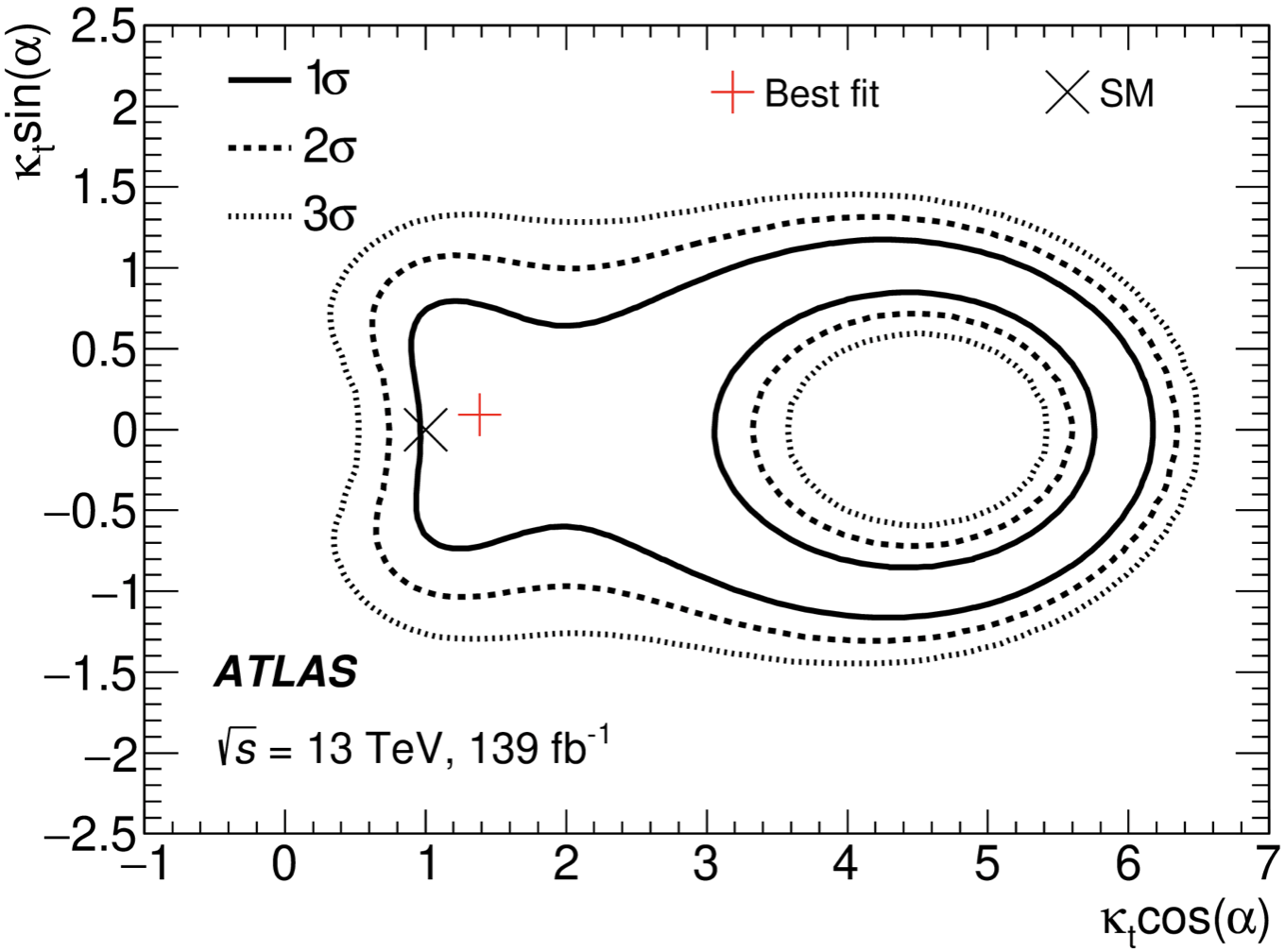 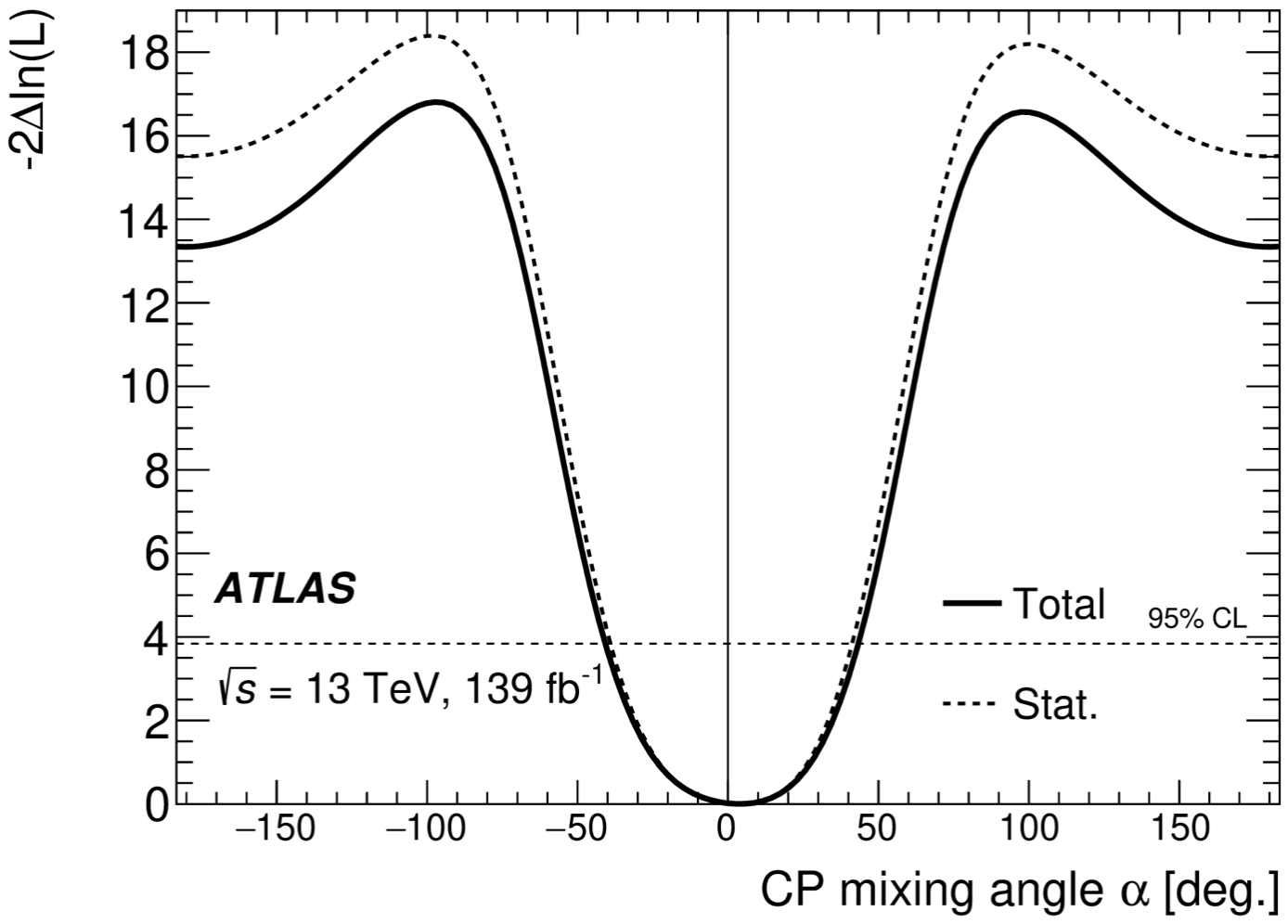 60
Hμμ: FSR Recovery
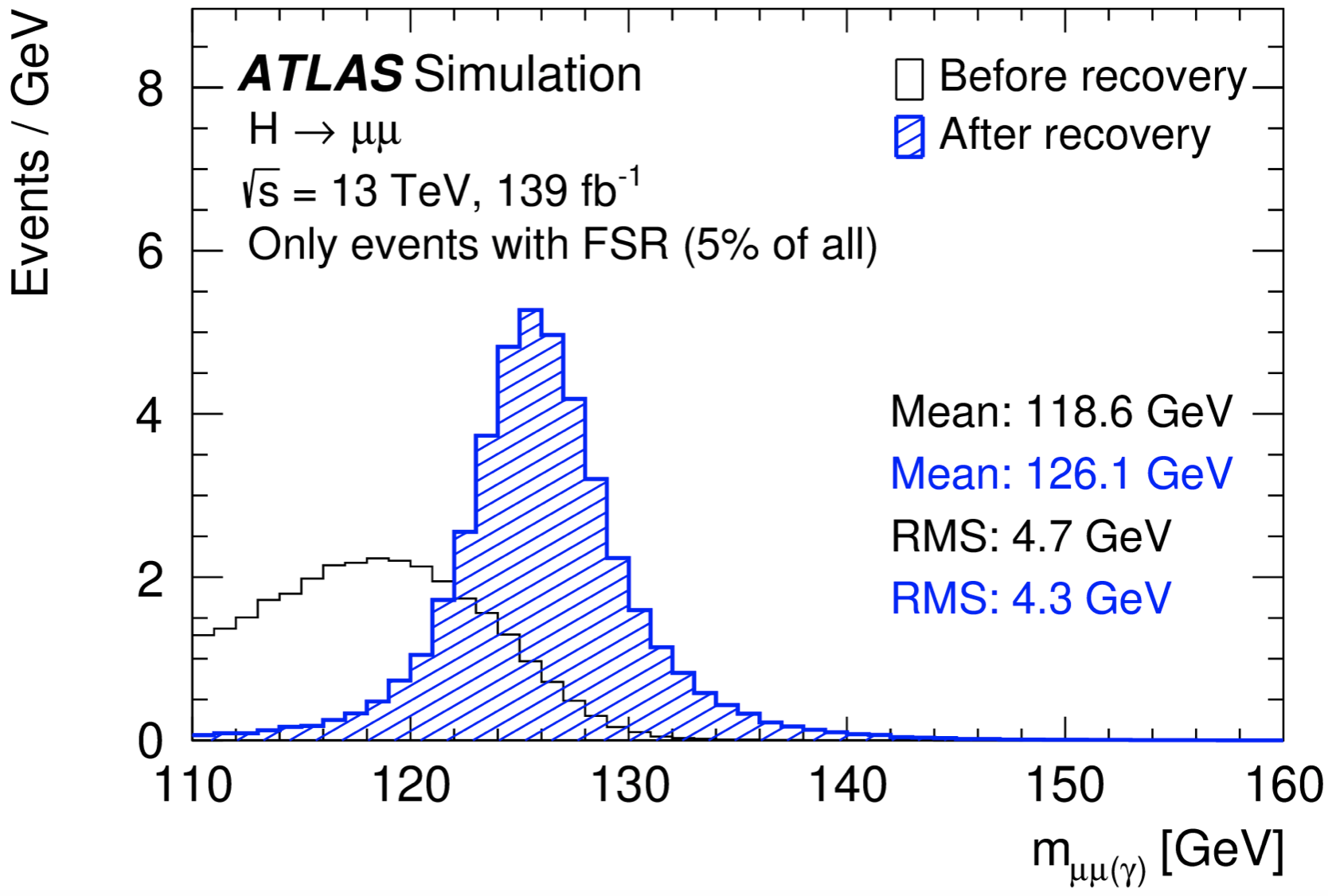 61
ttH Categorization
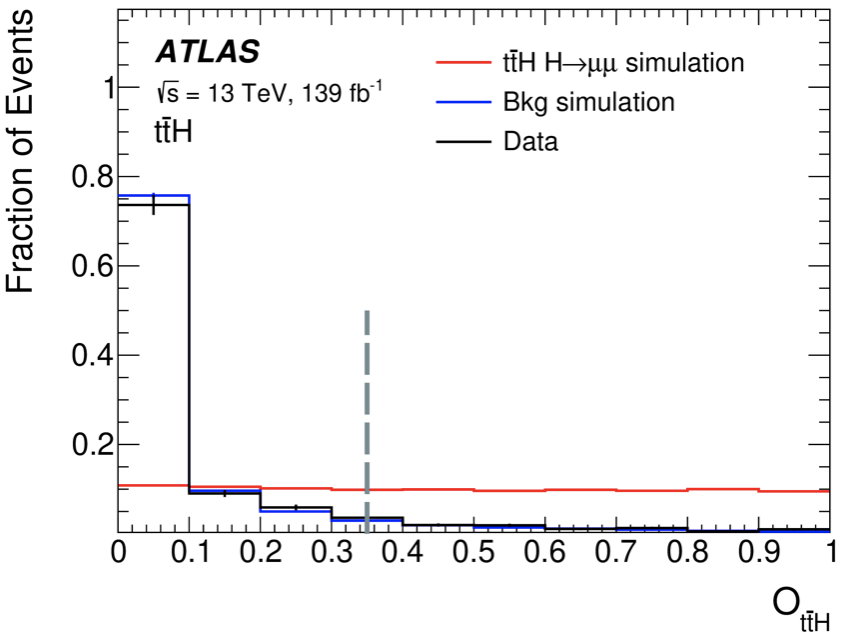 Target semi/dileptonic decays of the top pair 
Requiring ≥1 extra e/μ and ≥1 b-tagged jet 
Two highest-pT muons with opposite charge as the Higgs candidate
BDT trained to distinguish ttH signal from all backgrounds (ttbar, ttZ, diboson, etc)
Training variables: pT of e/μ, invariant masses of leptons/tops, as well as jet and b-jet multiplicities, and HT
1 ttH Cate.
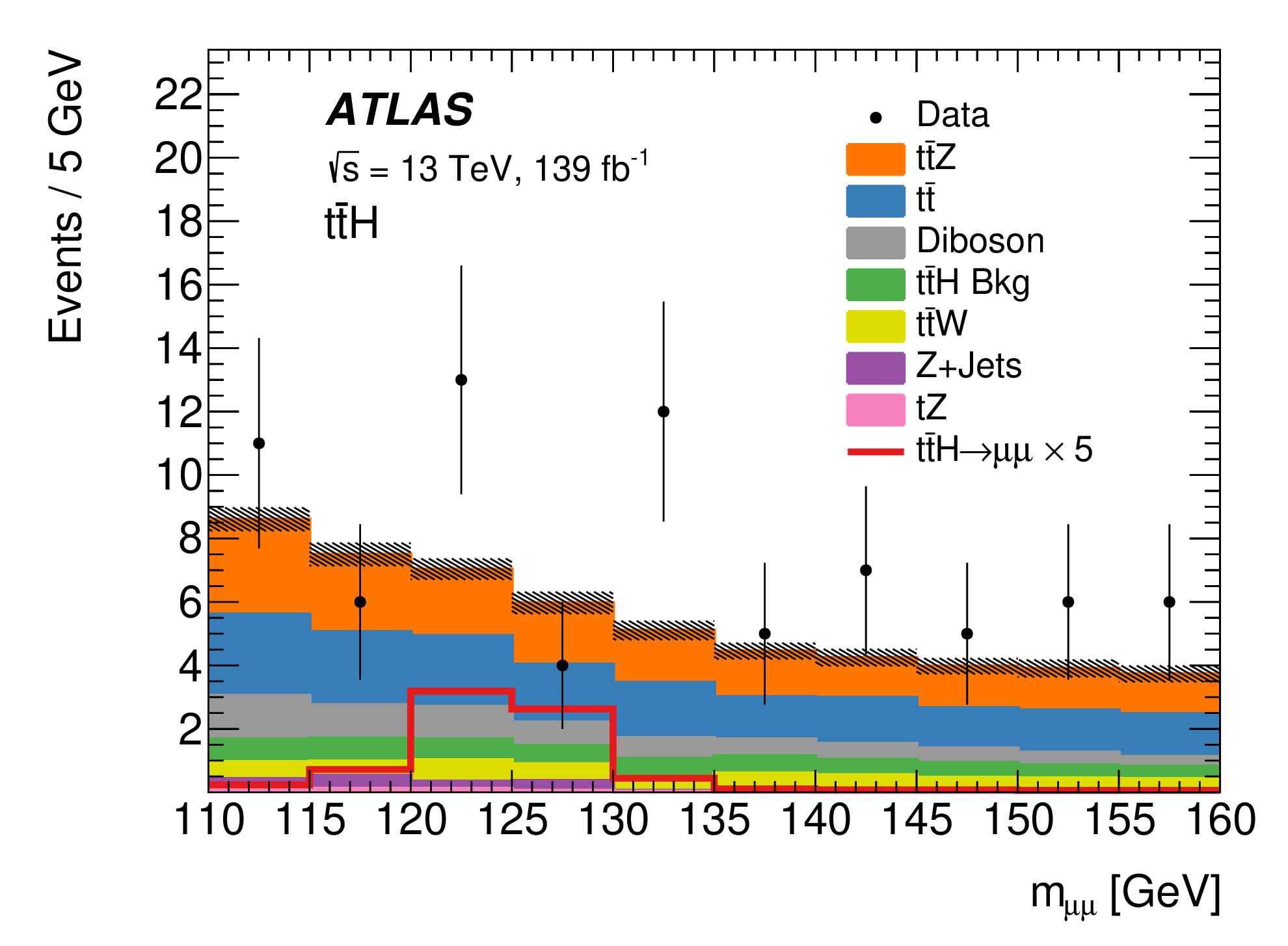 After cut
62
Categorization Performance (1)
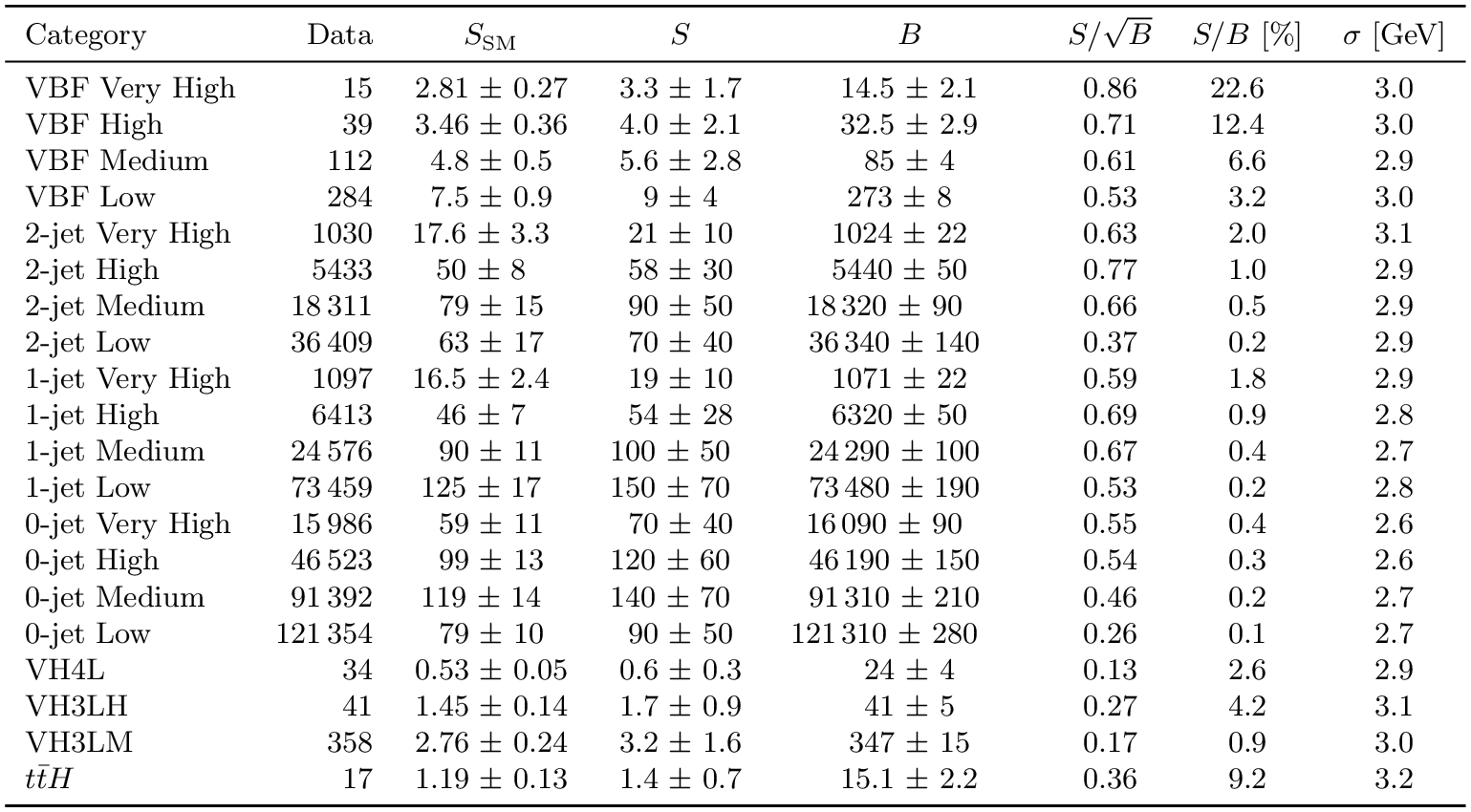 Calculated in the 120-130GeV region
Major sensitive ones are VBF, ggF 2-jet and 1-jet categories
63
Categorization Performance (2)
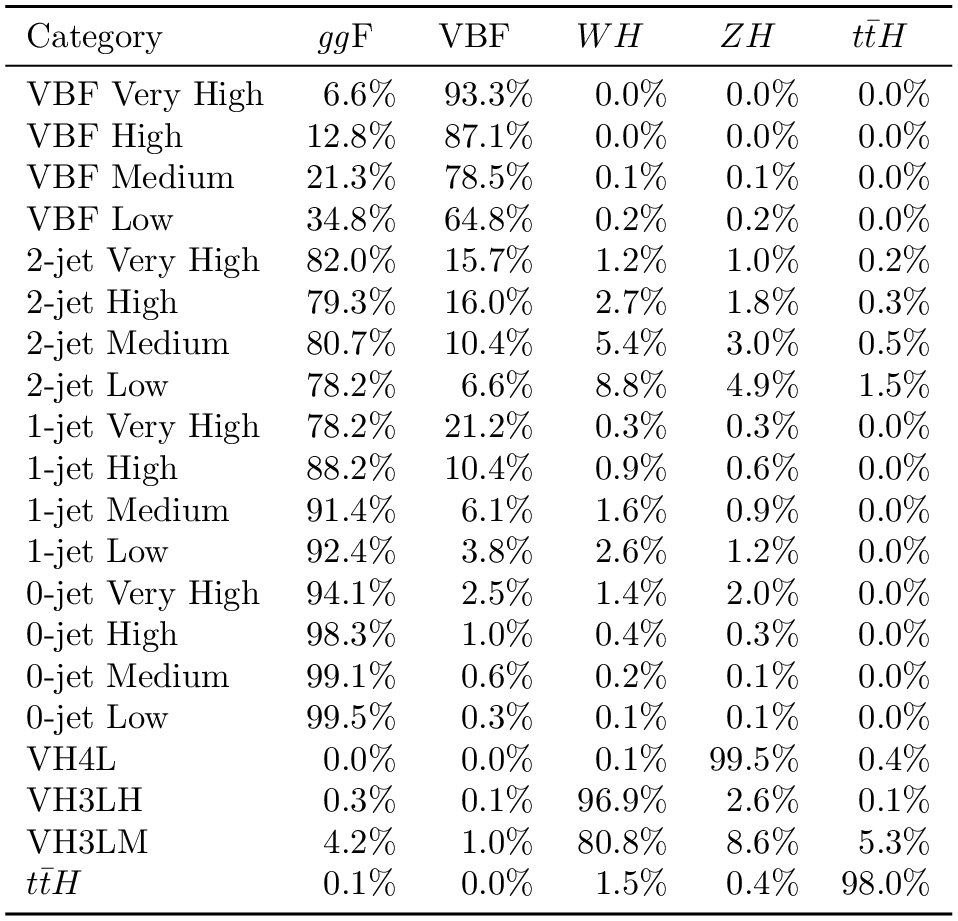 Signal decomposition by production mode in each category

The categories show high purity in their targeted production modes
64
Hμμ: Background Model
A “core function” multiplied by an “empirical function” is used to model the background shape
Core function is a LO DY line-shape convoluted with a Gaussian function mimicking detector mass resolution effects
Empirical function is used to correct for distortions of the mass shape and smaller background
Power law function: 
Epoly function: 
Spurious signal (SS) uncertainty: derived by using S+B PDF to fit the pure background templates
Fast-simulation DY used for ggF/VBF categories, while full-sim non-DY bkg. samples used for VH/ttH categories
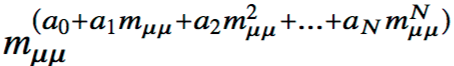 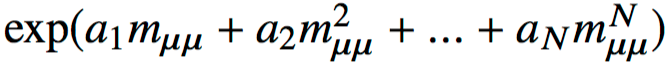 65
Background Model Selection Criteria
P(𝝌2) > 1% for background only fits with
Data sideband
Full simulation 
Fast simulation (before and after 
    reweighing to the data sidebands) 
SS within 20% of the signal statistical unc. normalized to data statistics
Smallest degree of freedom
Smallest SS value
In the order of priority decreasing
66
Background Function in Each Category
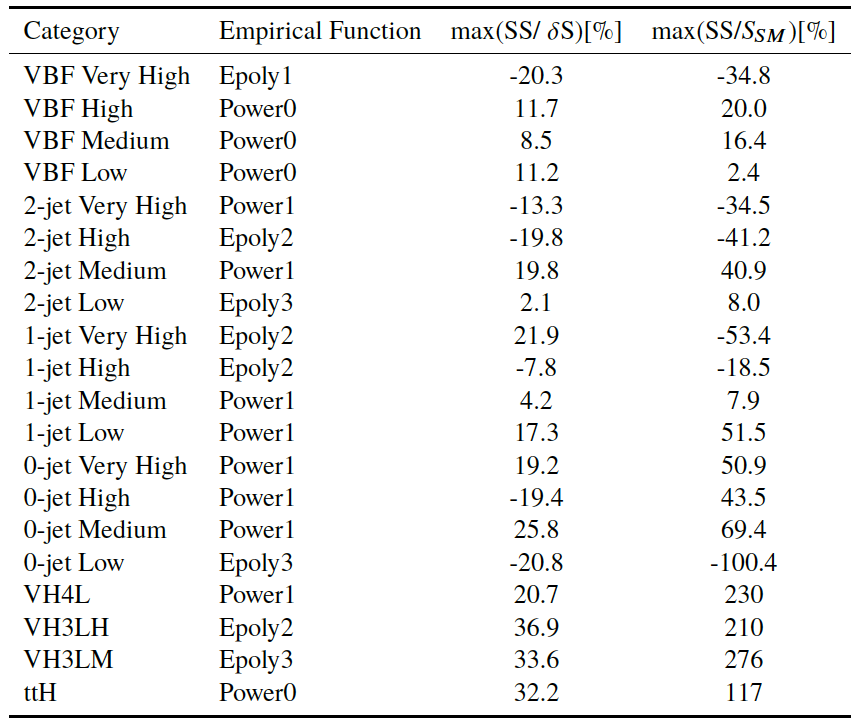 All functions pass the pre-defined selection criteria with SS values under control 

Chosen functions are typically with less degree of freedom comparing with EPS due to improved procedure
67
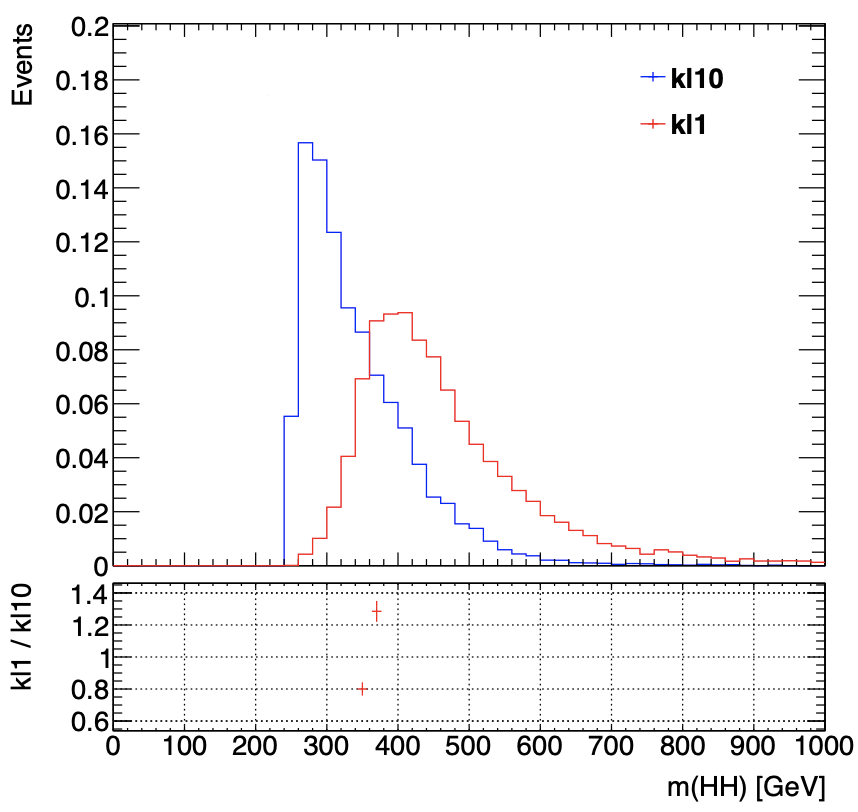 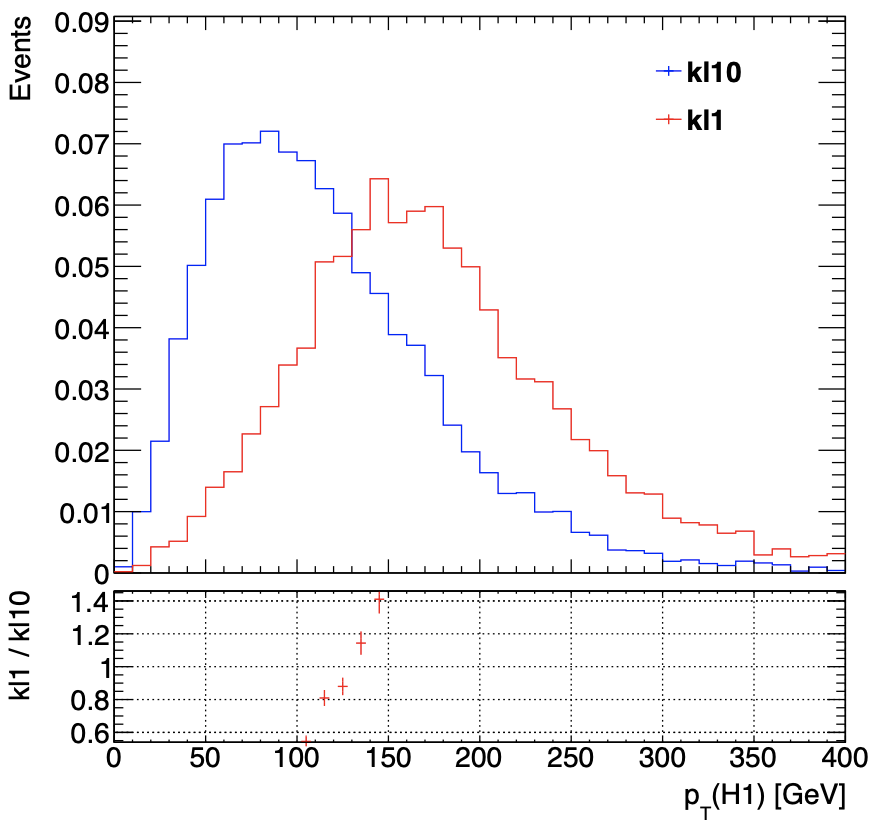 68
Selection Criteria
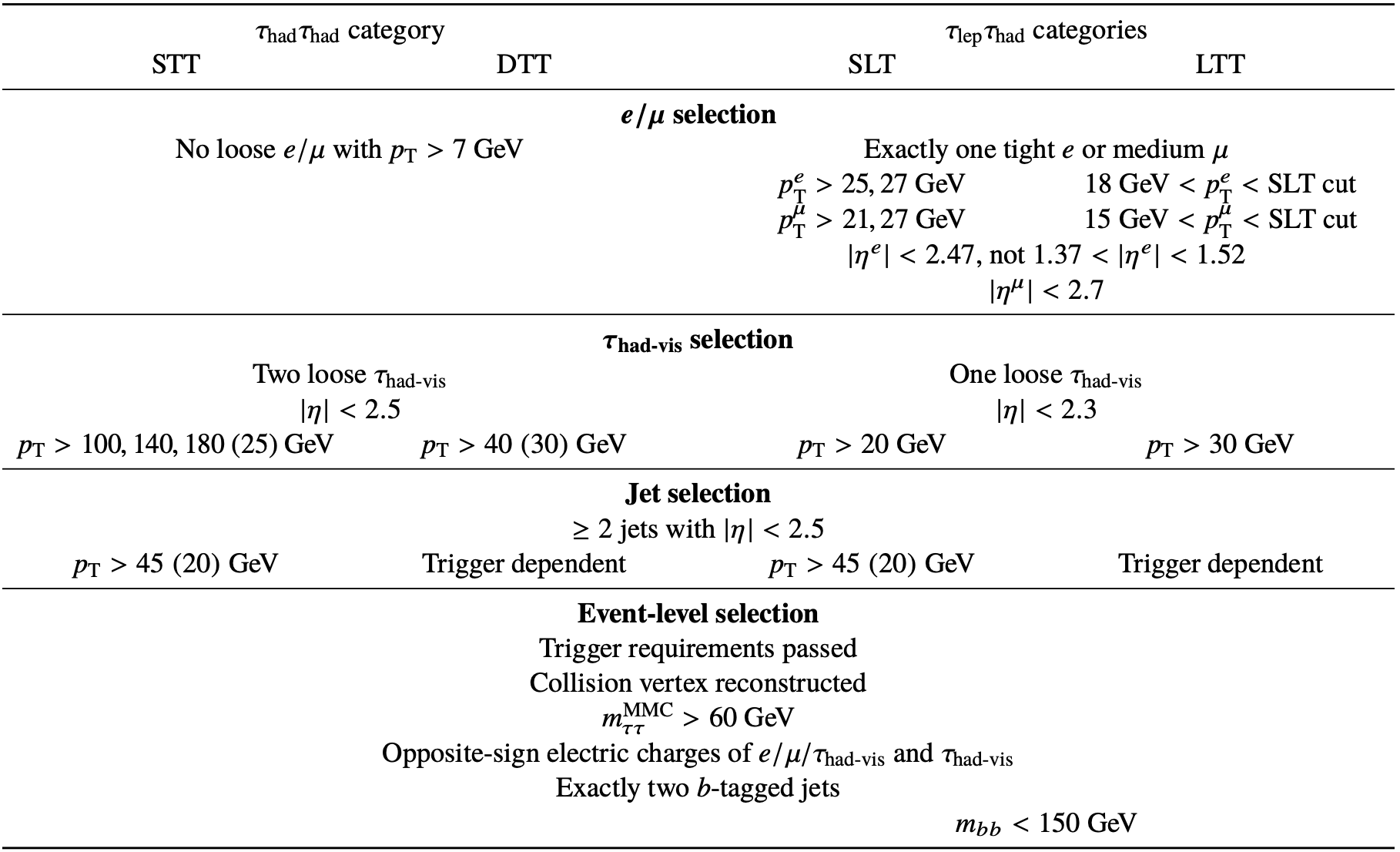 69
Signal Acceptance × Efficiency
The acceptance times efficiency for the non-resonant ggF+VBF evaluated w.r.t. targeted 𝜏 decay modes
 𝜏had𝜏had: 4.0%, 𝜏lep𝜏had SLT: 4.0%, 𝜏lep𝜏had LTT: 1.0%
Around factor 2 improvement on signal acceptance compared with previous publication*
Driven by improved reconstruction and identification of 𝜏had and b-jets**
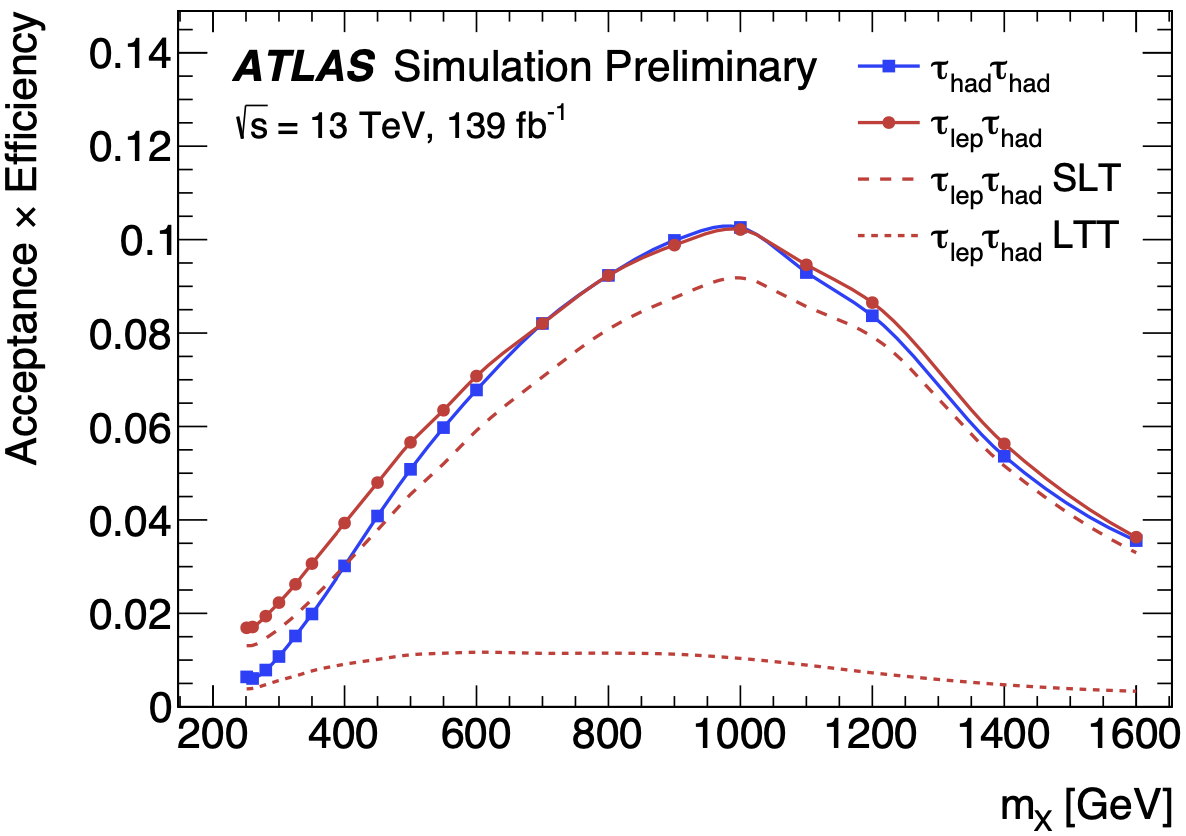 *Phys. Rev. Lett. 121, 191801
**ATL-PHYS-PUB-2017-003, ATL-PHYS-PUB-2017-013, ATL-PHYS-PUB-2019-033
70
HL-LHC Projection
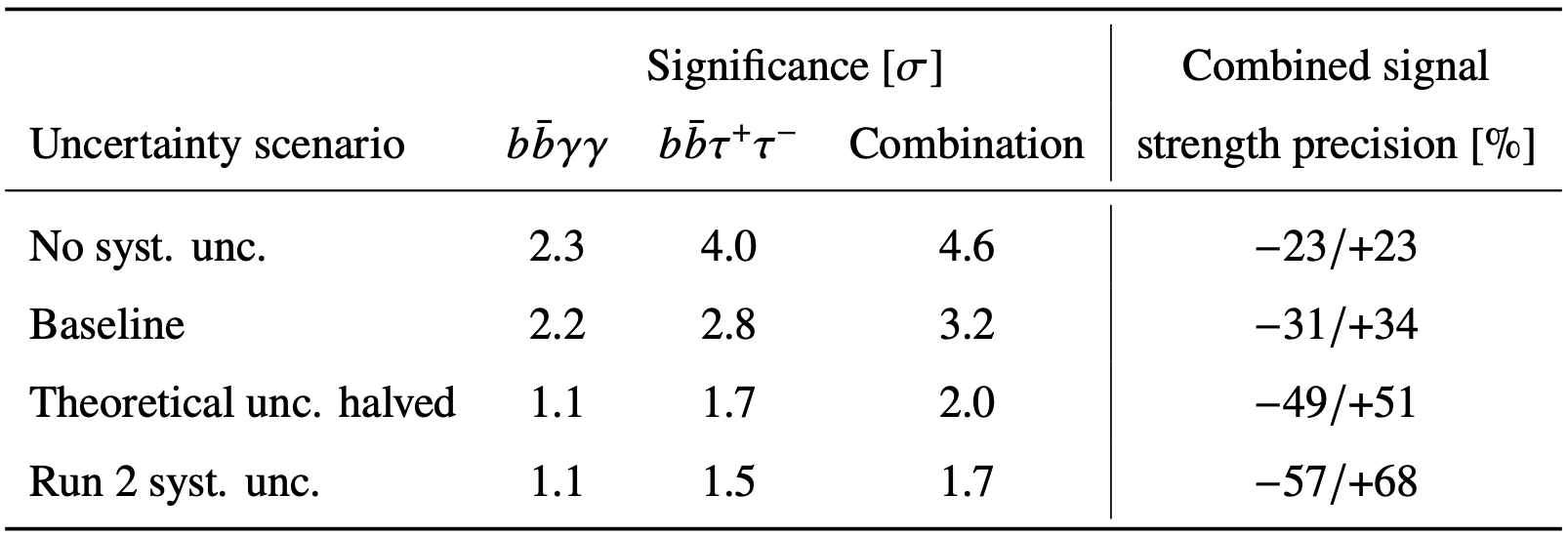 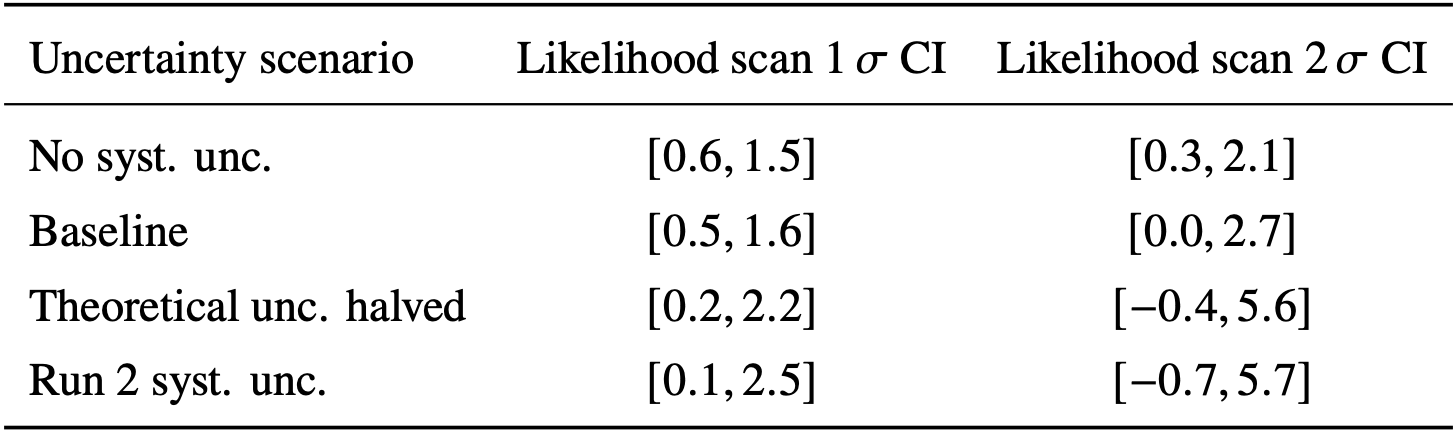 ATL-PHYS-PUB-2022-005
71
κλ-dependence of XS and BR
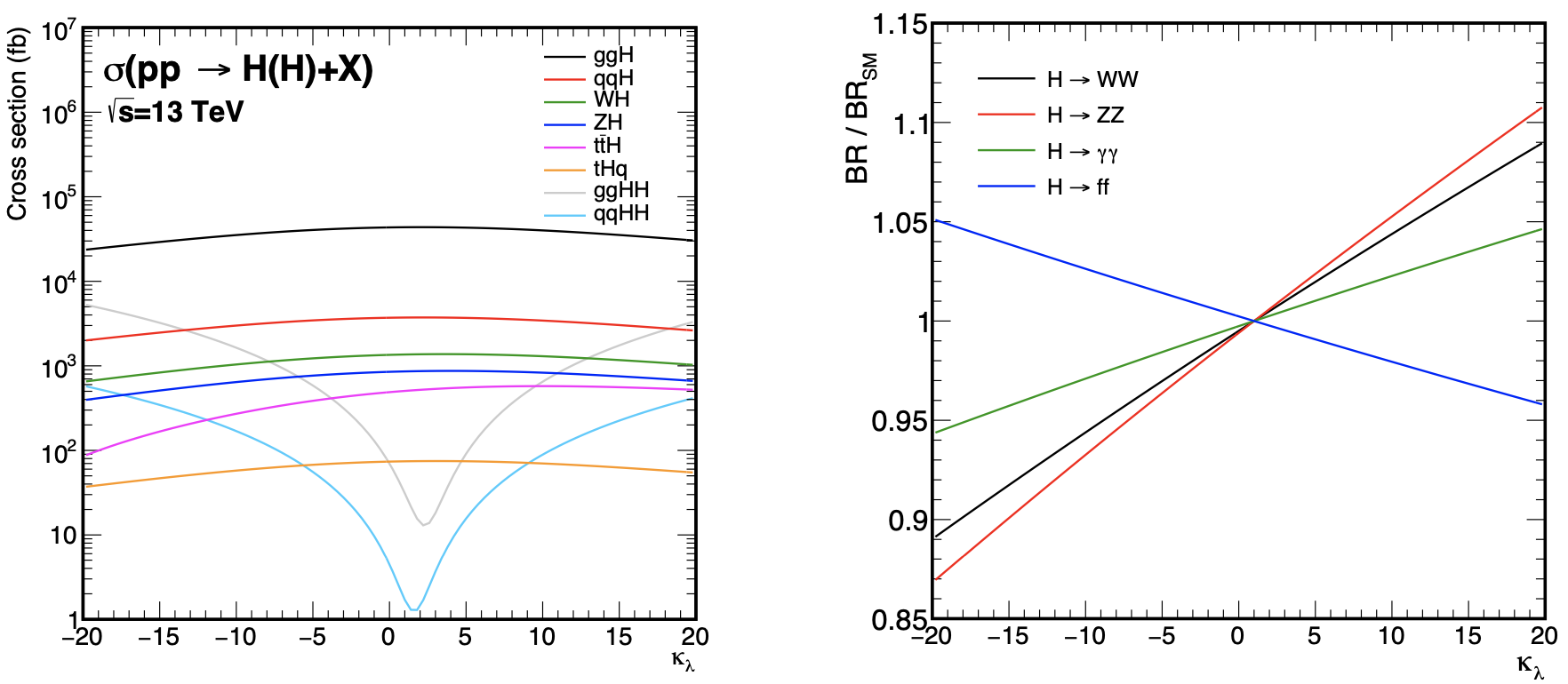 Cross section
Decay BR
72
ggF HH cross section depends on κλ and κt 






Any (κλ , κt) can be obtained via a linear combination of three basis samples at different κλ  values with κt = 1
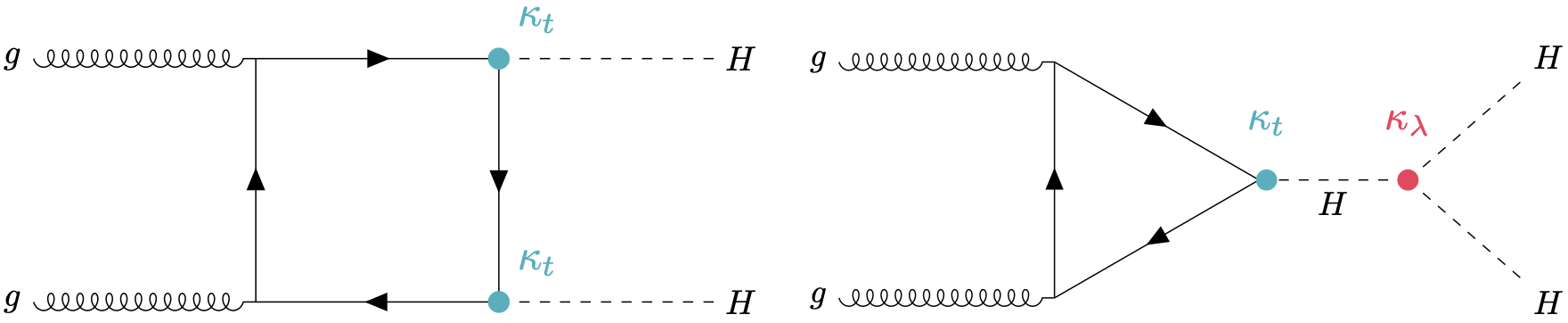 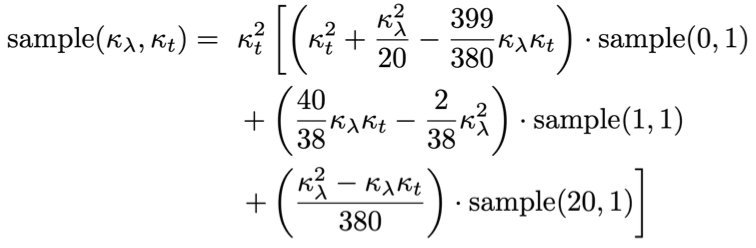 73
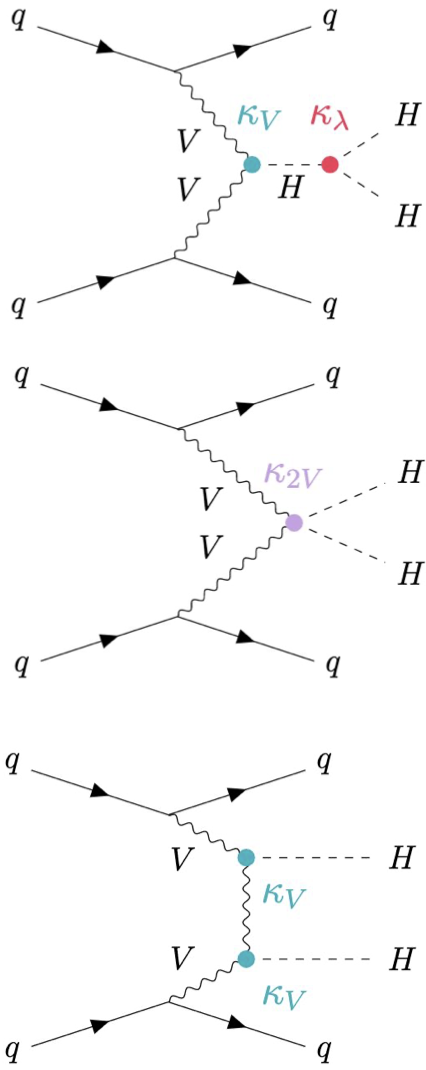 VBF HH XS depends on κ2V, κλ and κV
A linear combination of 6 samples with different (κ2V, κλ, κV) values
Rank 1 basis used
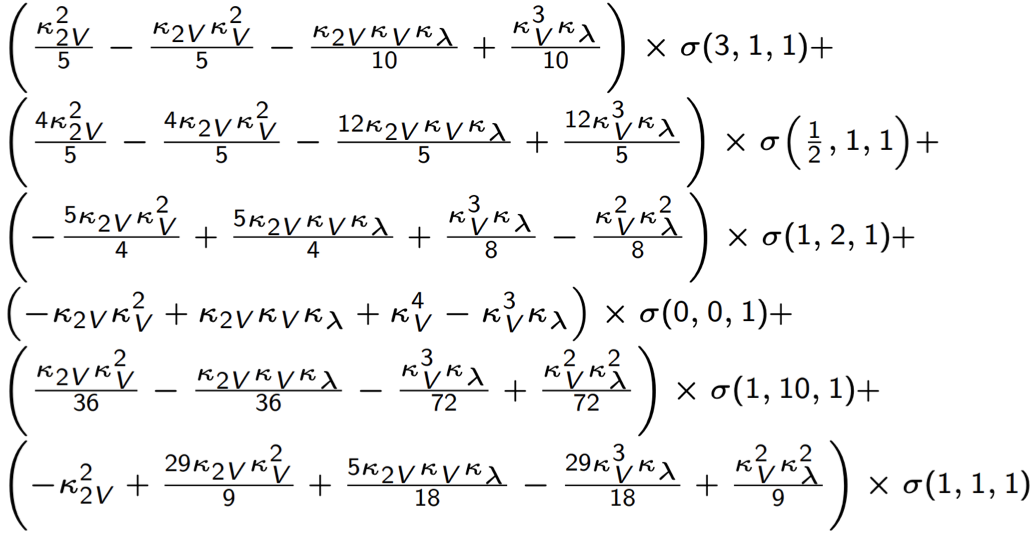 74
Flavor Tagging Improvement
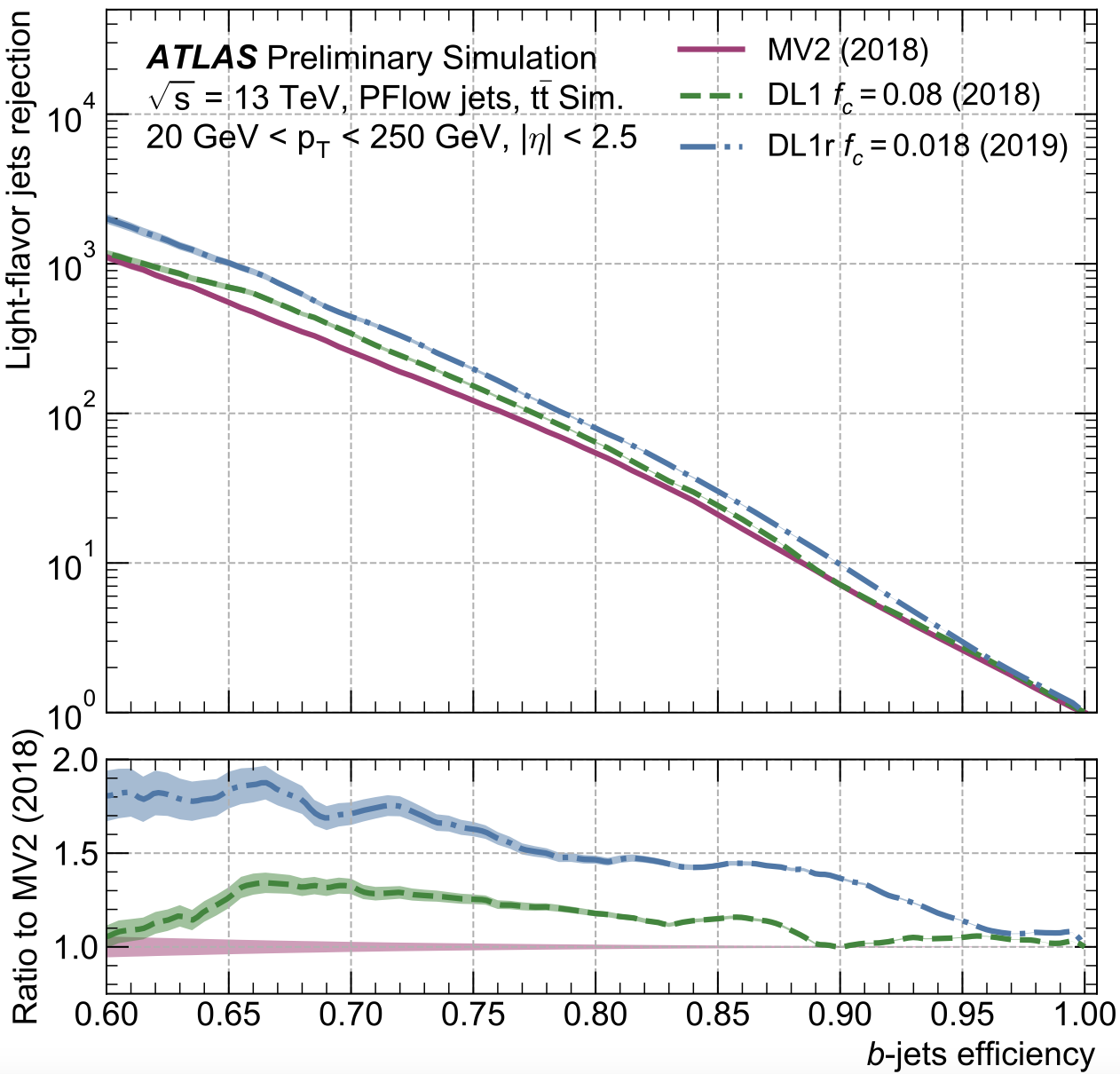 Likelihood-based calibration 
provides >2x reduction in uncertainties
Move to a higher b-tagging efficiency WP (70%  77%)
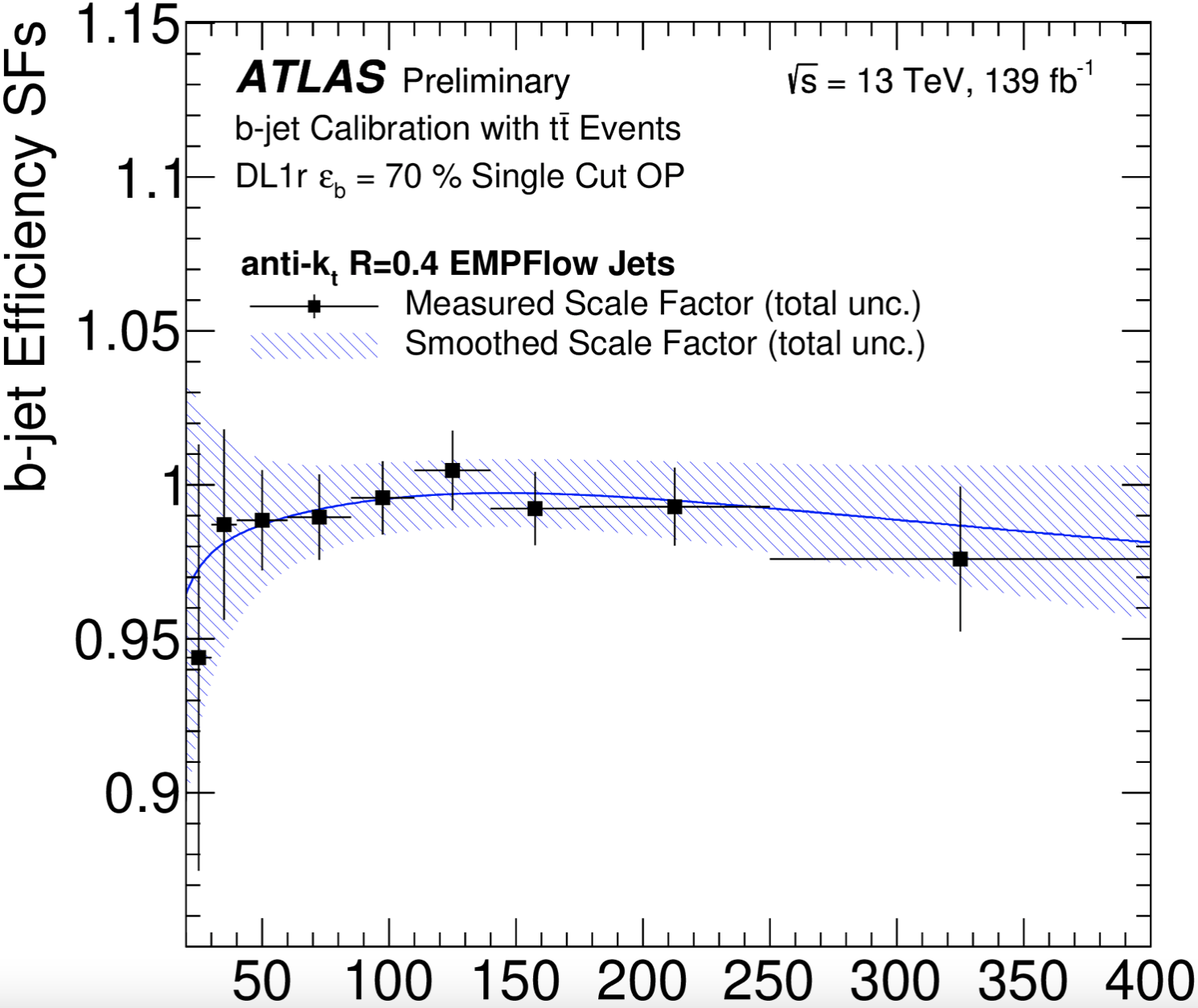 75
𝜏 Identification Improvement
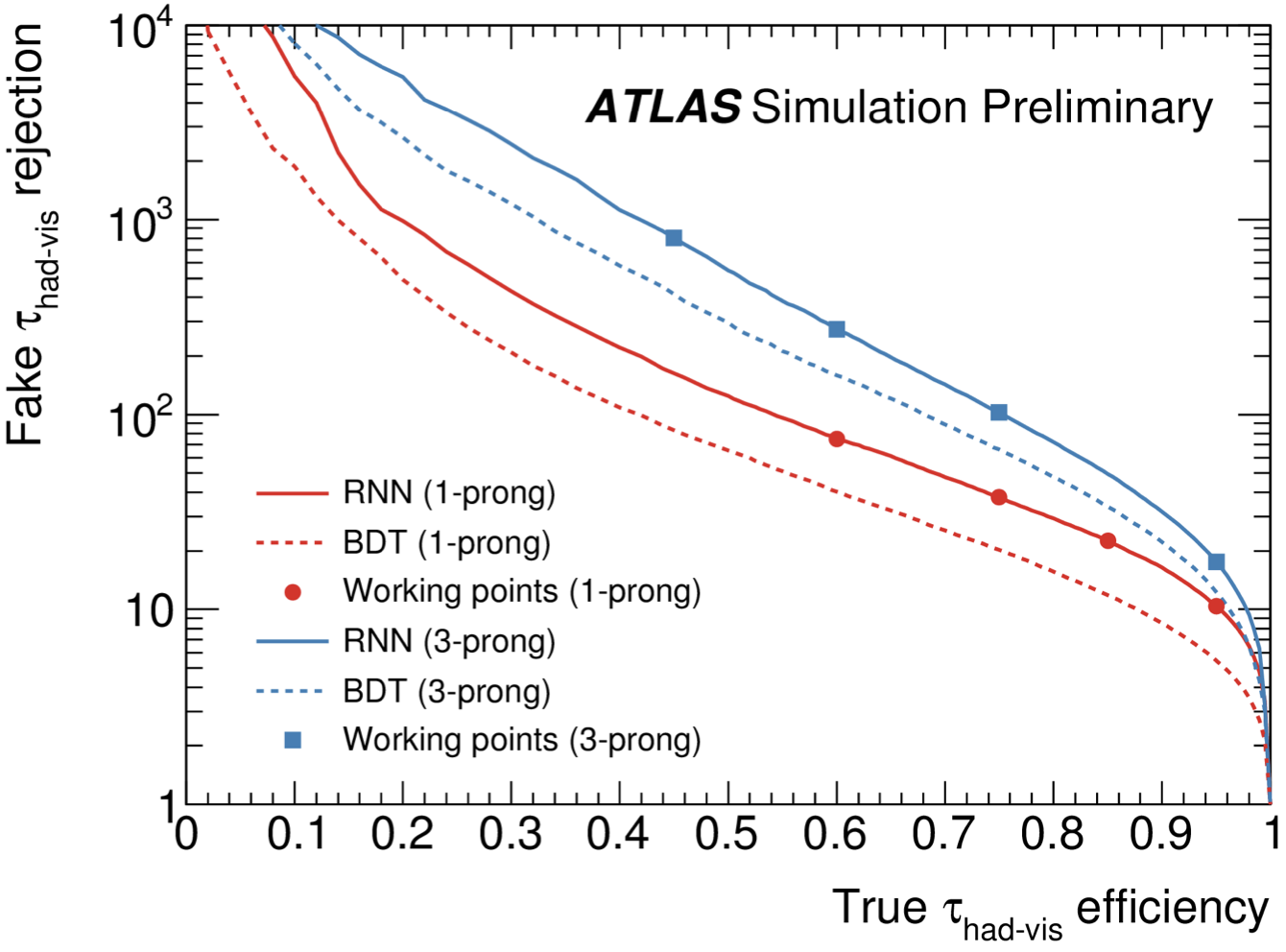 RNN ID shows 2x improvement compared with BDT
Moved from “medium” to “loose” WP
Per-tau efficiency:
1-prong: 75%  85%
3-prong: 60%  75%
76
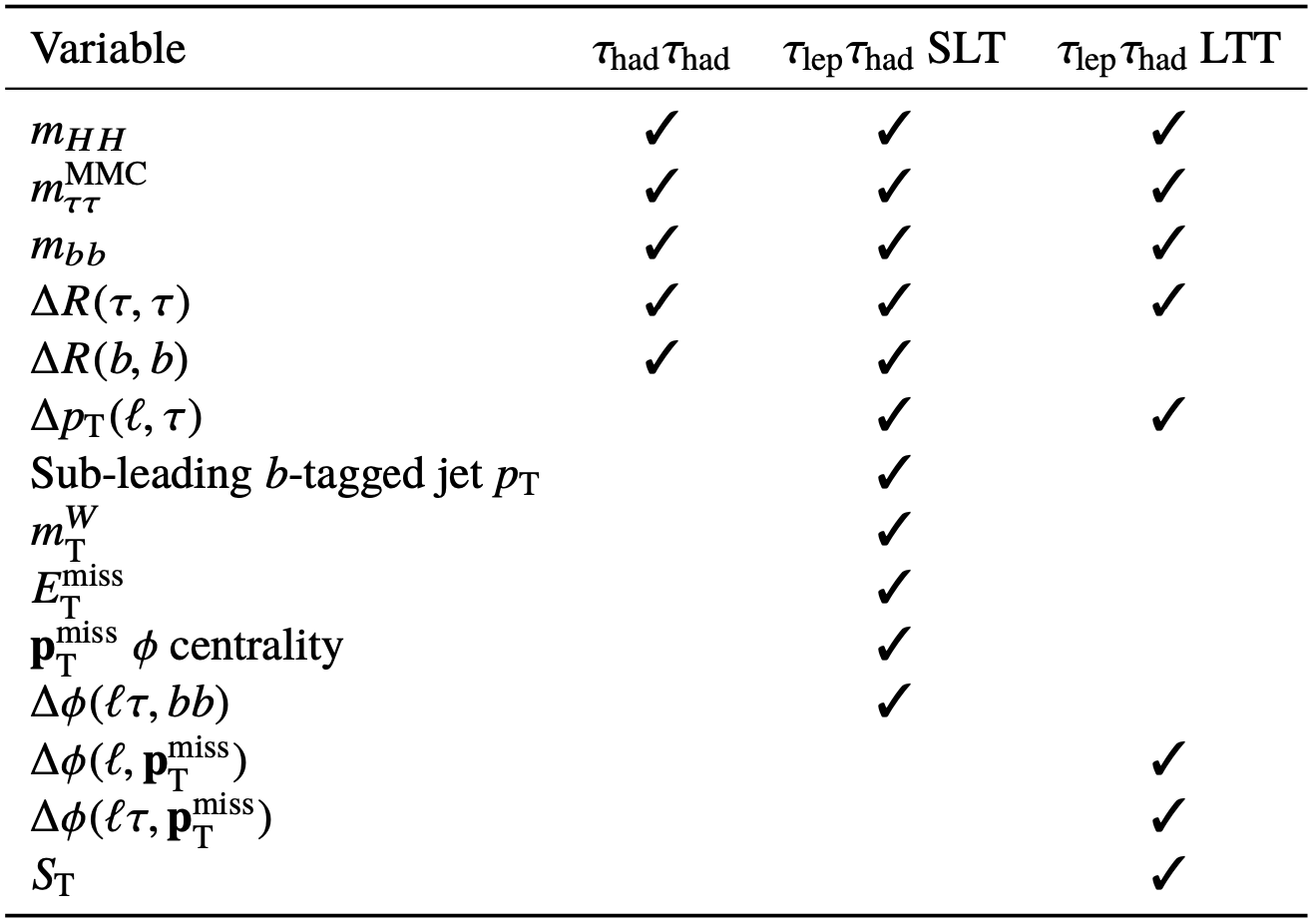 77
Nima Arkani-Hamed’s talk
78